١-٤
قسمة الأعداد النسبية
الفصل الدراسي الأول
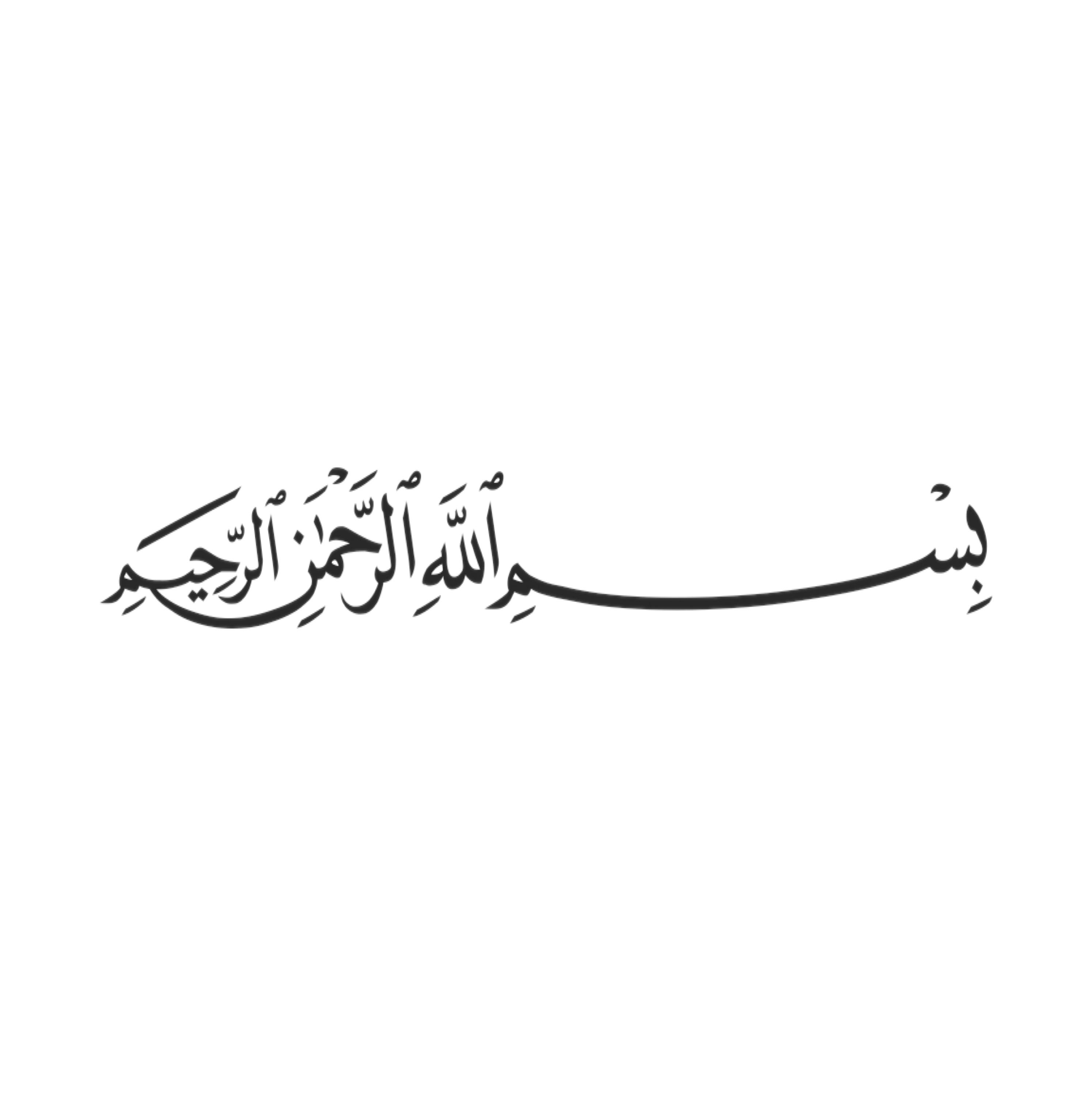 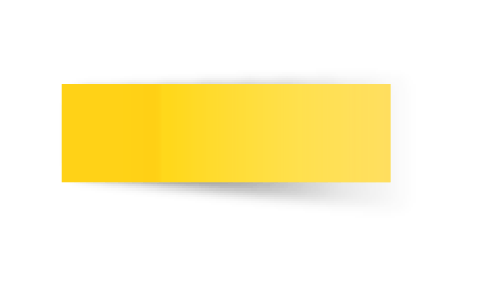 التاريخ
صباح الخير ياوطني 
صباح المجد والعلياء
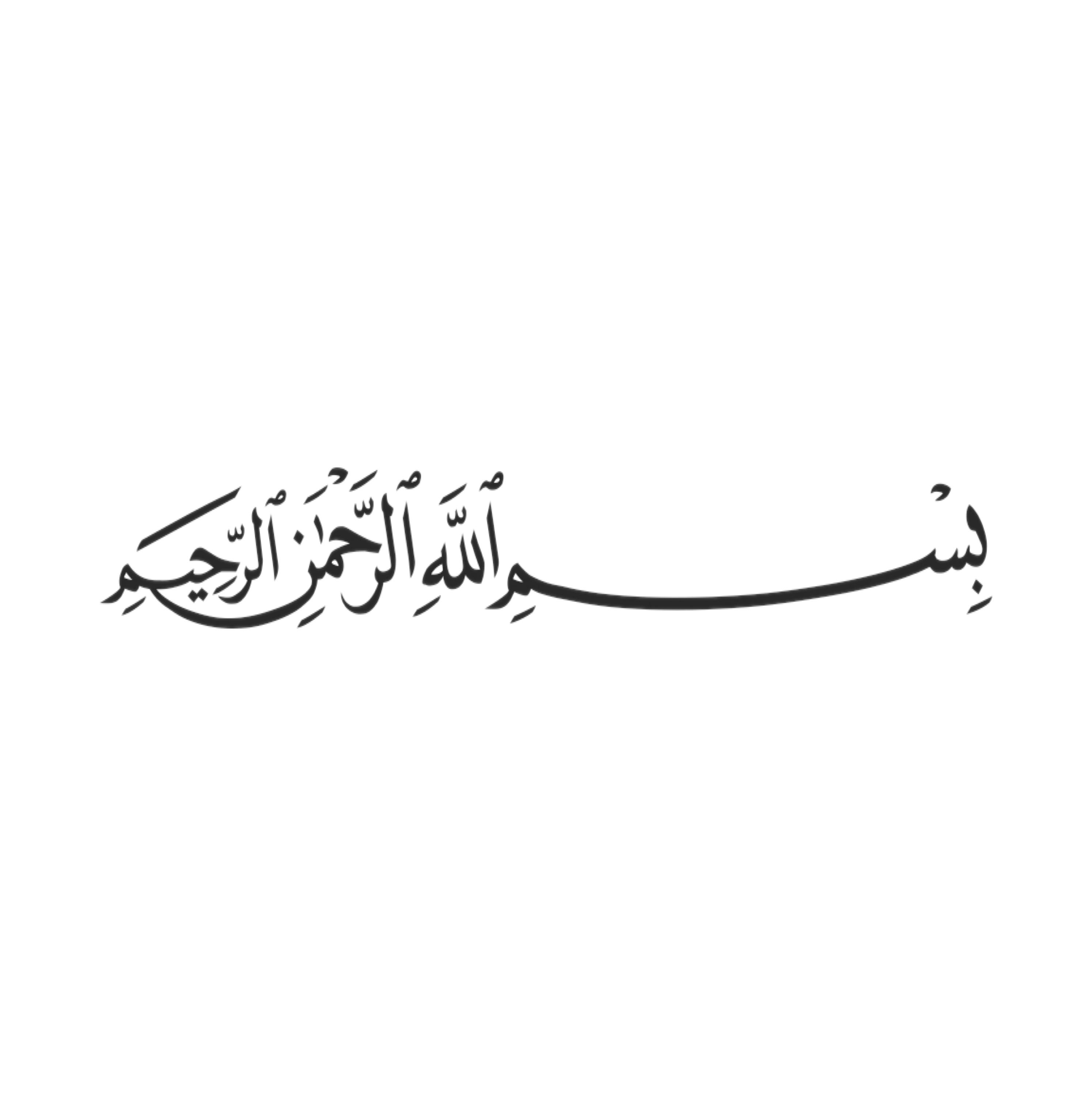 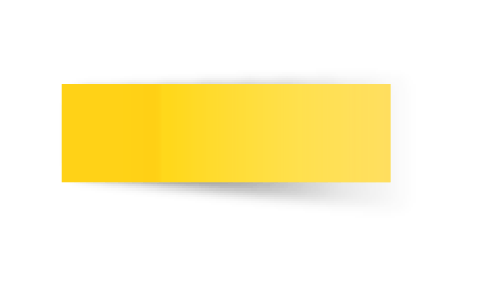 التاريخ
01
حل الواجب
02
03
04
05
06
…
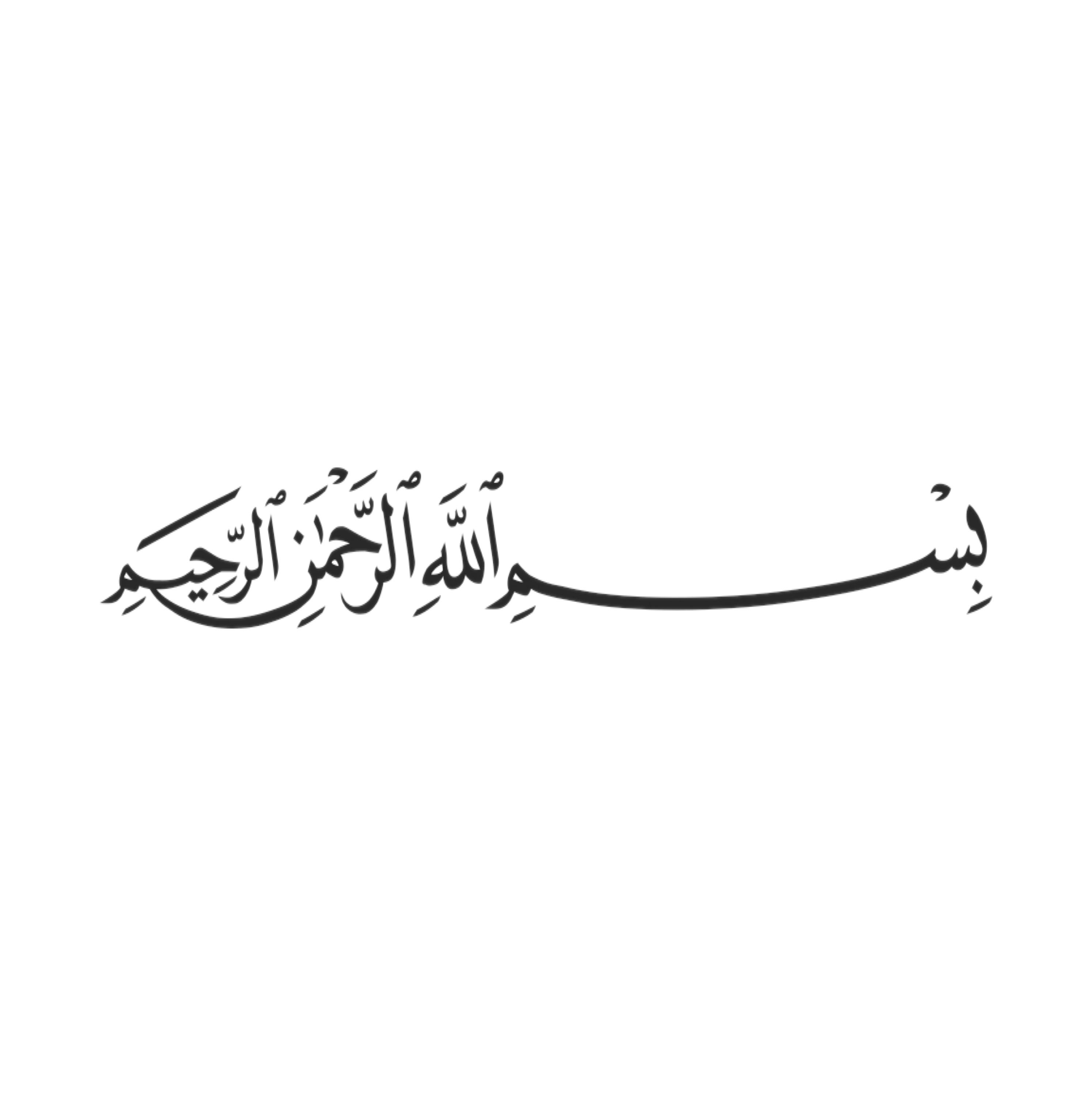 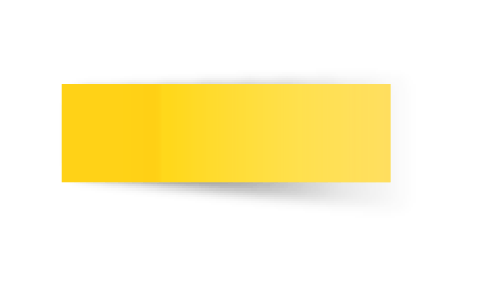 التاريخ
01
شريط الذكريات
02
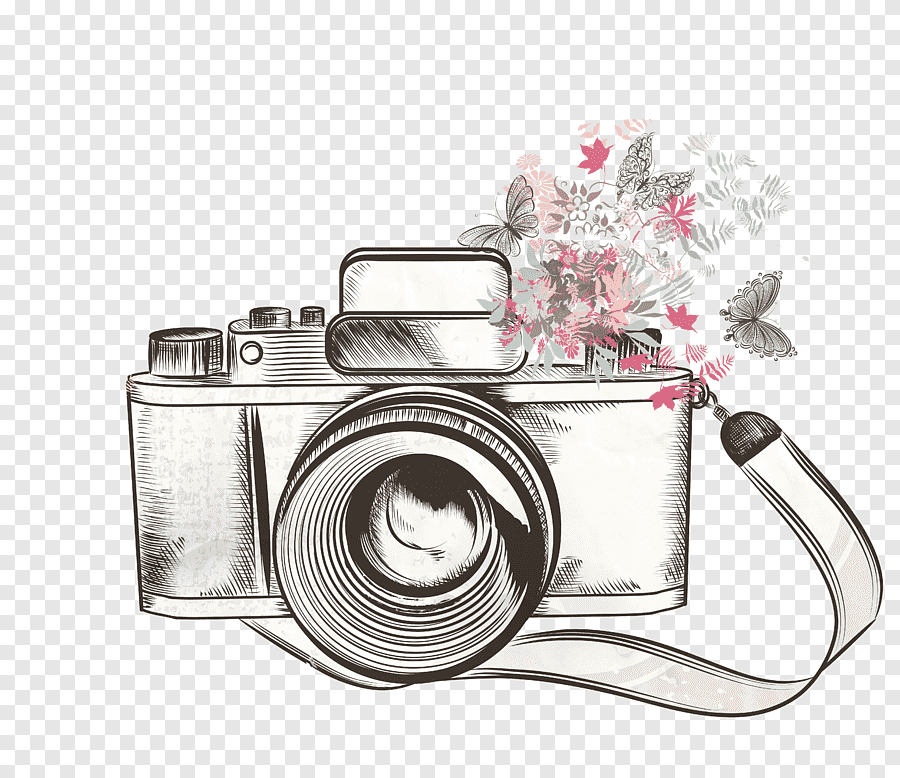 03
04
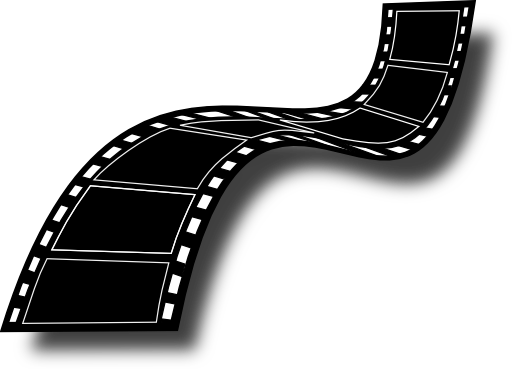 05
06
…
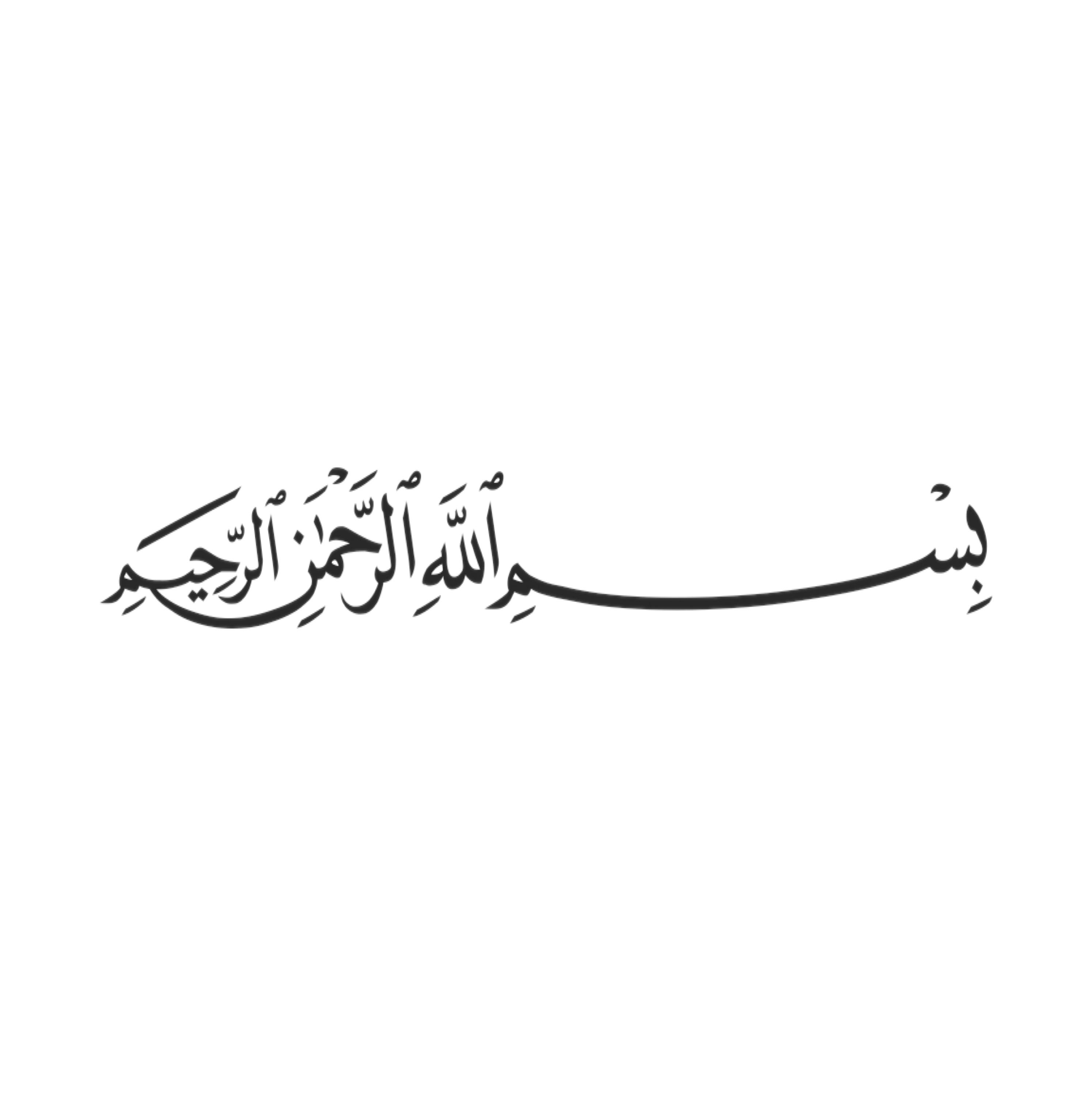 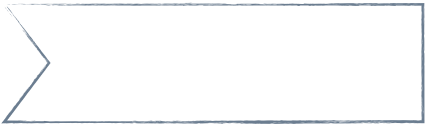 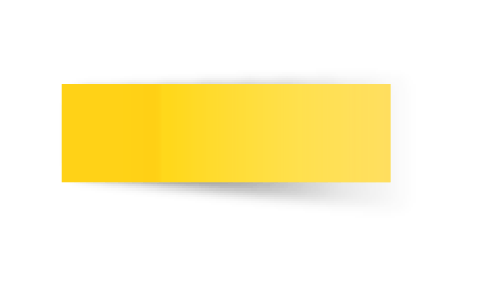 اليوم
التاريخ
01
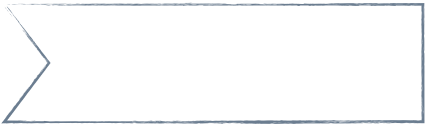 التاريخ
علمتني الرياضيات ان بعض الكسور لاتجبر
02
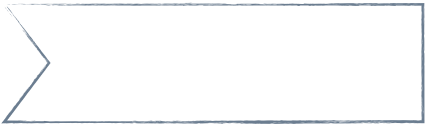 03
الحصة
04
05
06
…
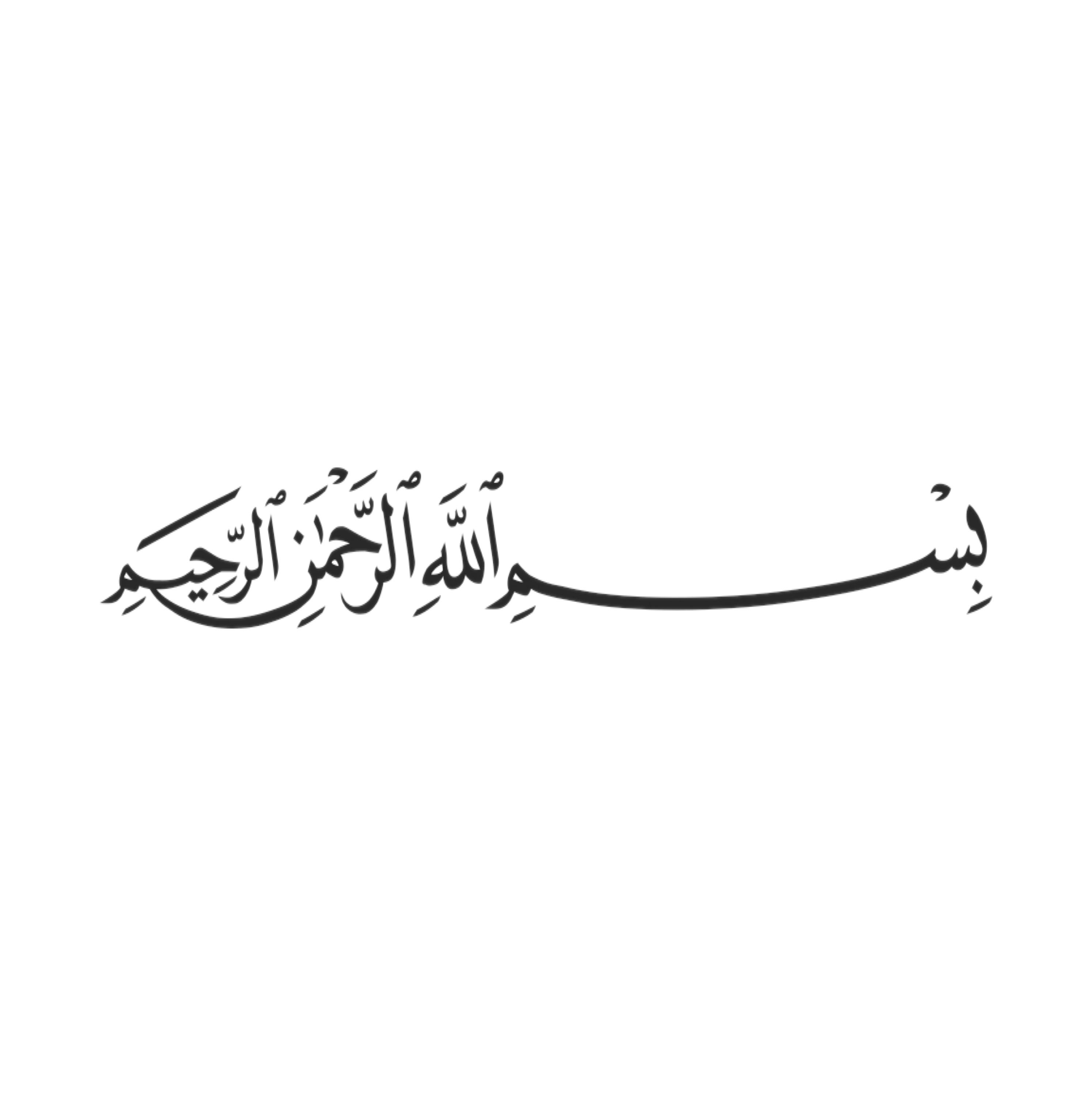 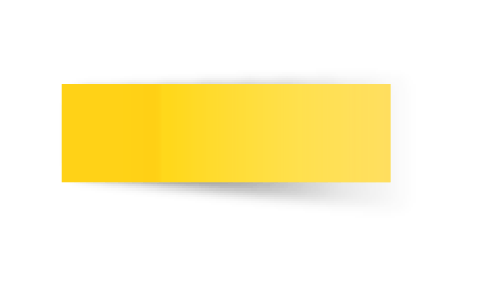 التاريخ
صفحة
٢٩
استراتيجية التصفح
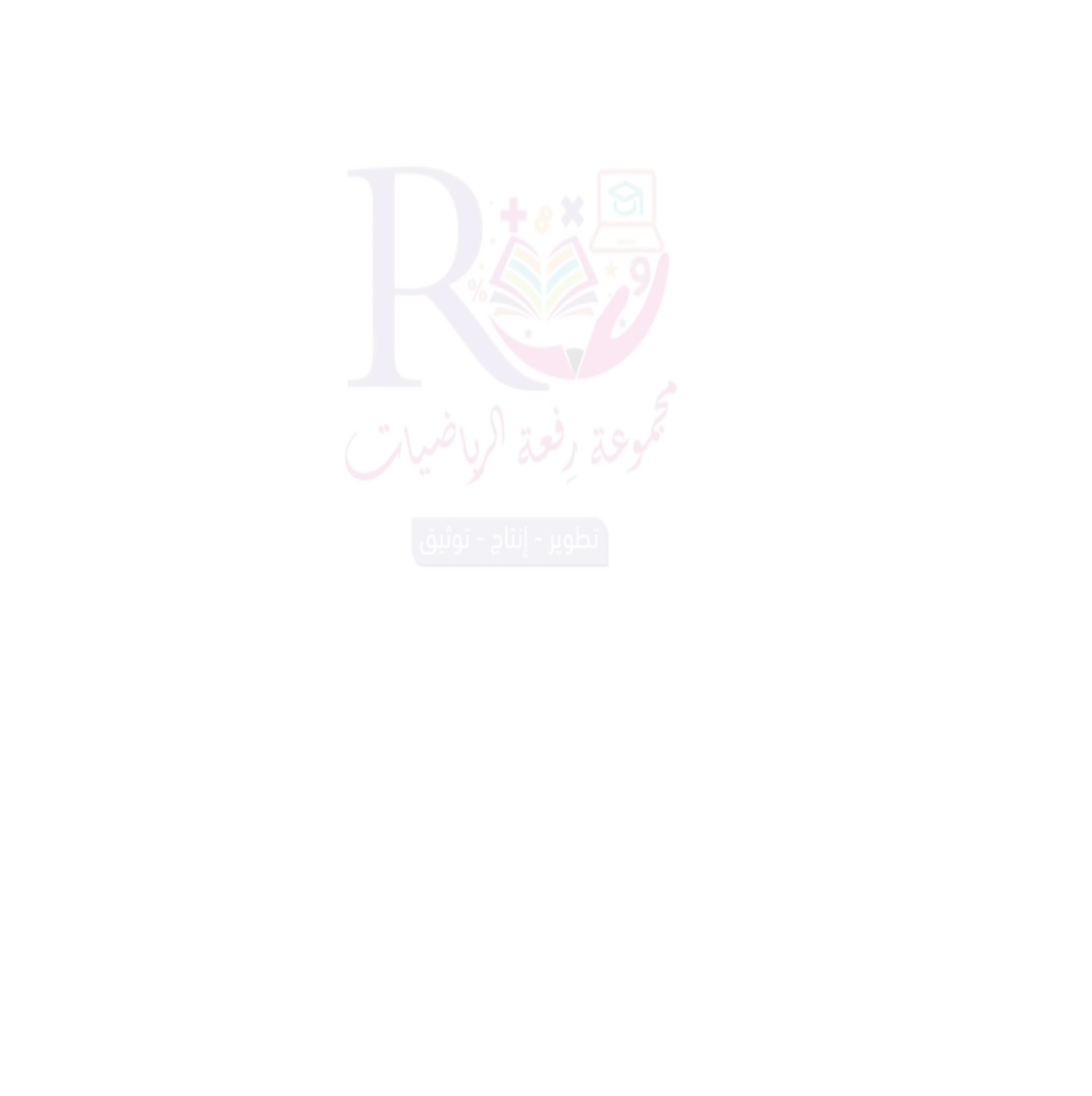 صفحة
٢٩
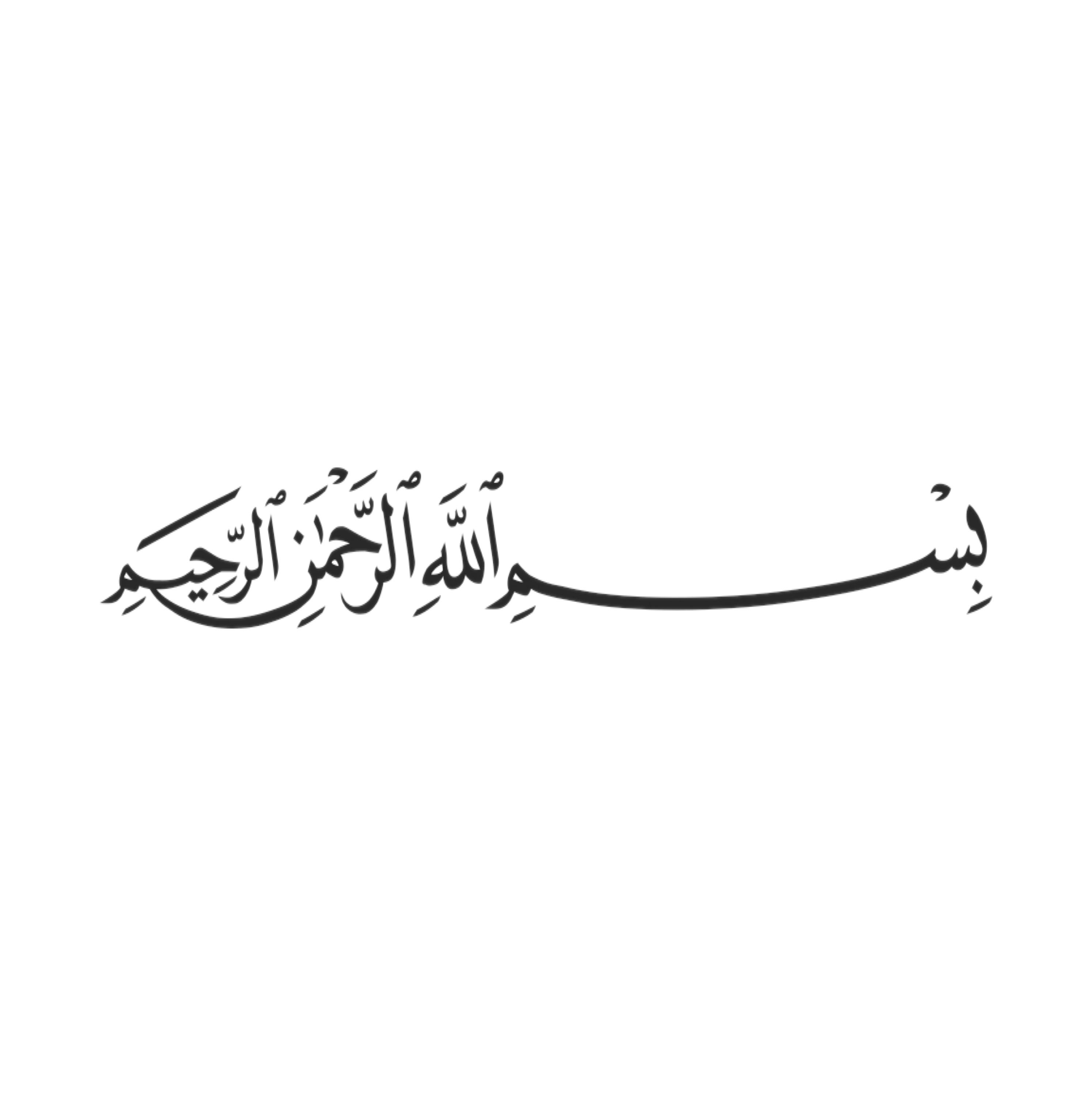 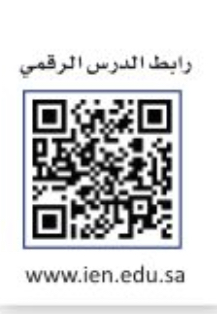 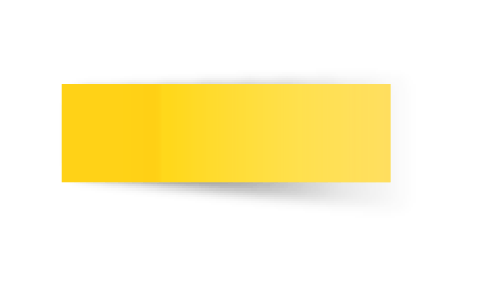 التاريخ
صفحة
٢٩
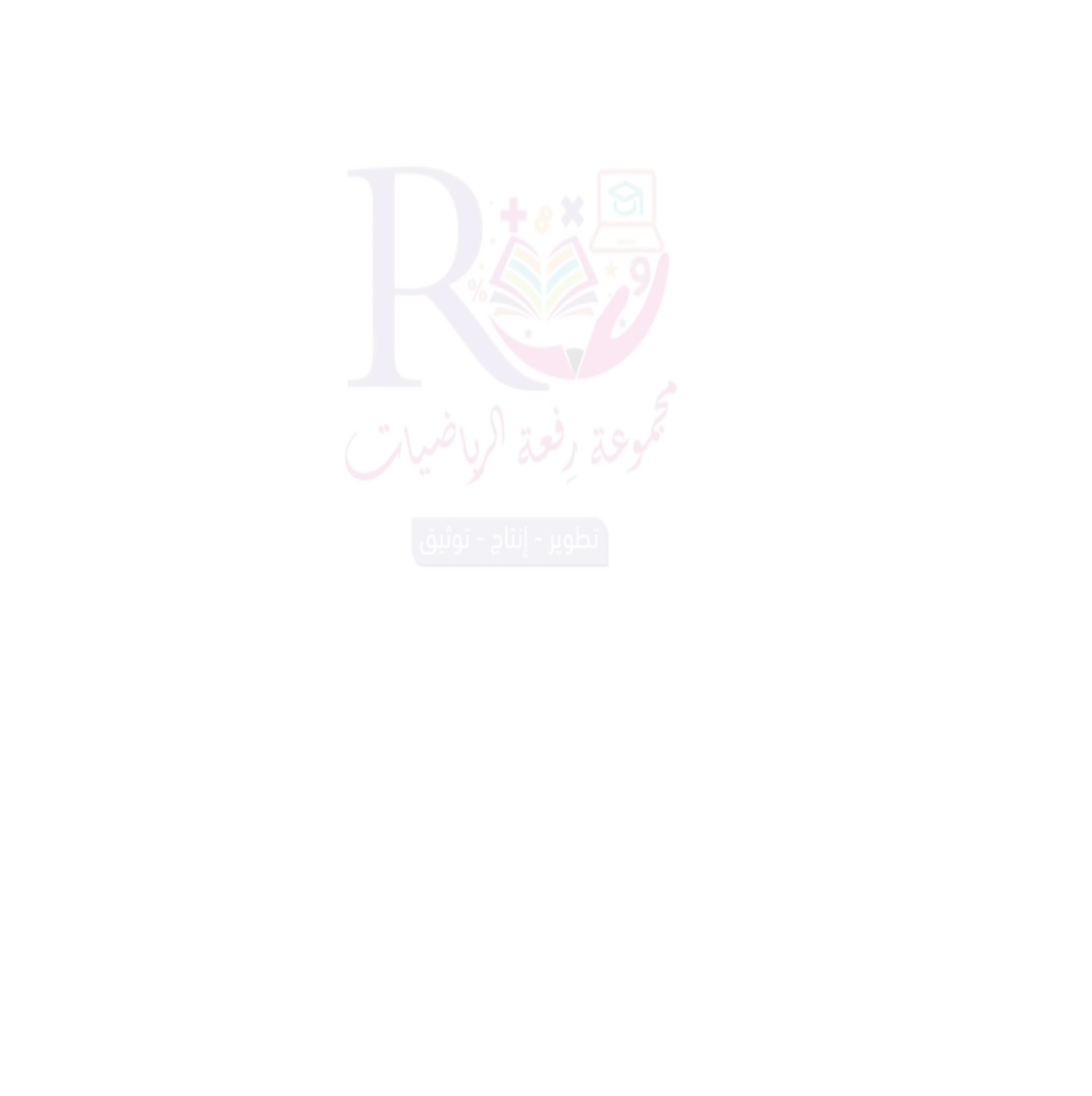 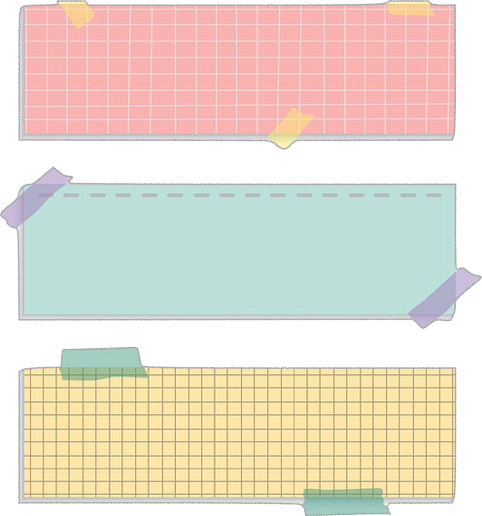 موضوع الدرس 
قسمة الأعداد النسبية
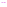 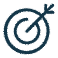 الأهداف 
🔹قسمة الأعداد النسبية
المفردات
النظير الضربي 
مقلوب العدد
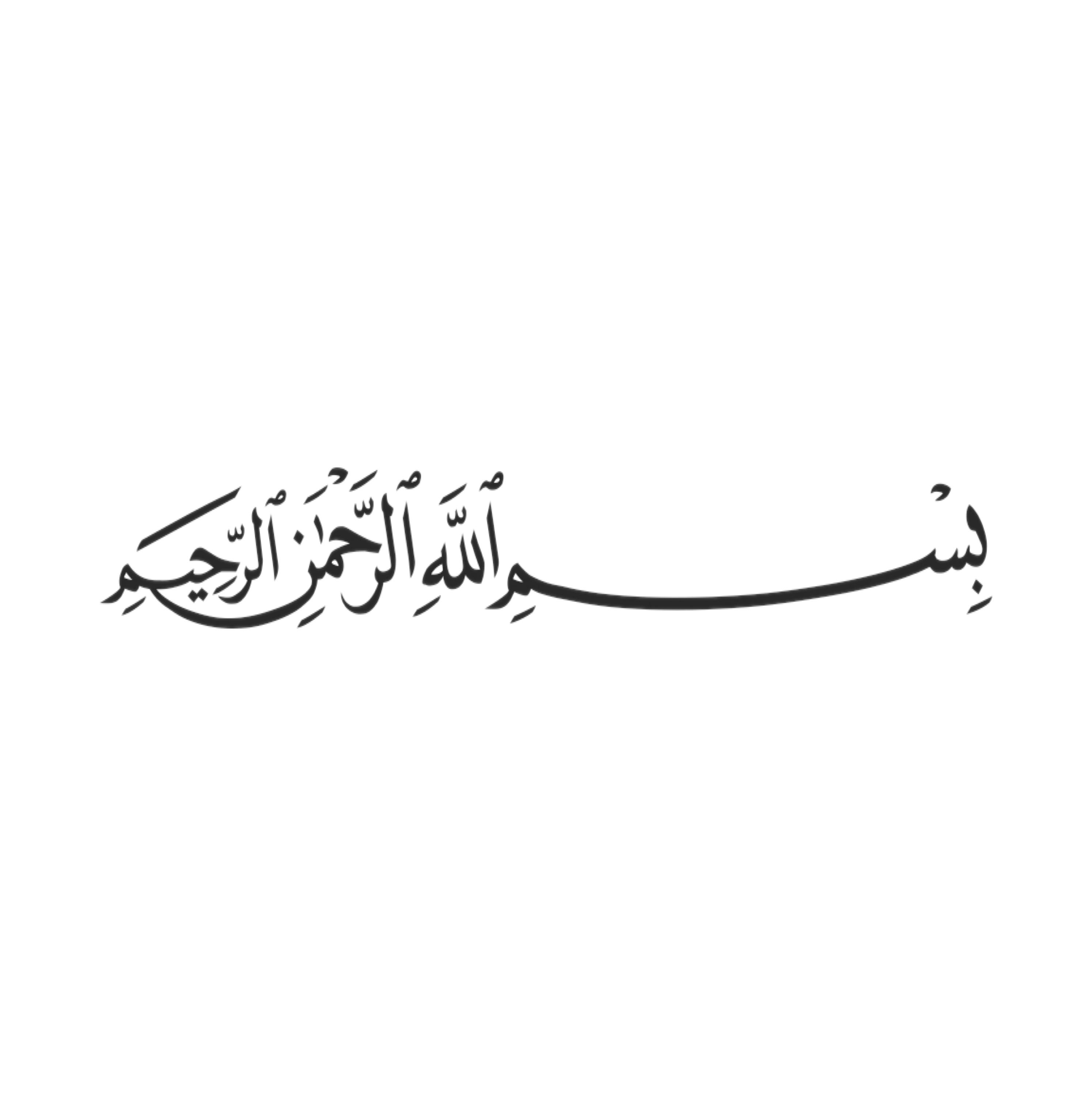 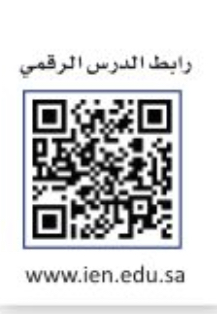 التركيز
قسمة الاعداد النسبية
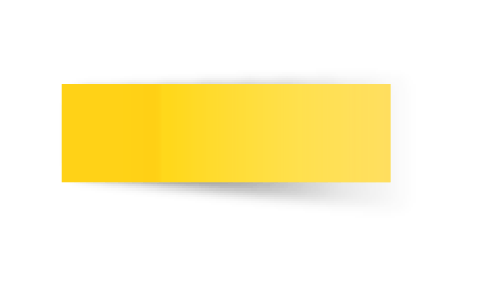 الفصل الأول 
الأعداد النسبية
التاريخ
صفحة
٢٣
التدريس
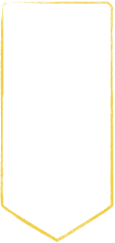 موضوع الدرس
🔹قسمة الاعداد النسبية
التدريب
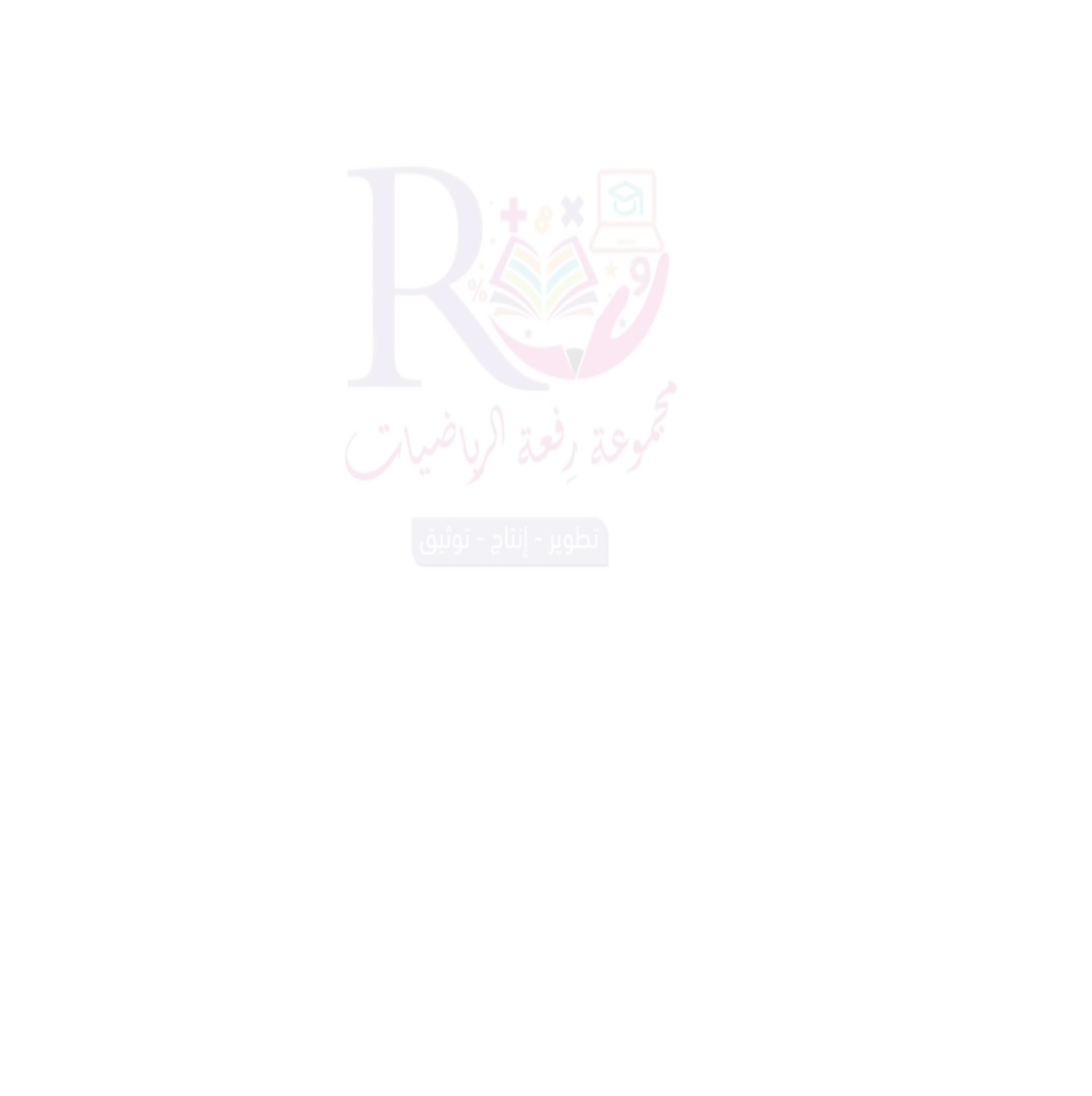 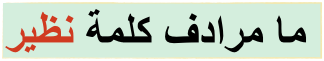 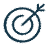 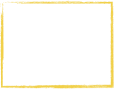 التقويم
الأهداف
النظير الضربي 
مقلوب العدد
جدول التعلم
المفردات
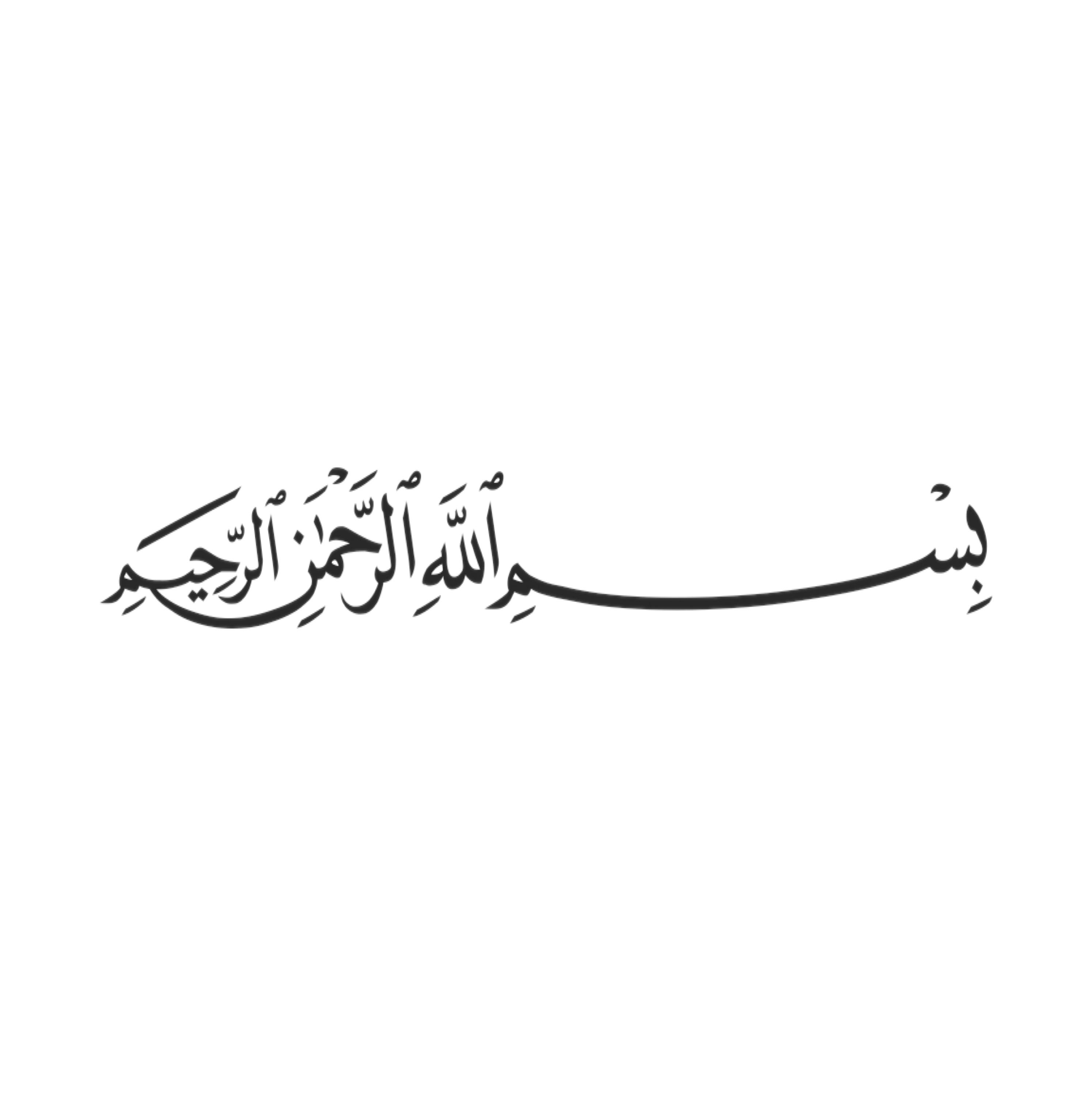 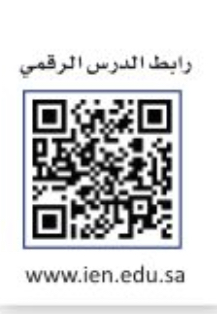 التركيز
قسمة الاعداد النسبية
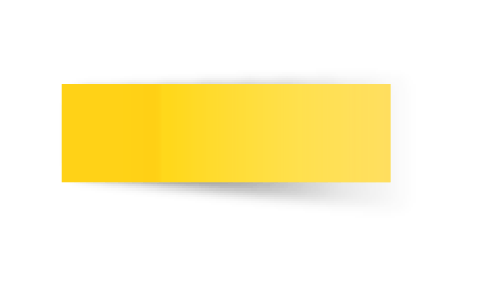 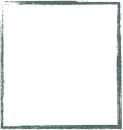 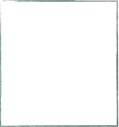 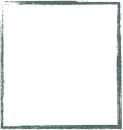 الفصل الأول 
الأعداد النسبية
التاريخ
صفحة
٢٩
التدريس
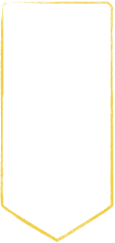 موضوع الدرس
🔹قسمة الاعداد النسبية
التدريب
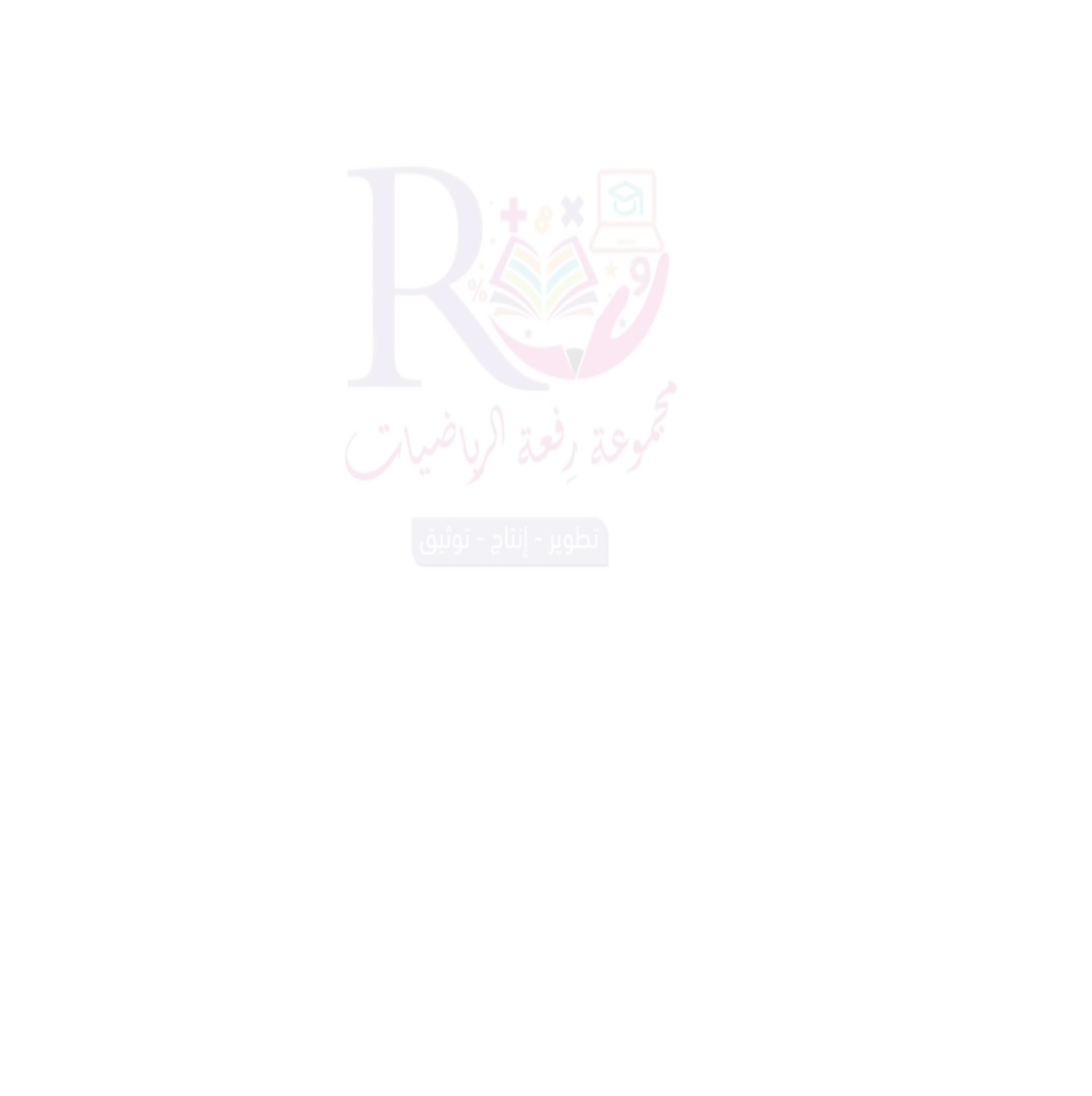 جدول التعلم
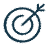 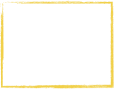 التقويم
الأهداف
النظير الضربي 
مقلوب العدد
المفردات
🔹قسمة
 الاعداد النسبية
النظير الضربي
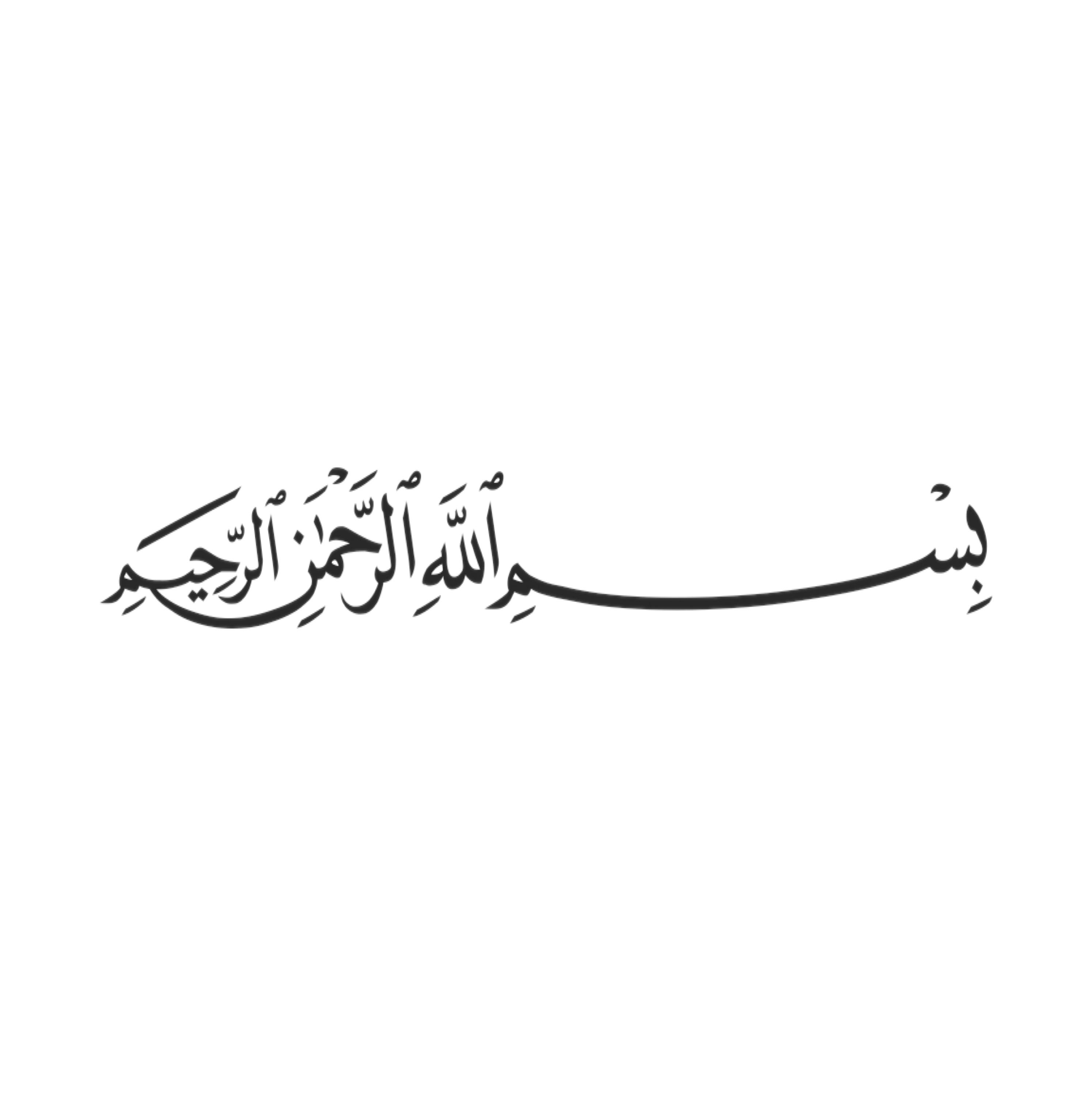 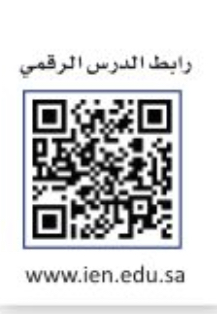 التركيز
قسمة الاعداد النسبية
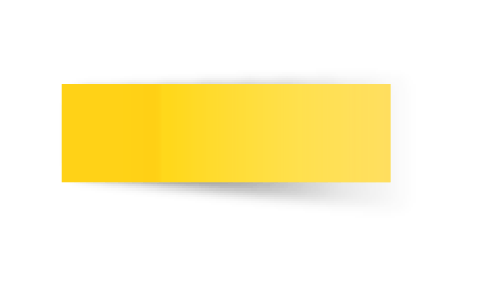 الفصل الأول 
الأعداد النسبية
التاريخ
صفحة
٢٩
التدريس
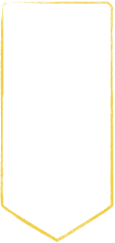 موضوع الدرس
🔹قسمة الاعداد النسبية
التدريب
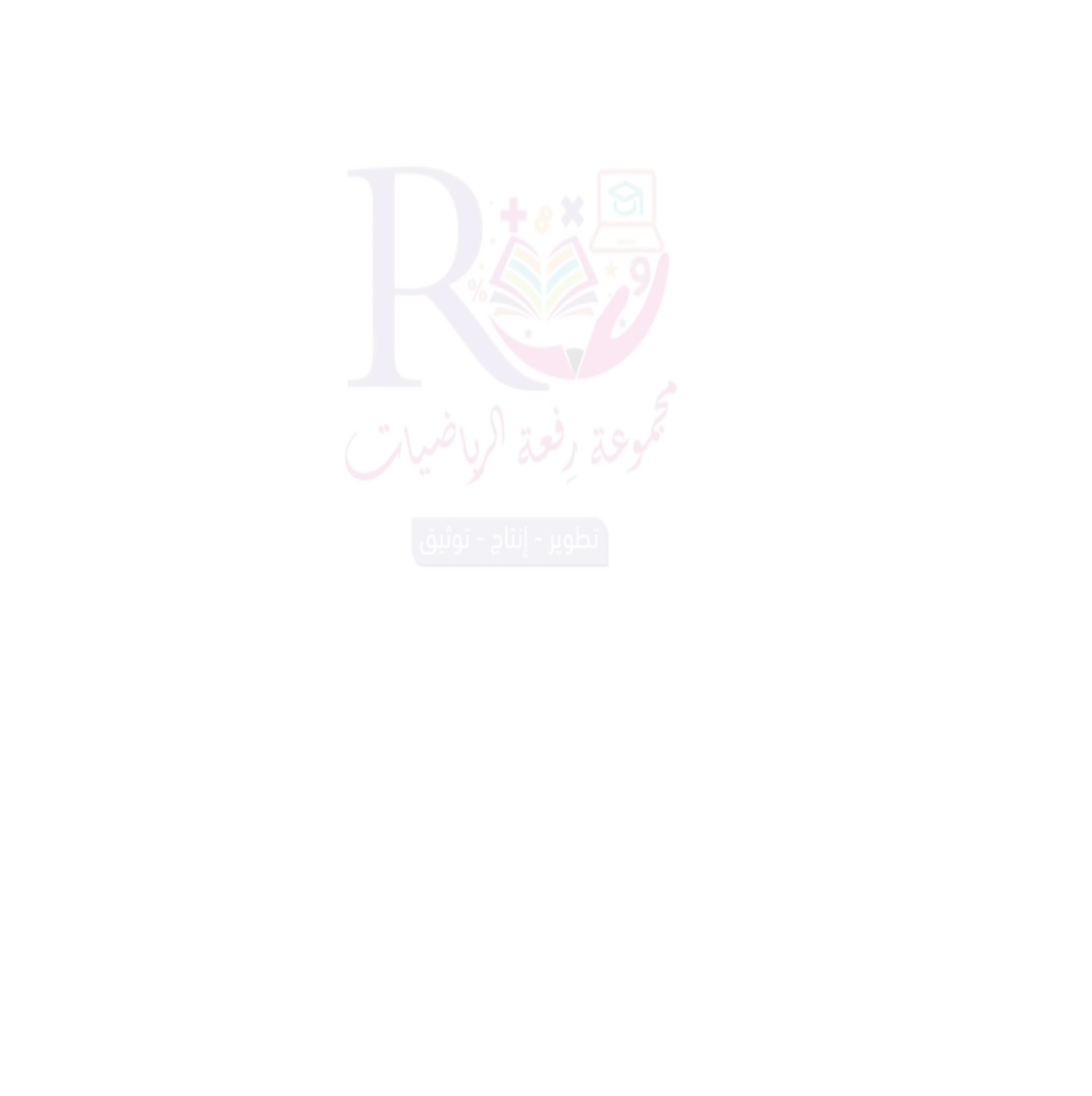 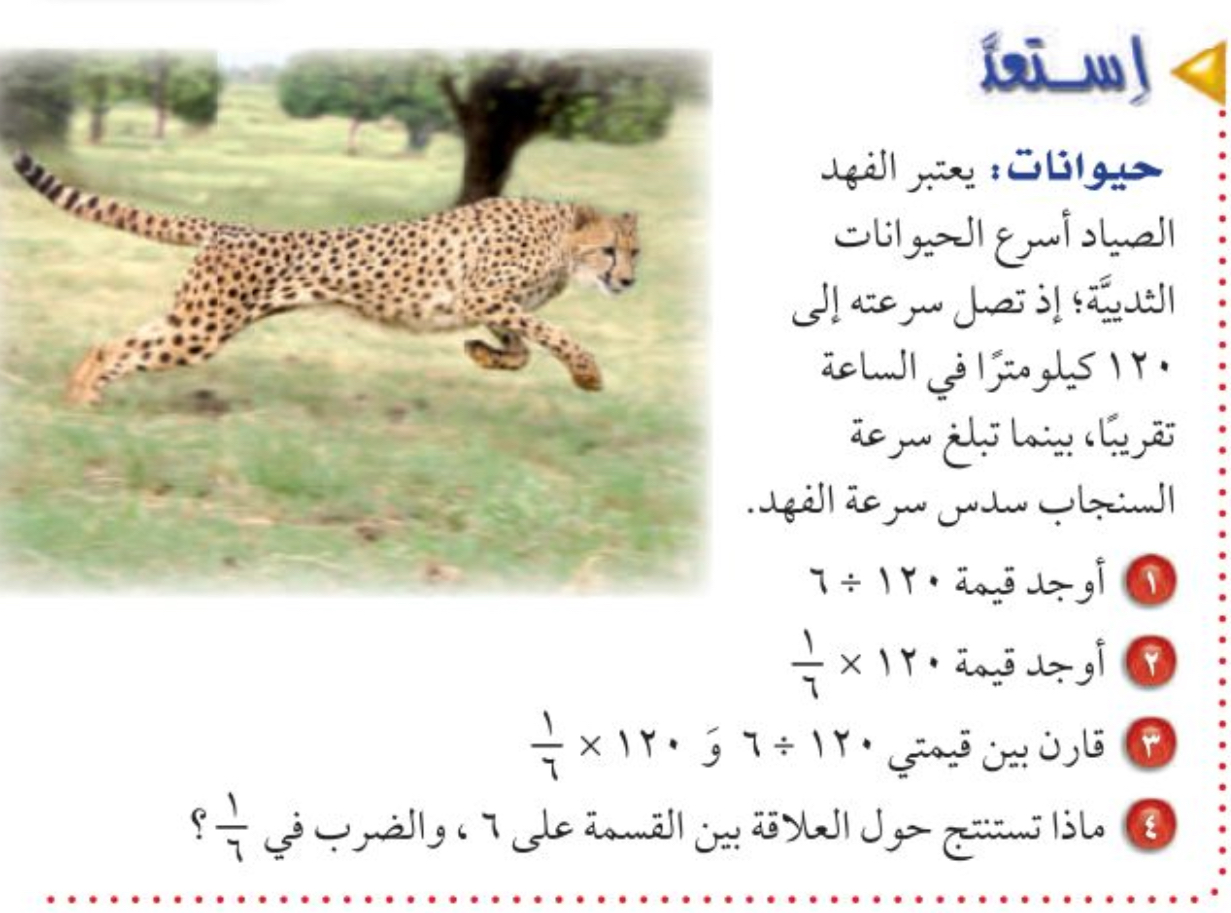 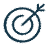 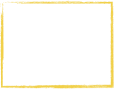 التقويم
الأهداف
النظير الضربي 
مقلوب العدد
المفردات
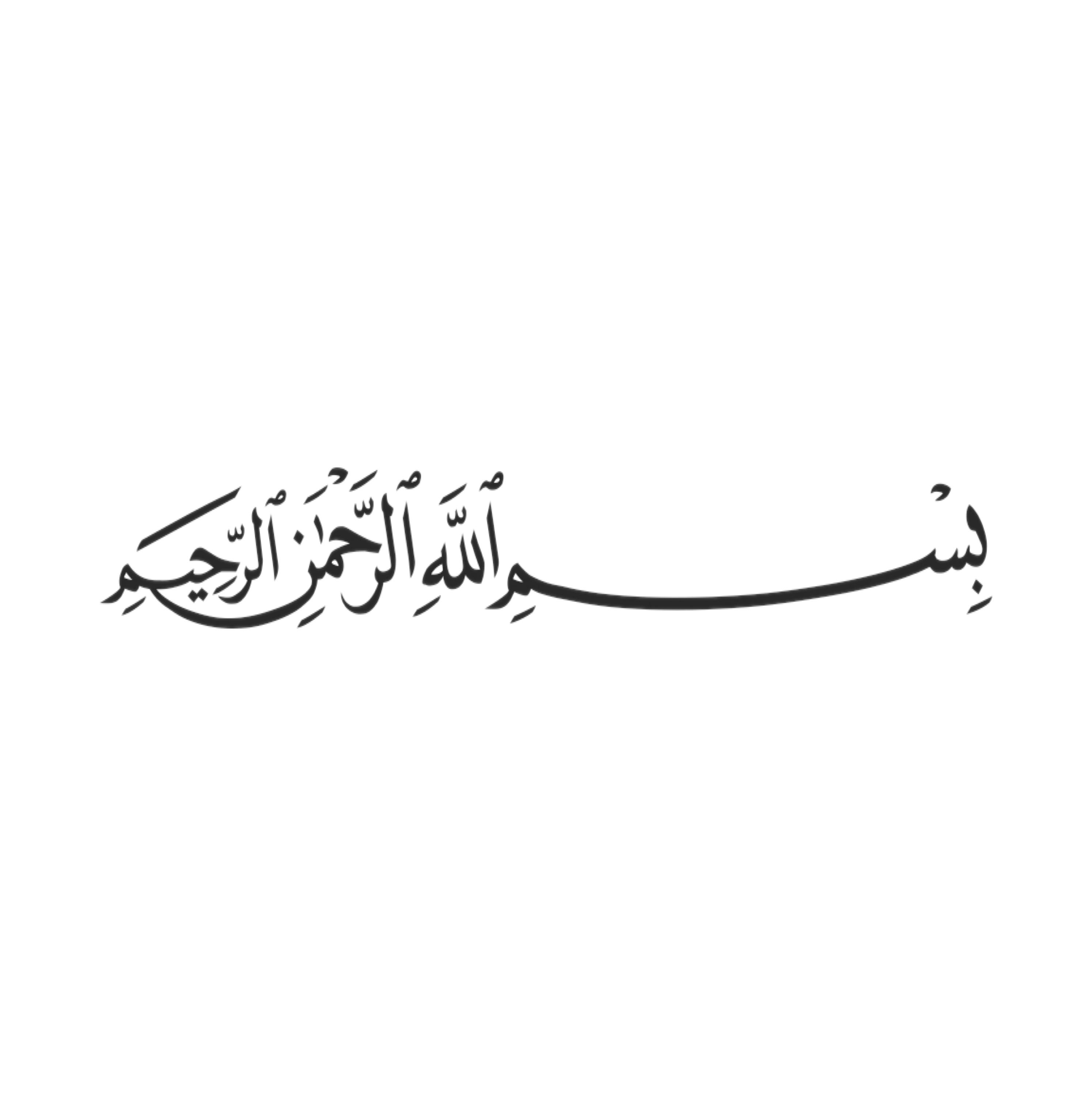 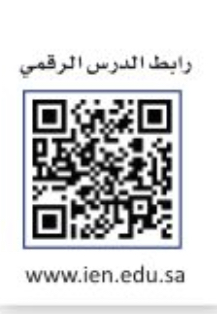 التركيز
قسمة الاعداد النسبية
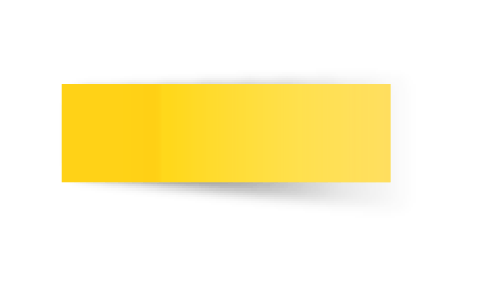 الفصل الأول 
الأعداد النسبية
التاريخ
صفحة
٢٩
التدريس
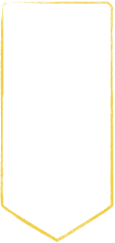 موضوع الدرس
🔹قسمة الاعداد النسبية
التدريب
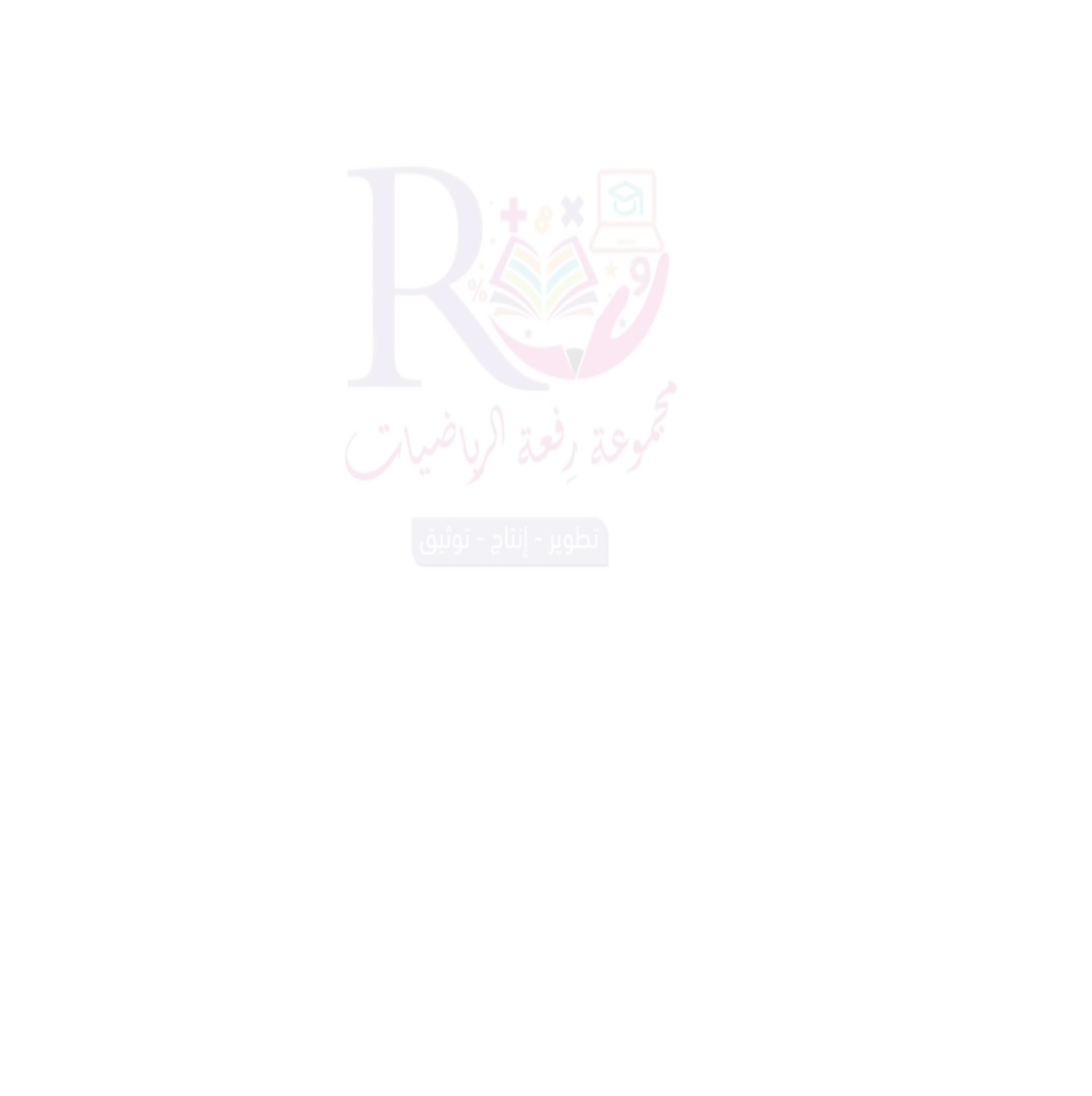 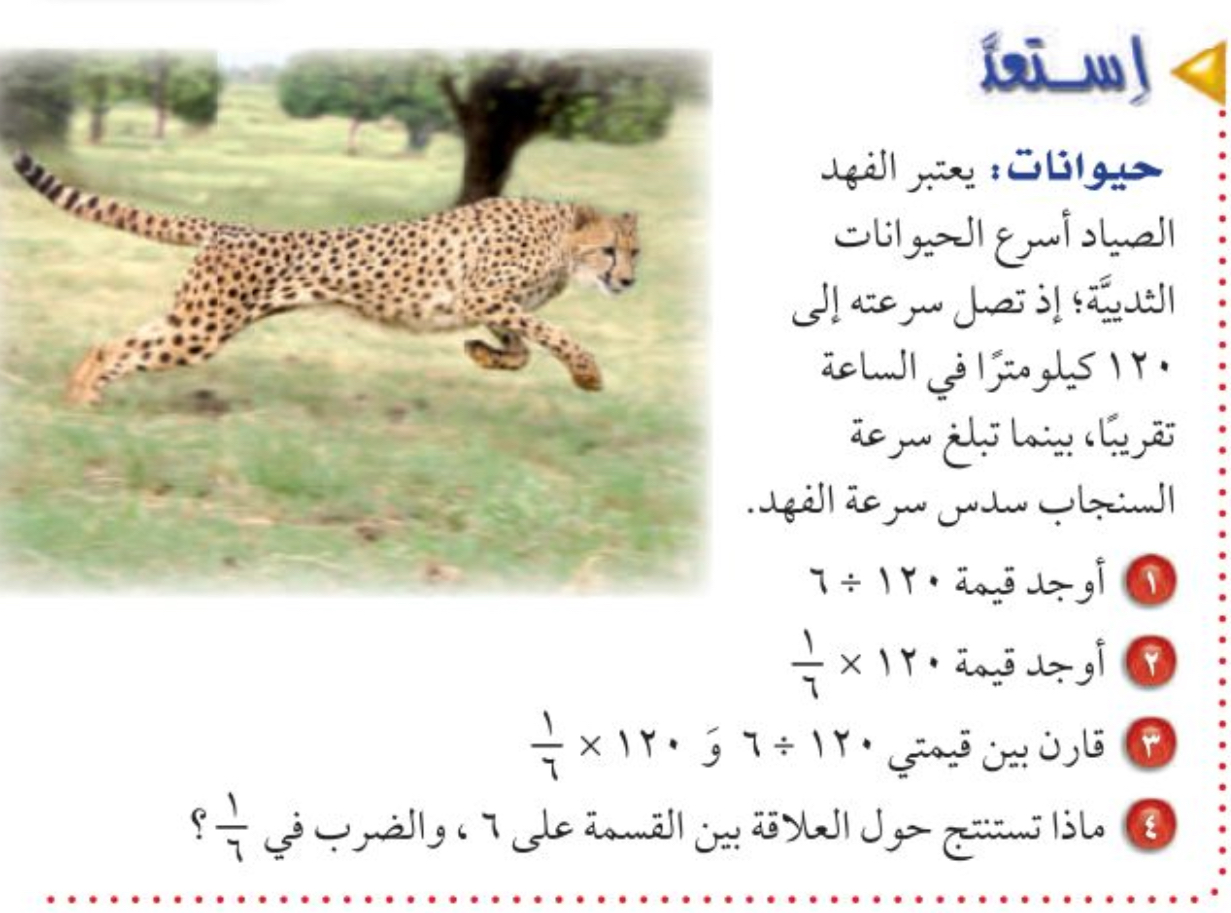 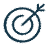 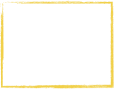 التقويم
الأهداف
النظير الضربي 
مقلوب العدد
المفردات
=١٦
=١٦
١٦=١٦
كلاهما متساويان
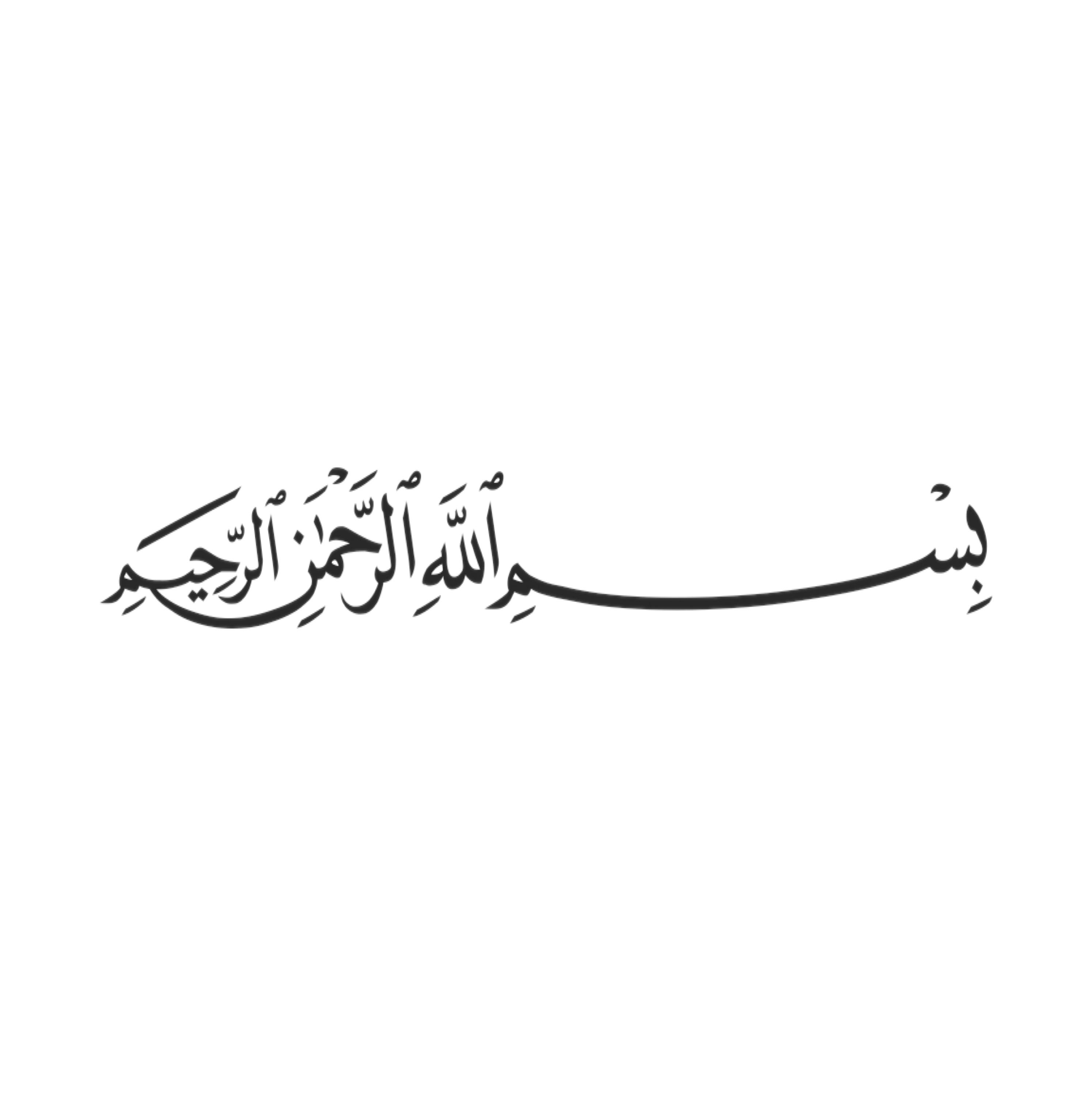 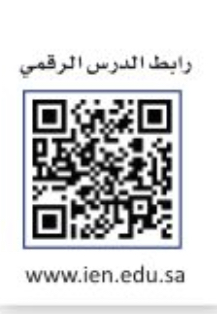 التركيز
قسمة الاعداد النسبية
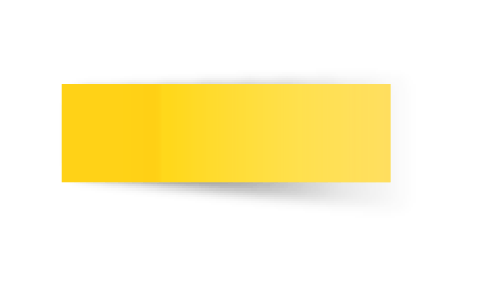 الفصل الأول 
الأعداد النسبية
التاريخ
صفحة
٢٩
التدريس
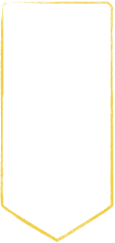 موضوع الدرس
🔹قسمة الاعداد النسبية
التدريب
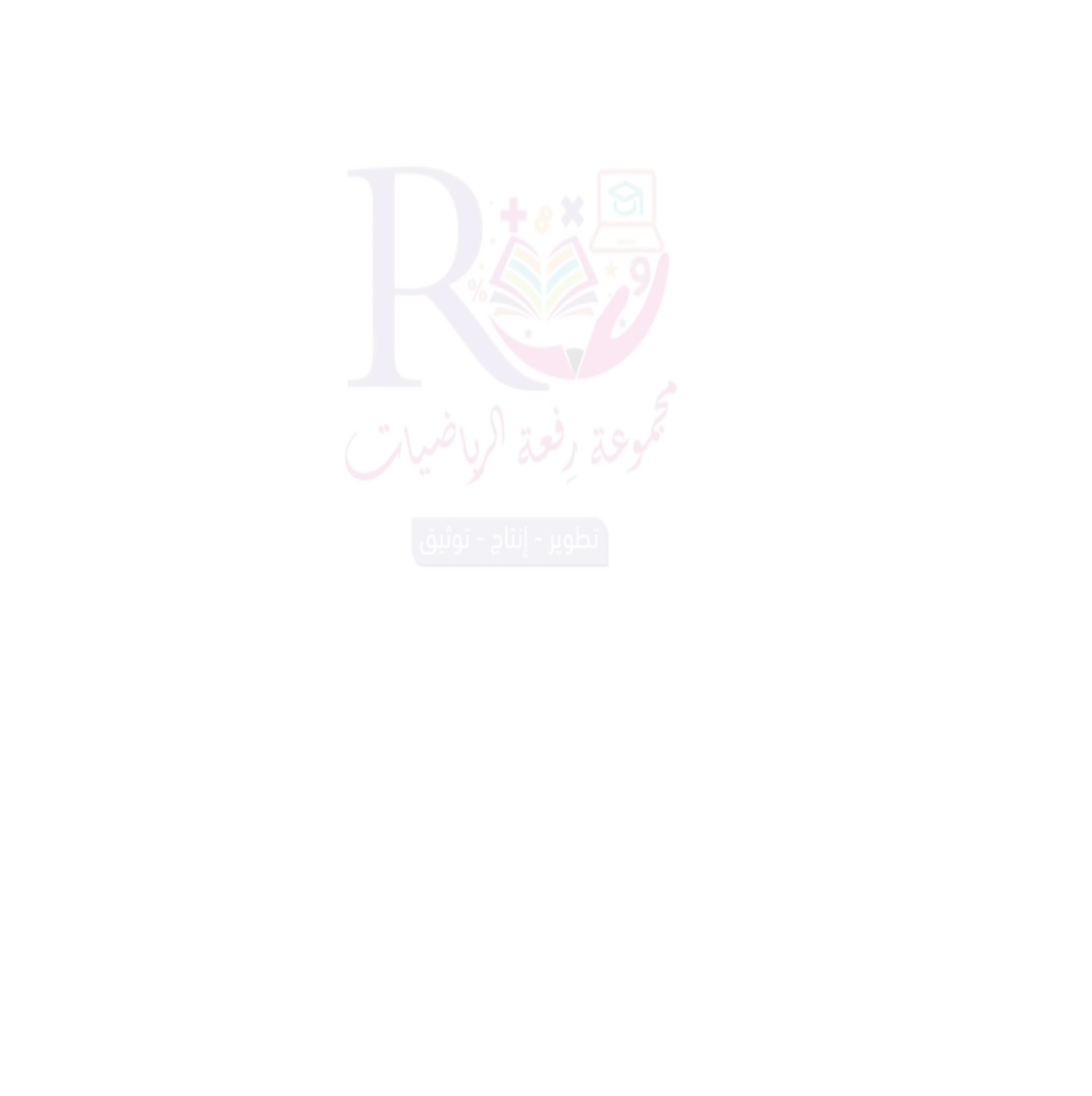 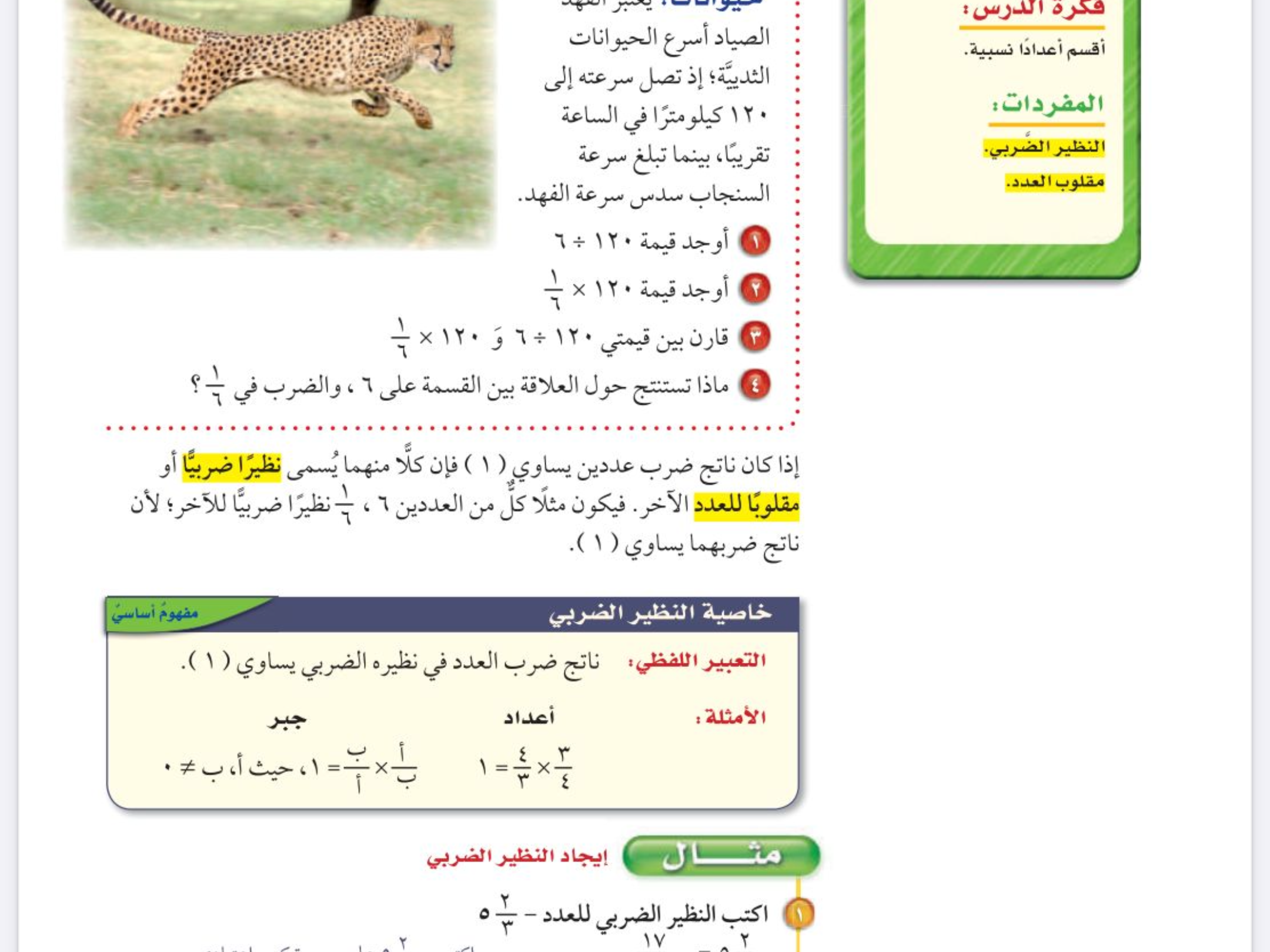 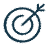 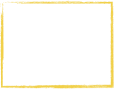 التقويم
الأهداف
النظير الضربي 
مقلوب العدد
المفردات
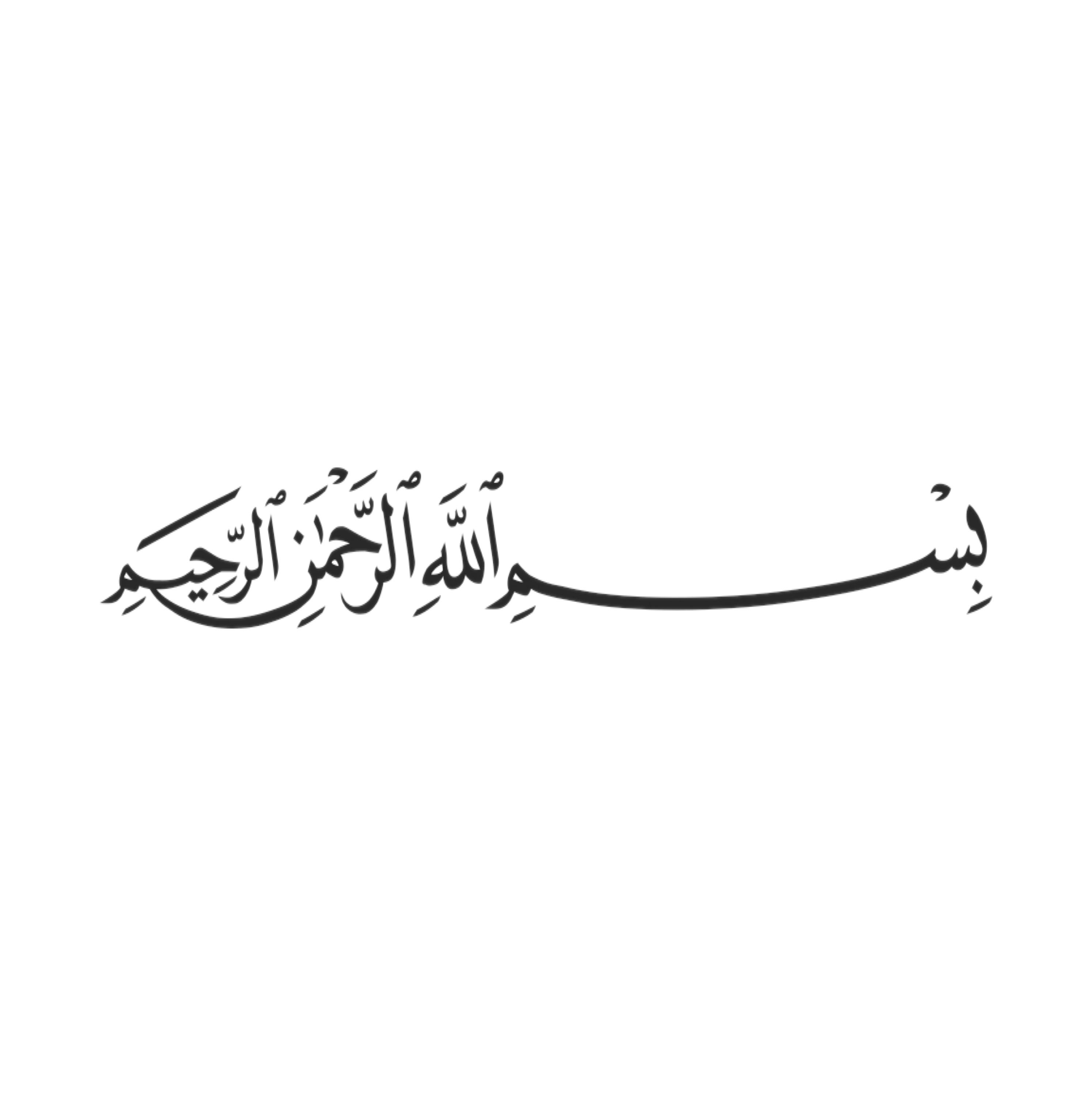 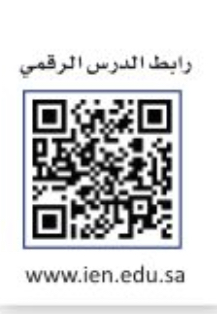 التركيز
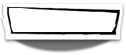 قسمة الاعداد النسبية
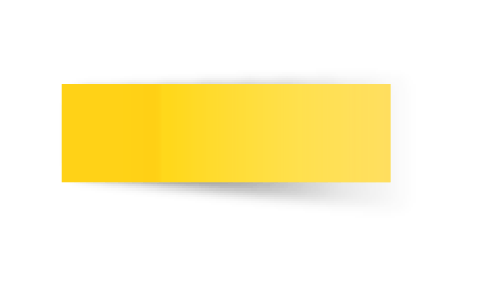 أ
ب
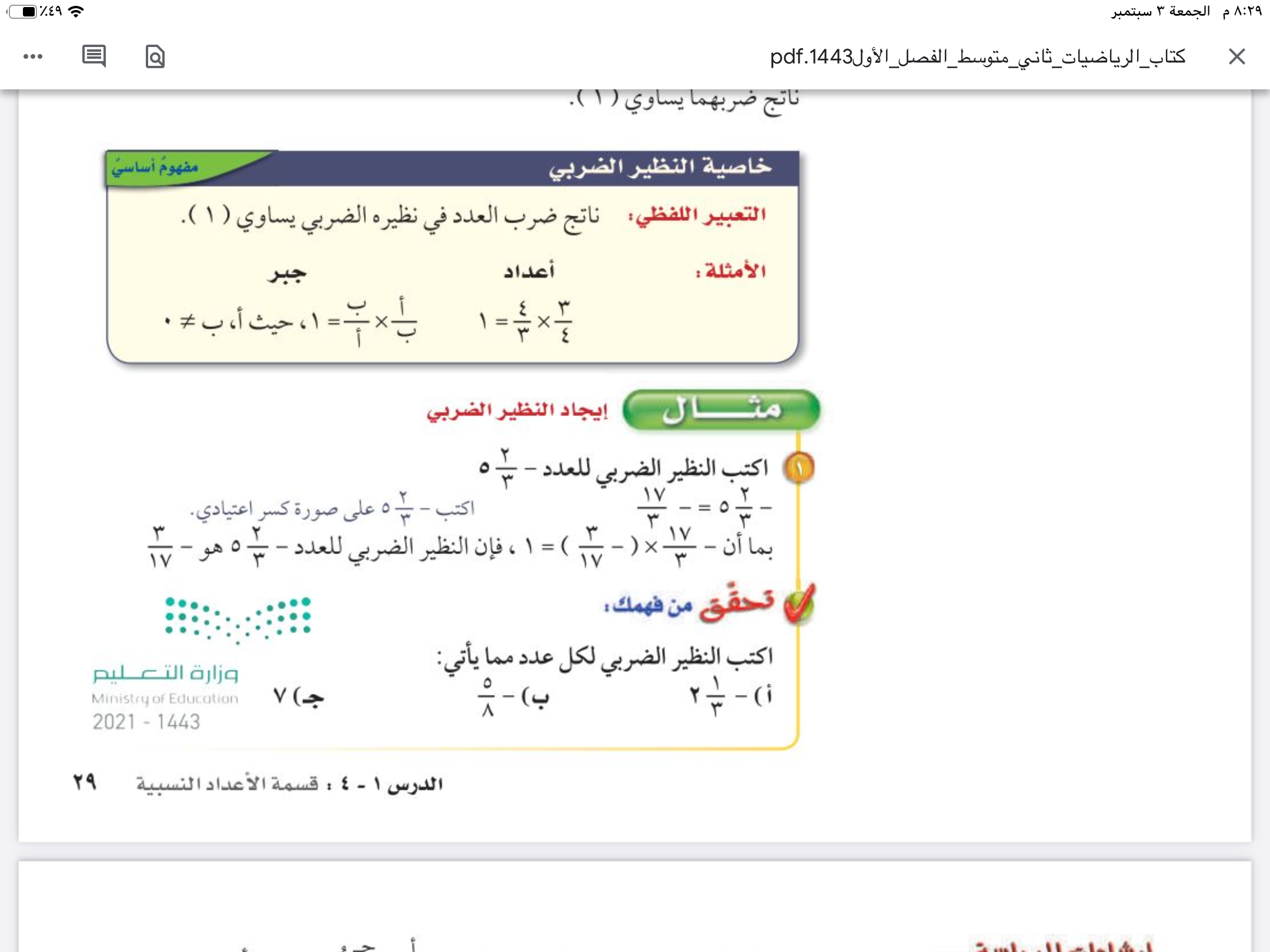 الفصل الأول 
الأعداد النسبية
التاريخ
صفحة
٢٩
لايساوي صفر
التدريس
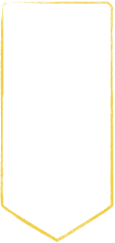 موضوع الدرس
🔹قسمة الاعداد النسبية
التدريب
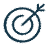 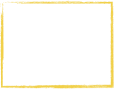 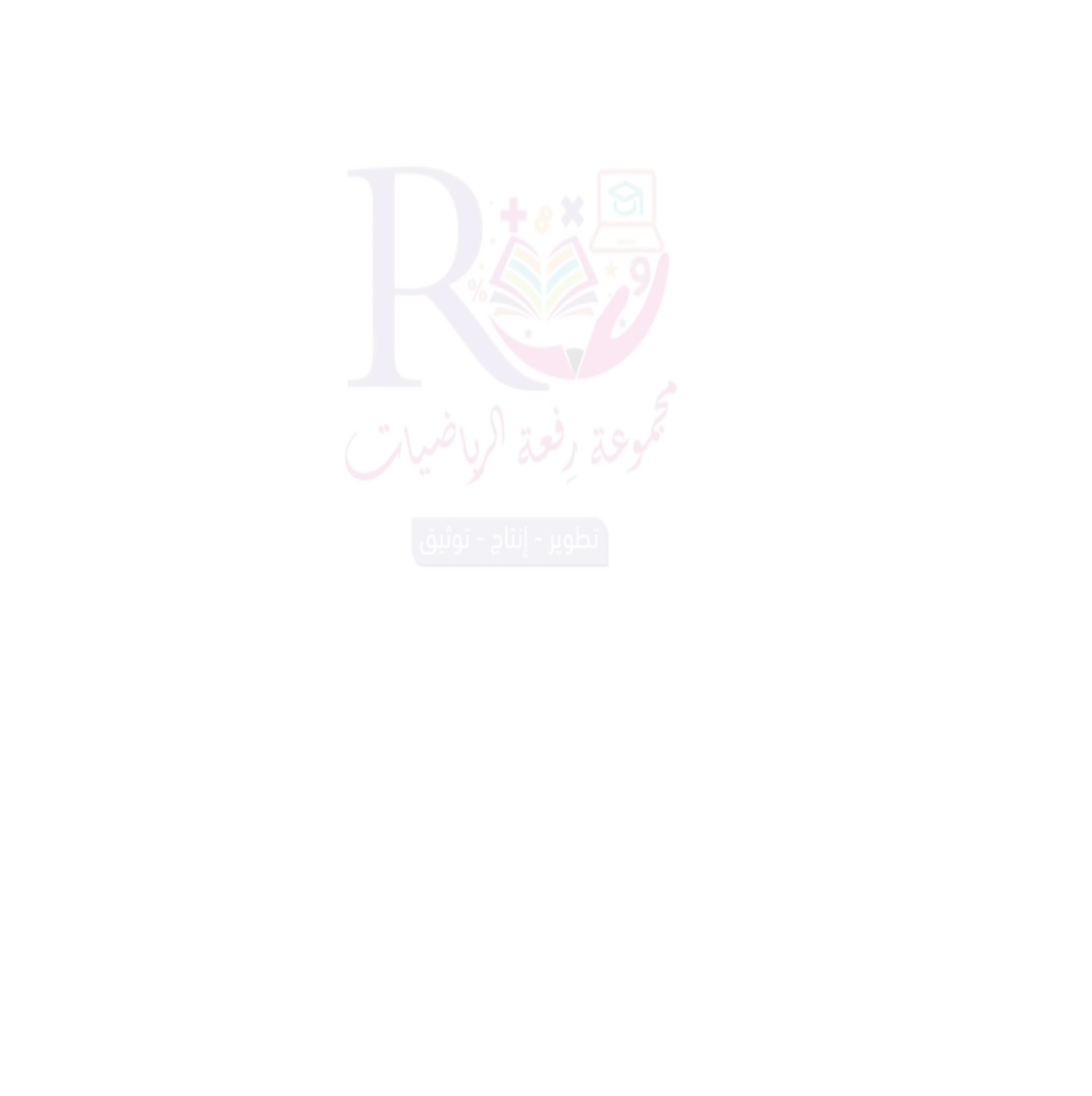 التقويم
الأهداف
مثال
النظير الضربي 
مقلوب العدد
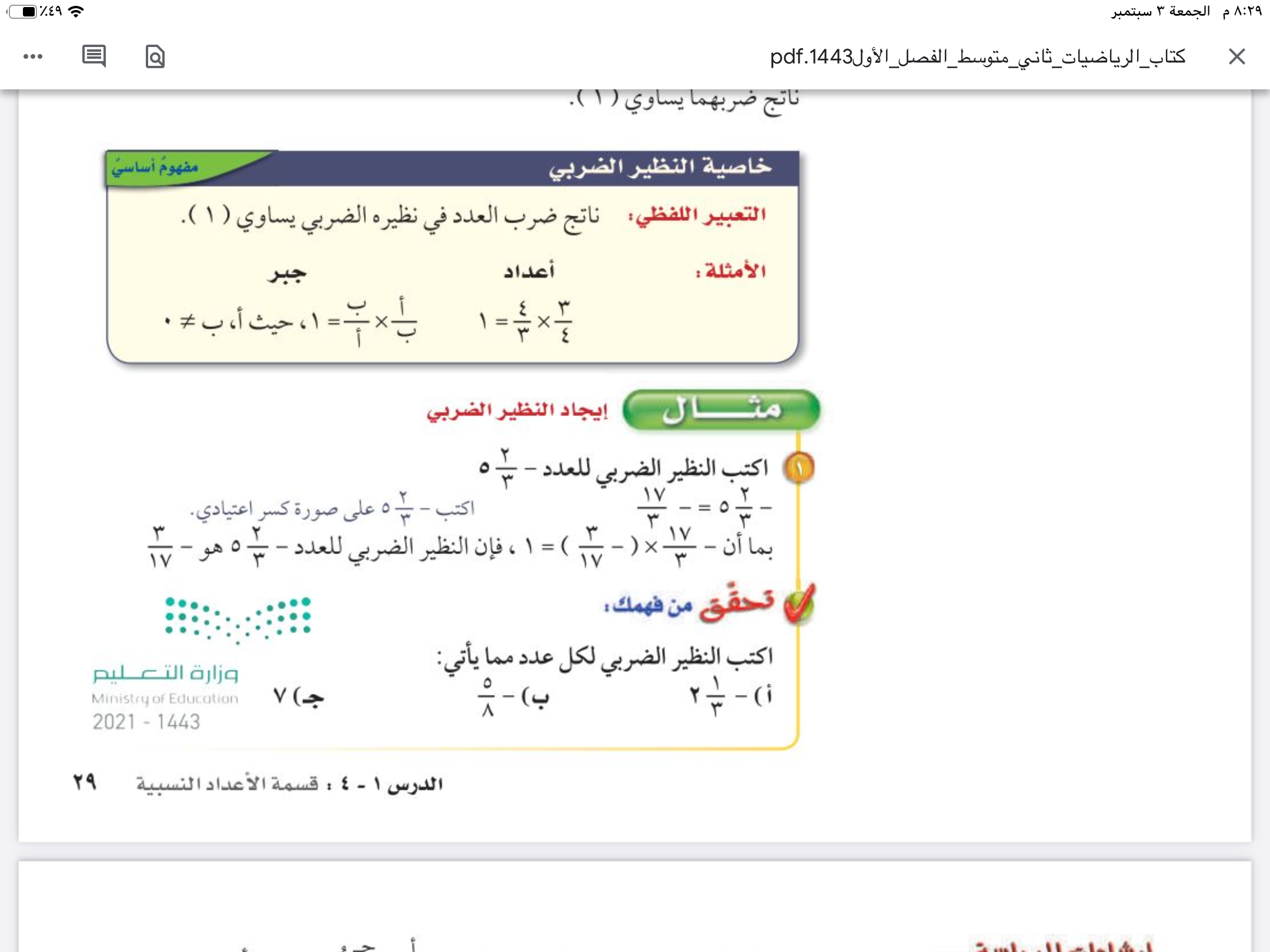 المفردات
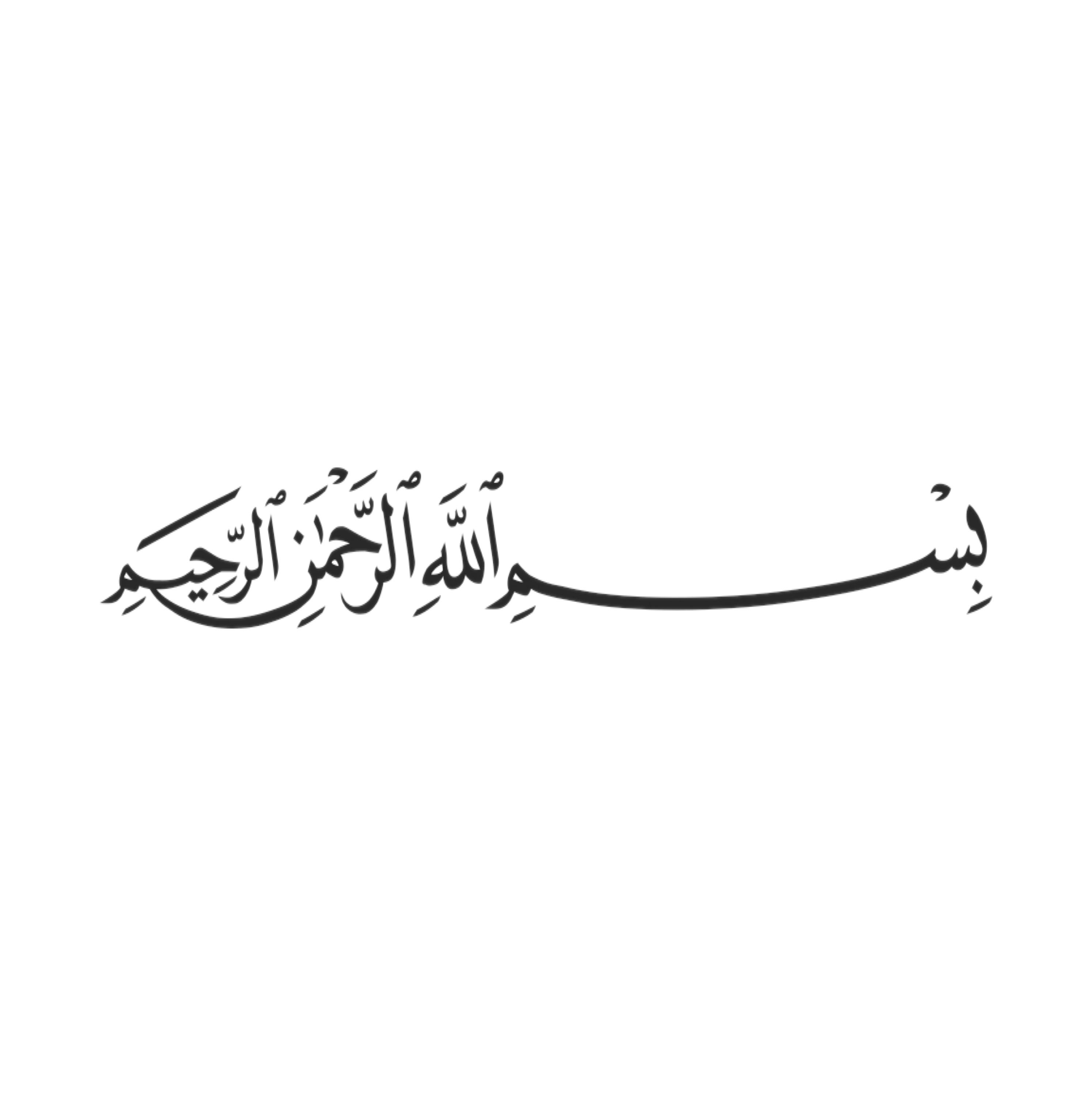 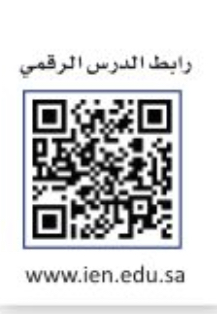 التركيز
قسمة الاعداد النسبية
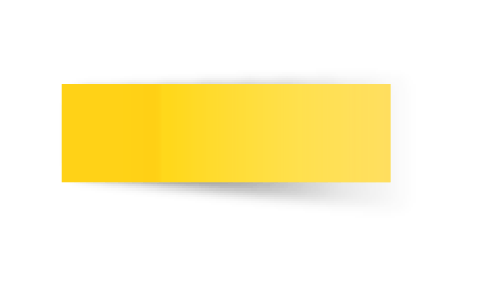 أ
ب
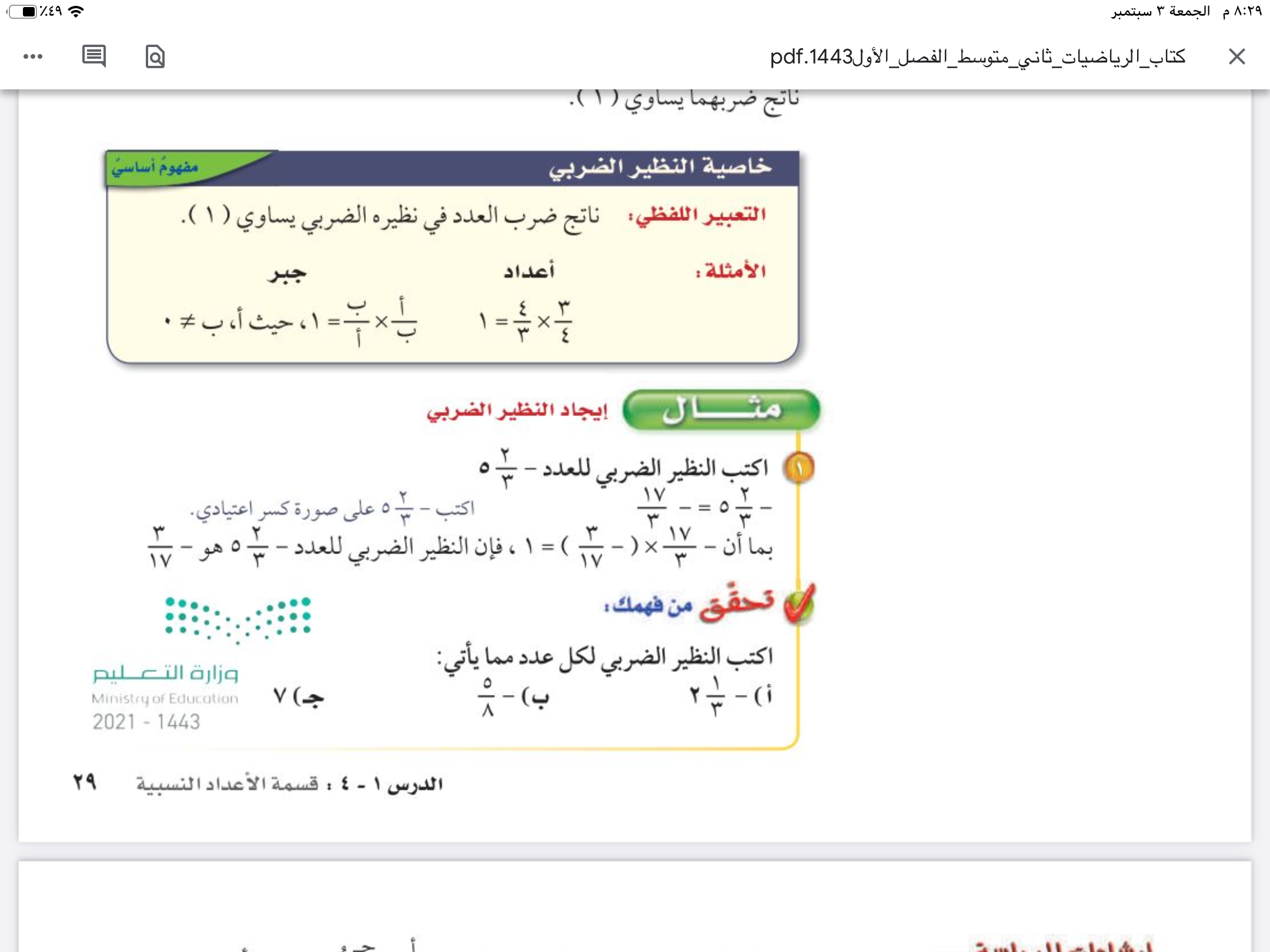 الفصل الأول 
الأعداد النسبية
التاريخ
صفحة
٢٩
لايساوي صفر
التدريس
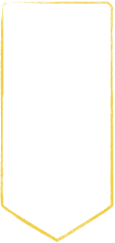 موضوع الدرس
🔹قسمة الاعداد النسبية
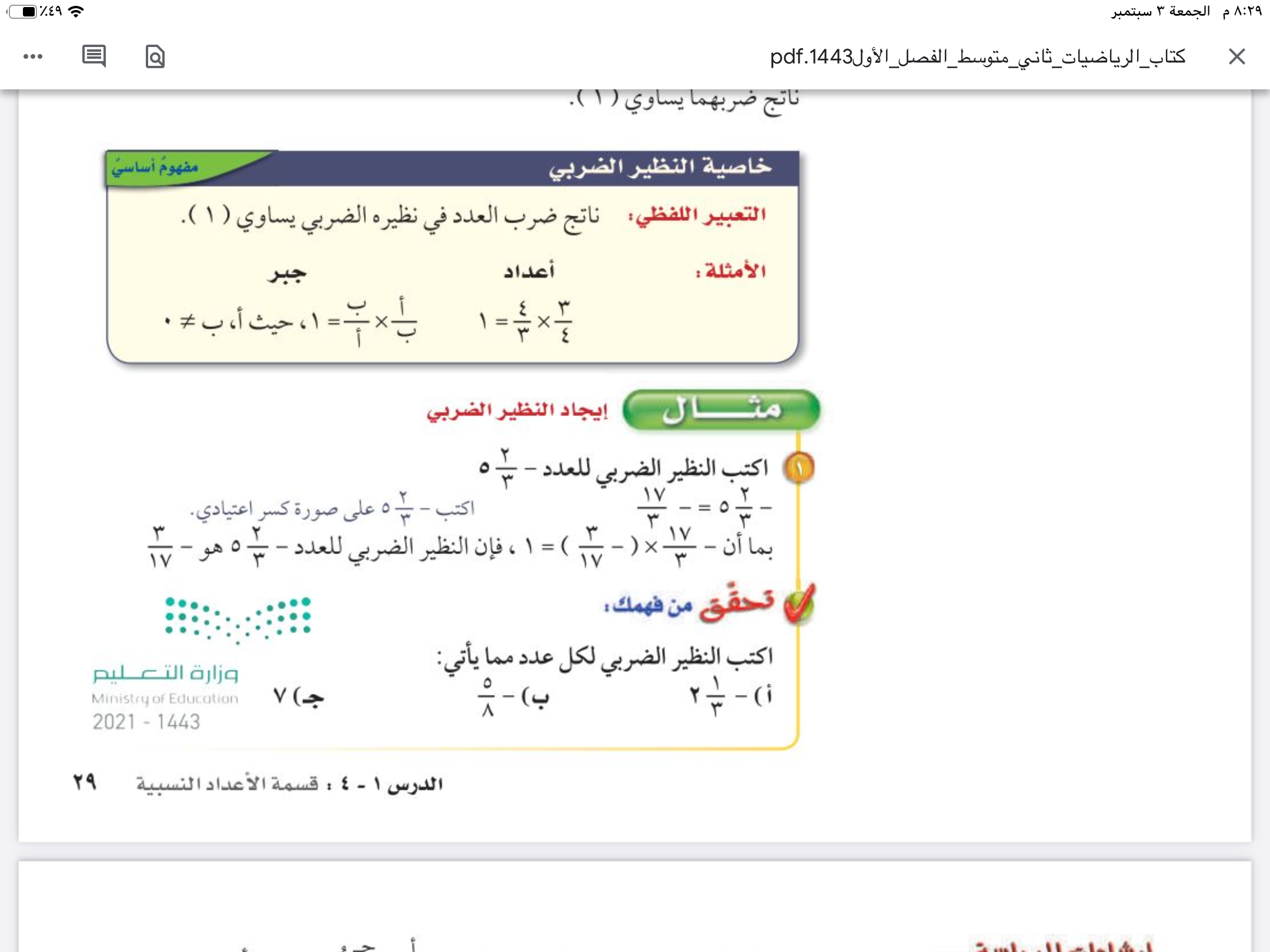 التدريب
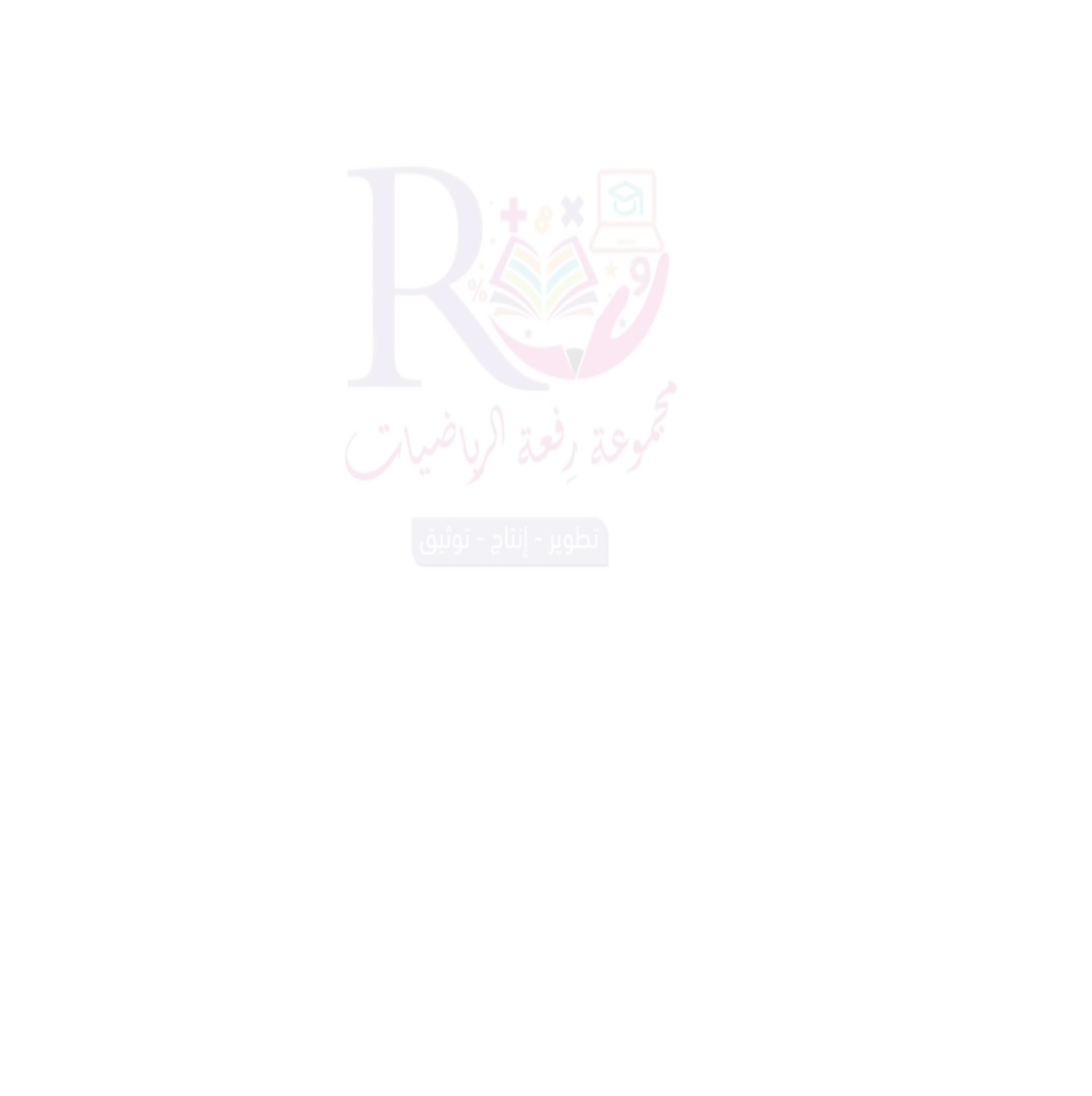 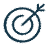 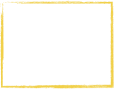 التقويم
الحل 
أ)                            ب)                         ج)
الأهداف
النظير الضربي 
مقلوب العدد
المفردات
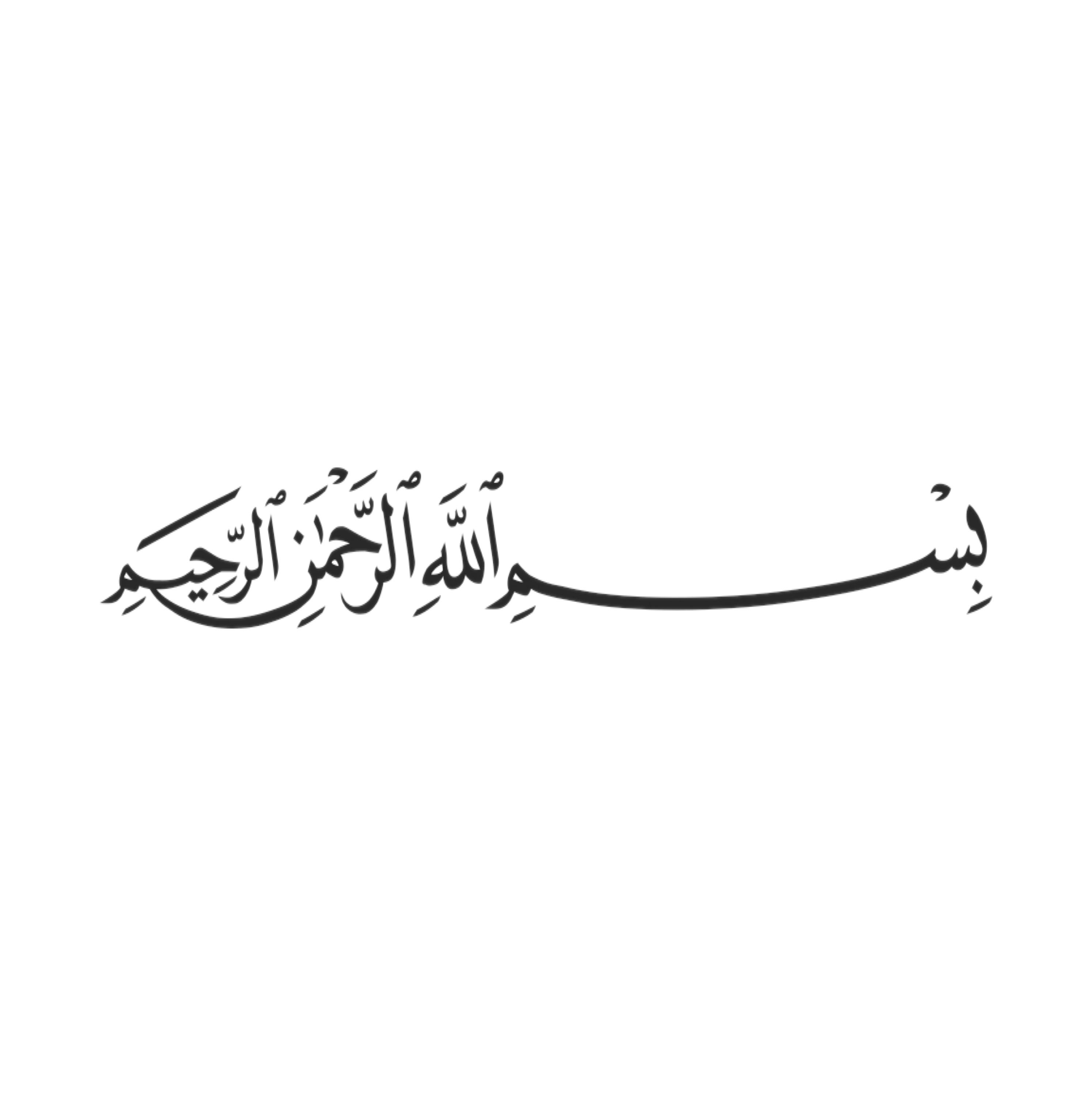 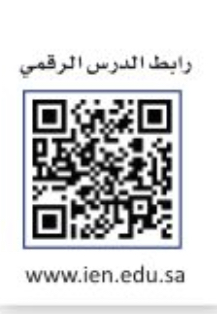 التركيز
قسمة الاعداد النسبية
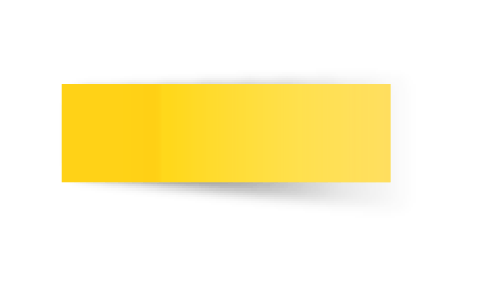 أ
ب
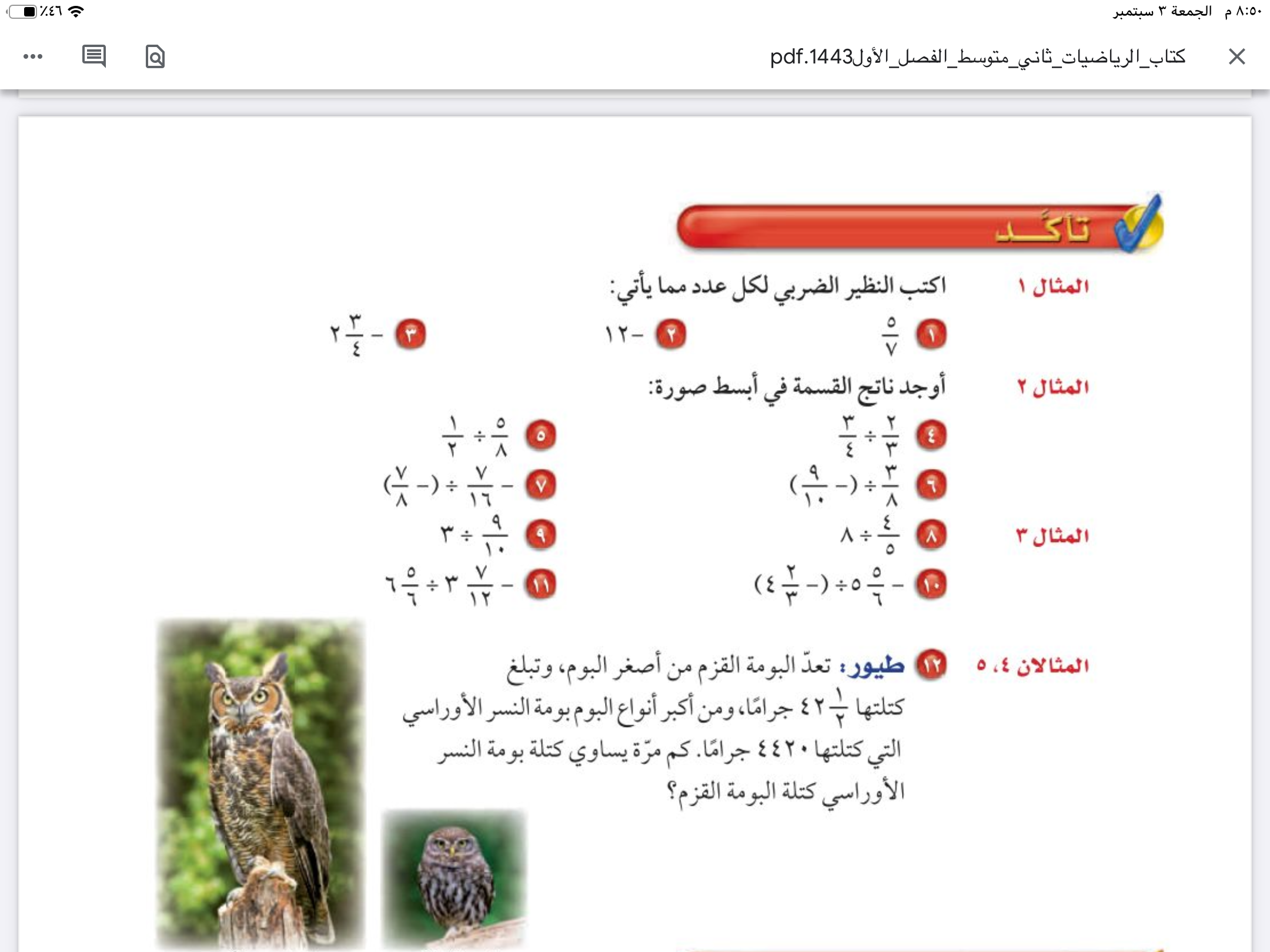 الفصل الأول 
الأعداد النسبية
التاريخ
صفحة
٣٢
لايساوي صفر
التدريس
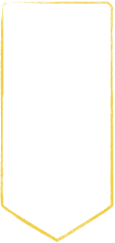 موضوع الدرس
🔹قسمة الاعداد النسبية
التدريب
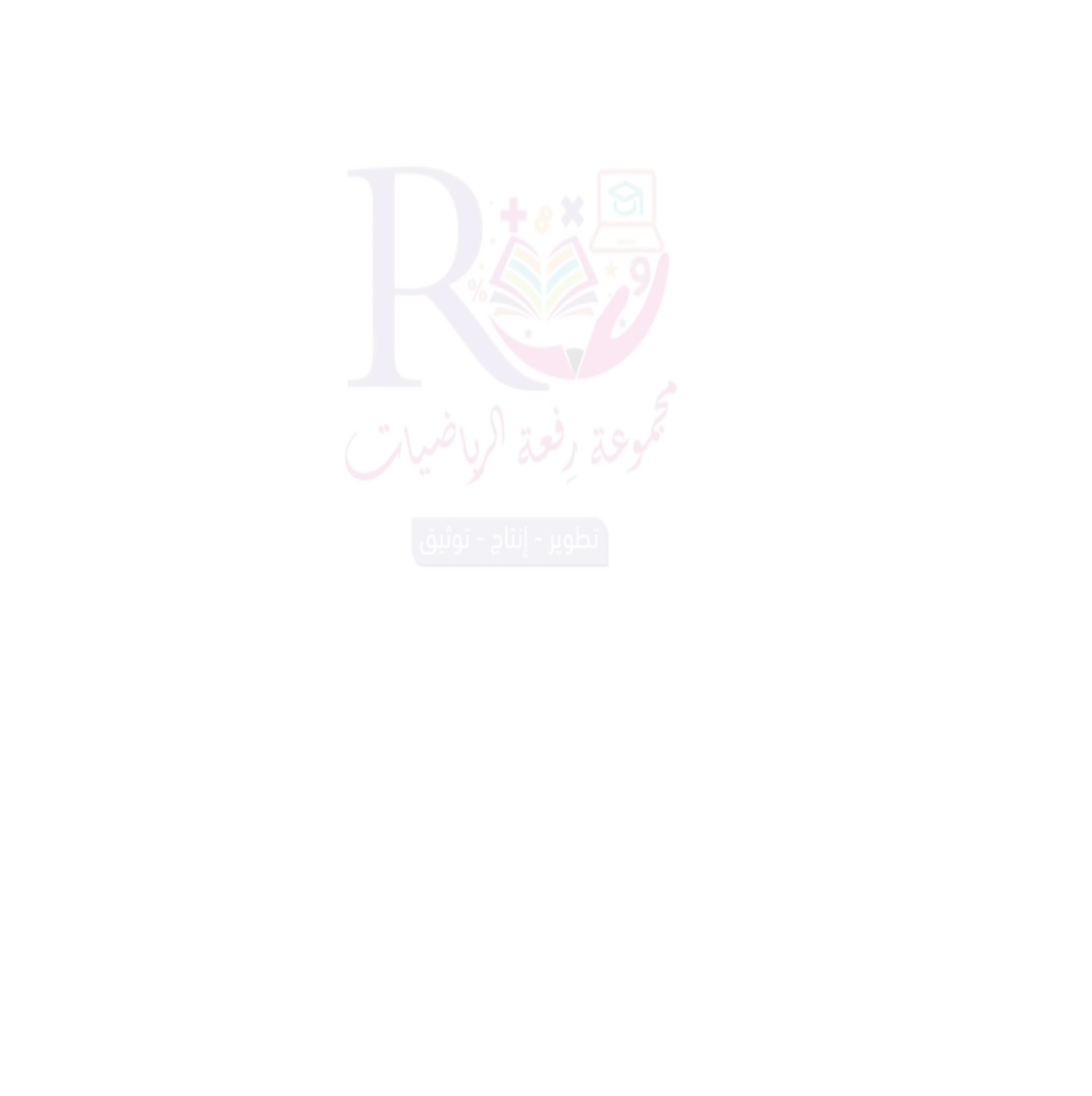 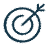 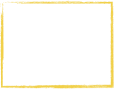 الحل 
١)                            ٢)
التقويم
الأهداف
النظير الضربي 
مقلوب العدد
المفردات
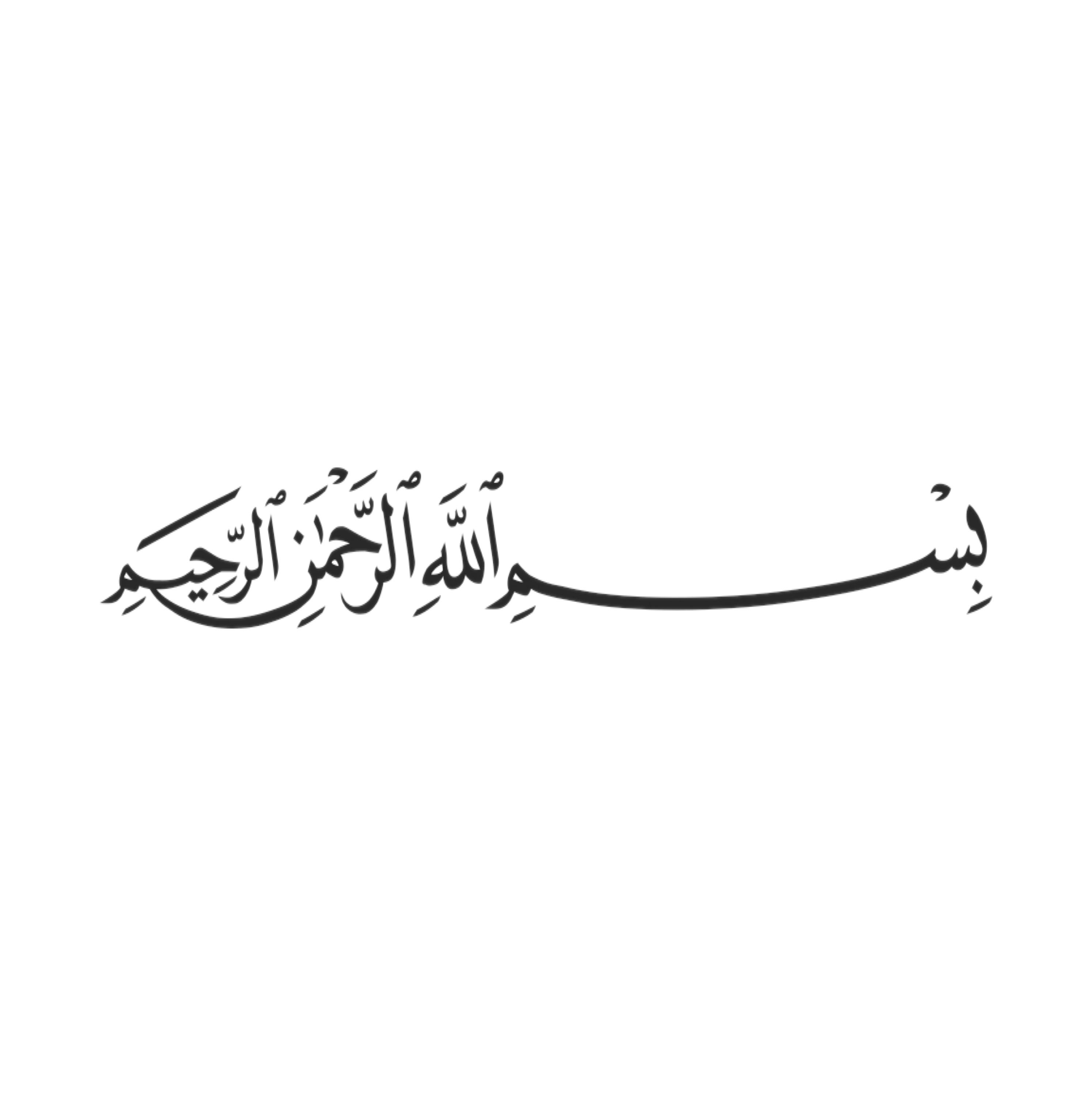 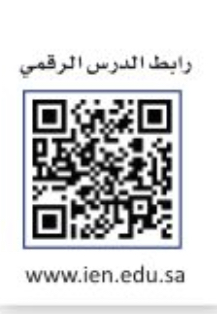 التركيز
قسمة الاعداد النسبية
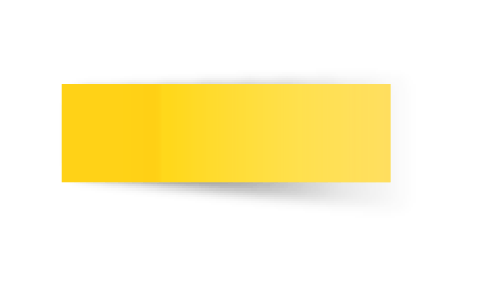 أ
ب
الفصل الأول 
الأعداد النسبية
التاريخ
صفحة
٣٠
لايساوي صفر
التدريس
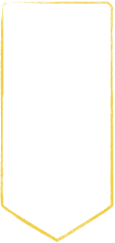 موضوع الدرس
🔹قسمة الاعداد النسبية
التدريب
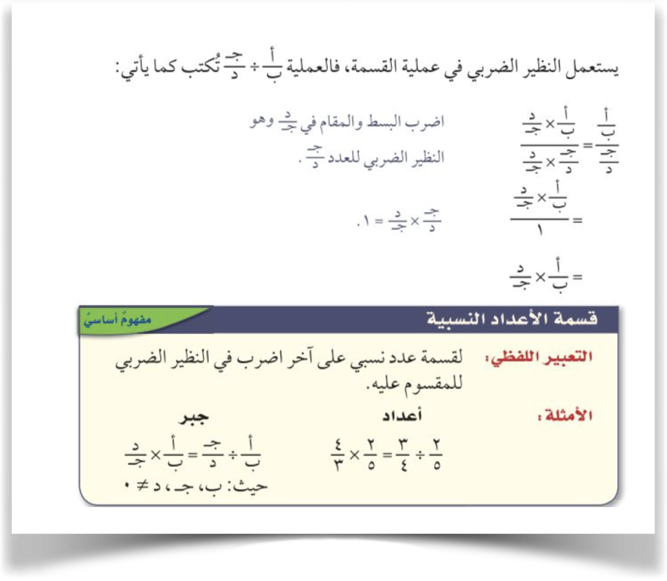 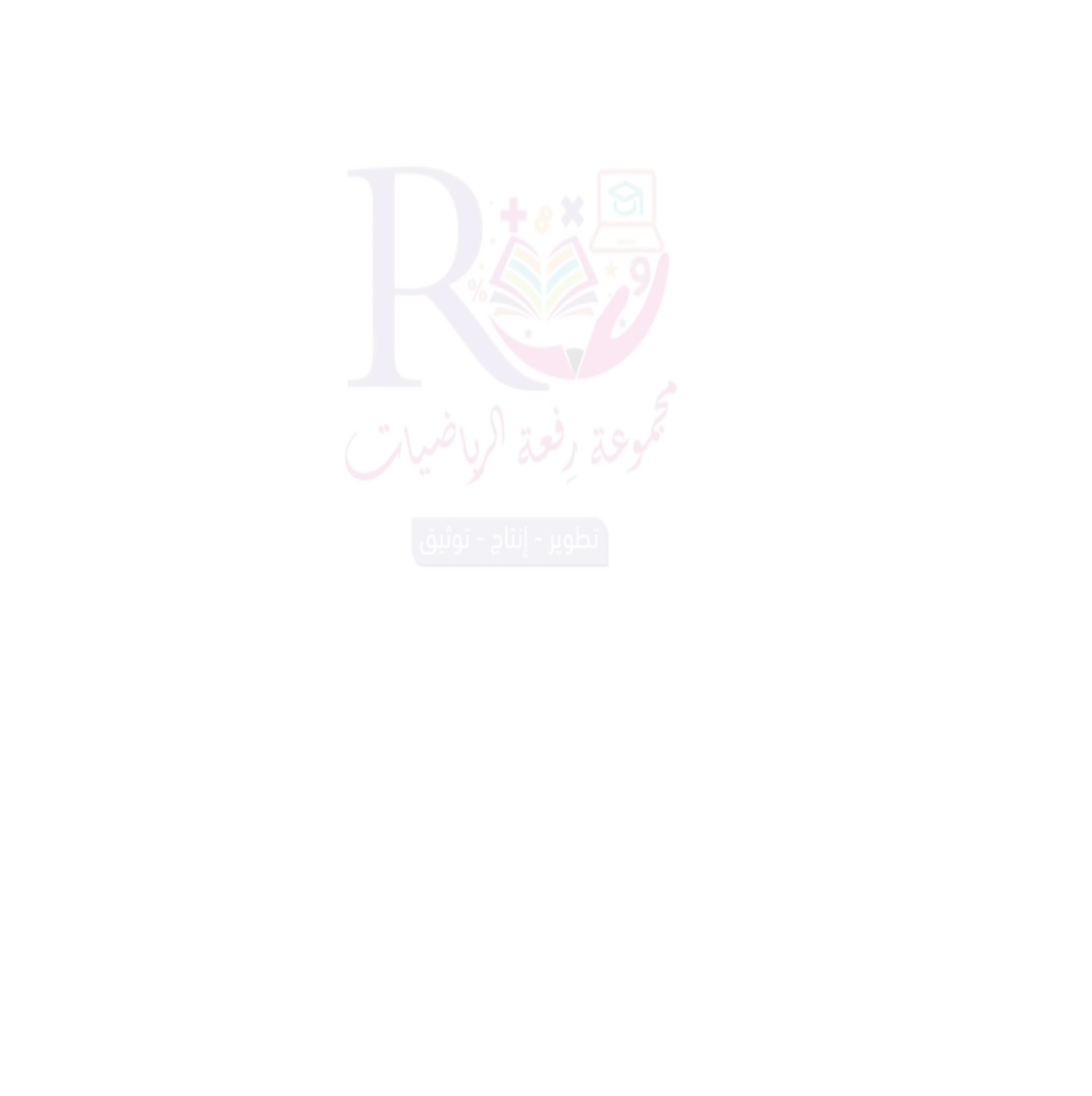 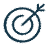 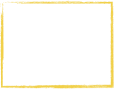 التقويم
الأهداف
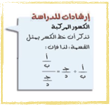 النظير الضربي 
مقلوب العدد
المفردات
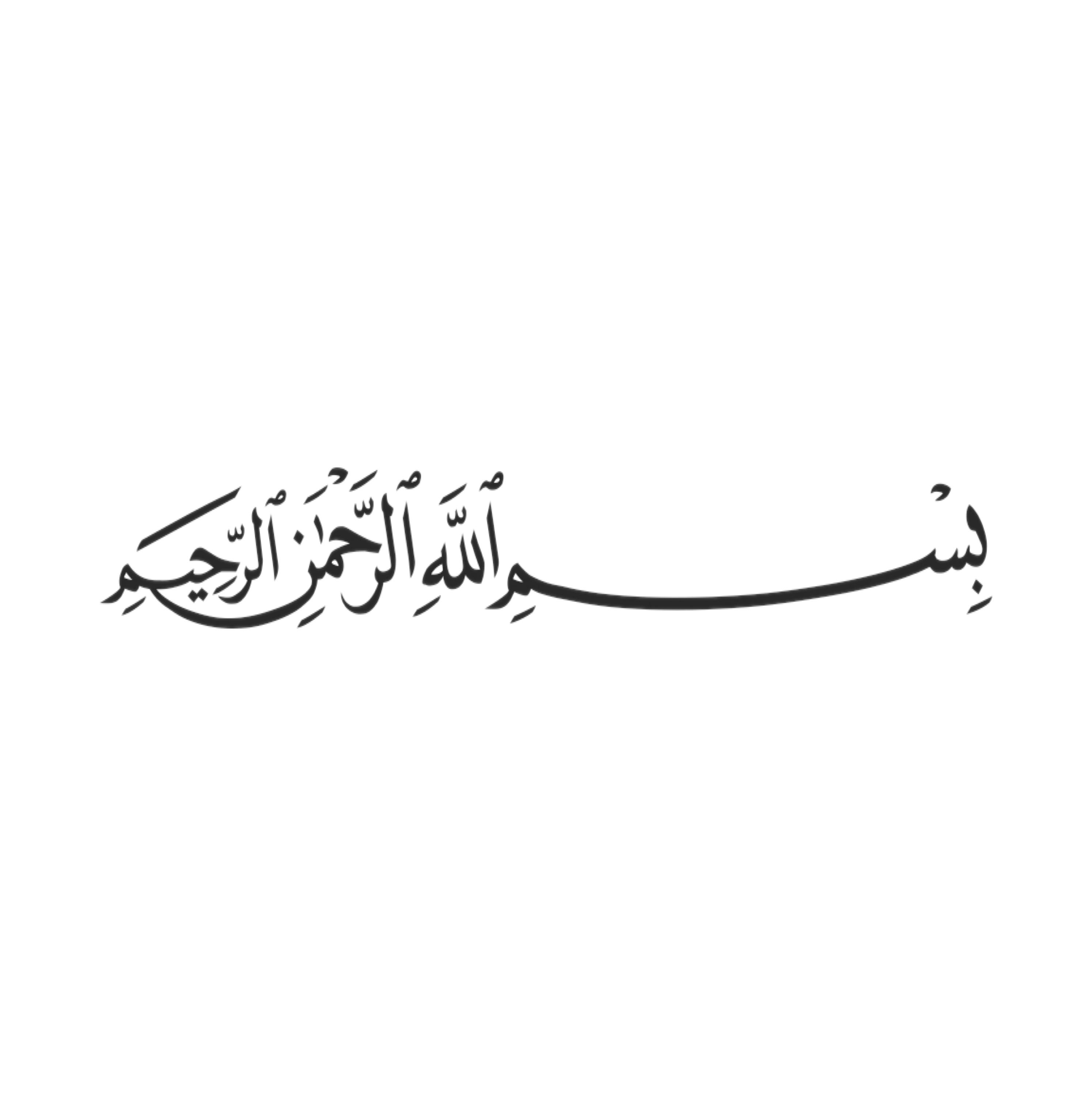 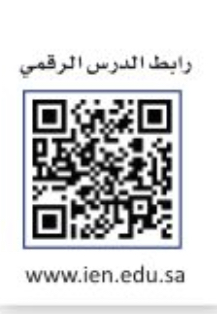 التركيز
قسمة الاعداد النسبية
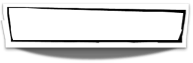 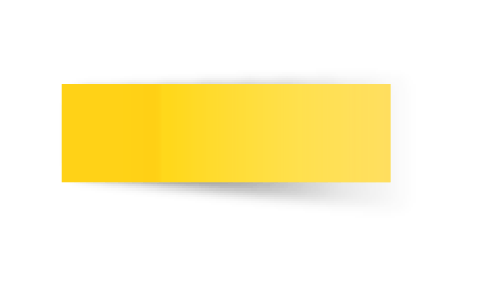 أ
ب
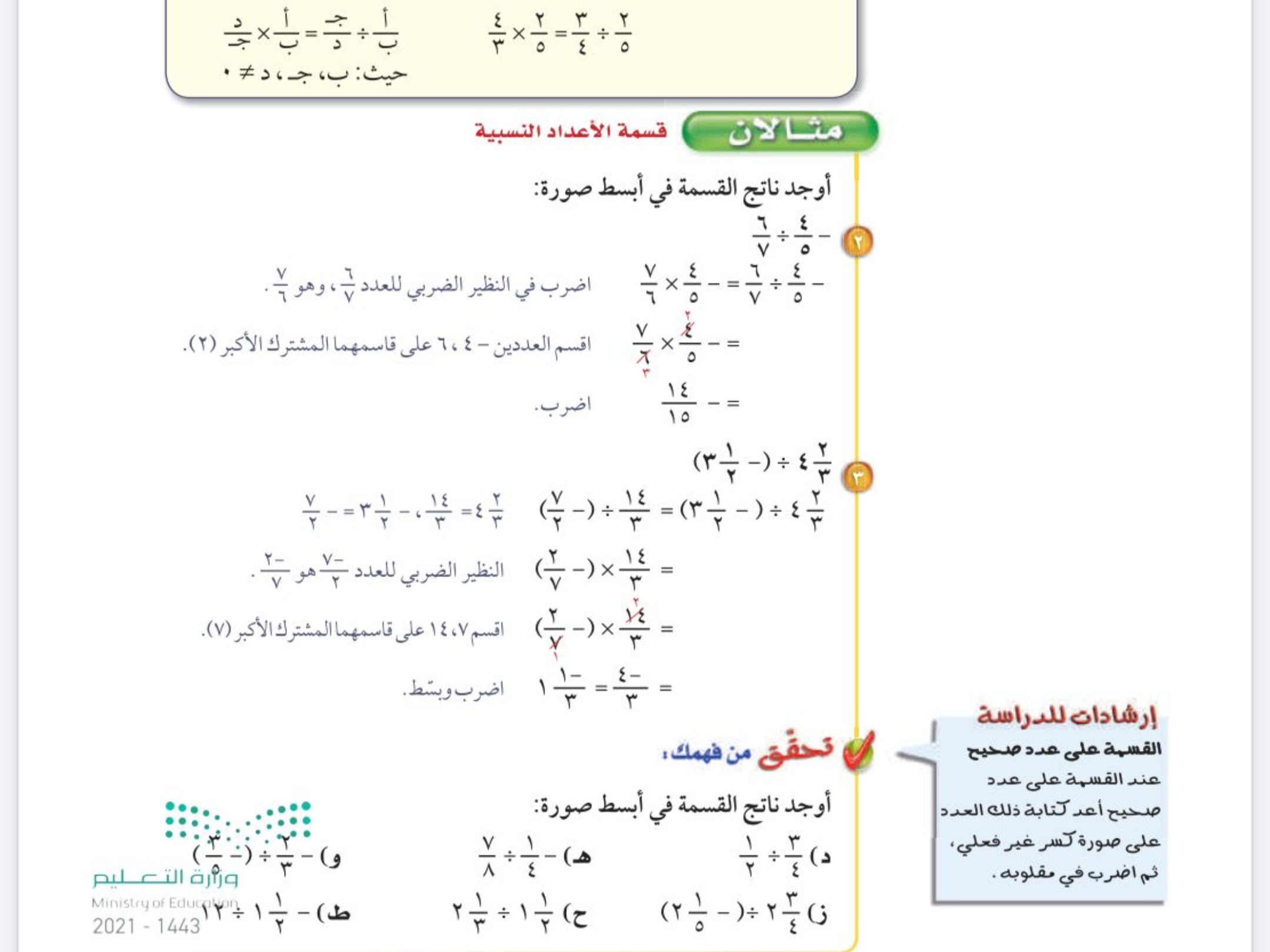 الفصل الأول 
الأعداد النسبية
التاريخ
صفحة
٣٠
لايساوي صفر
التدريس
مثال
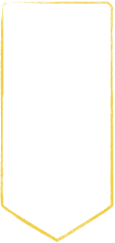 موضوع الدرس
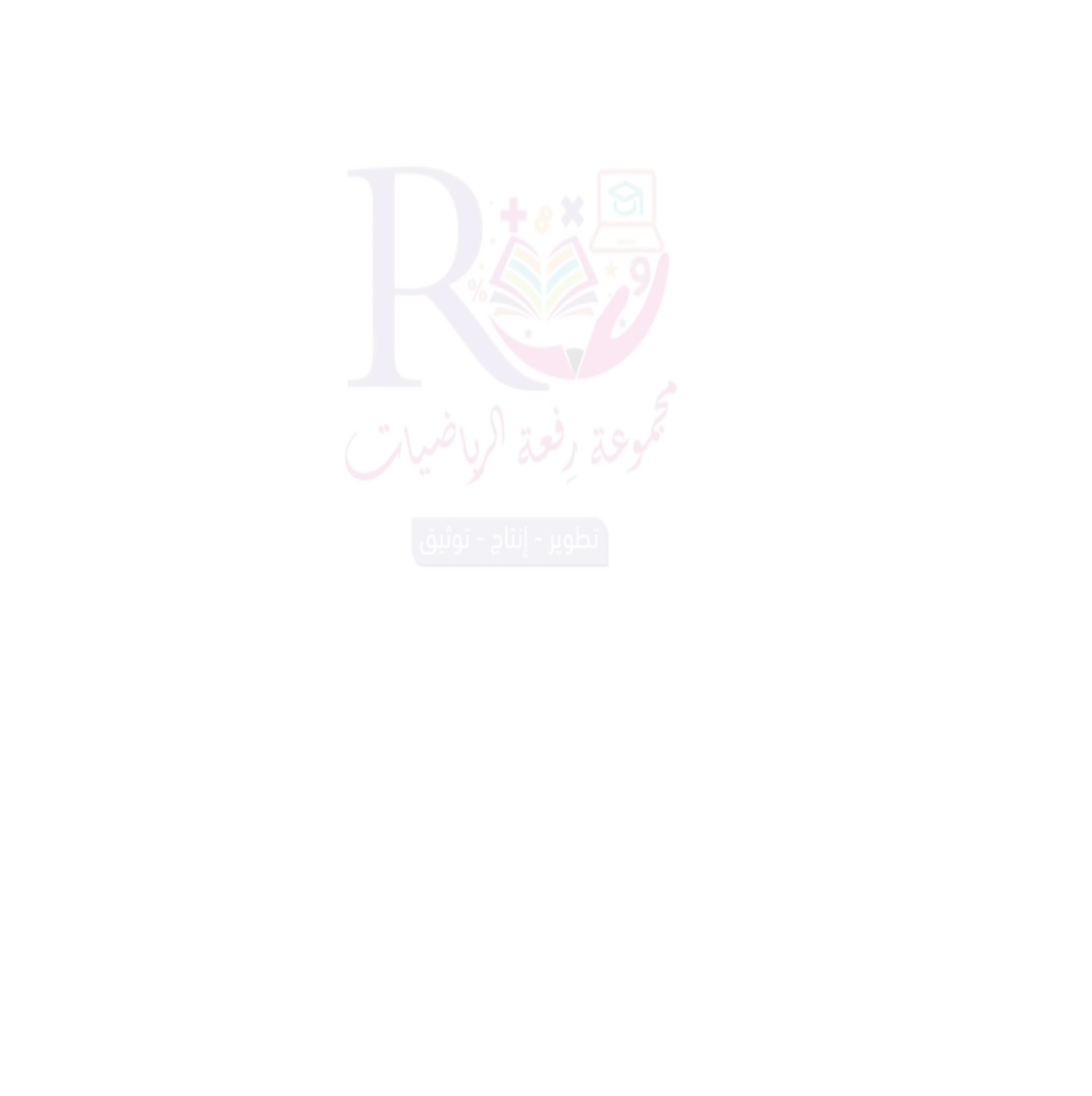 🔹قسمة الاعداد النسبية
التدريب
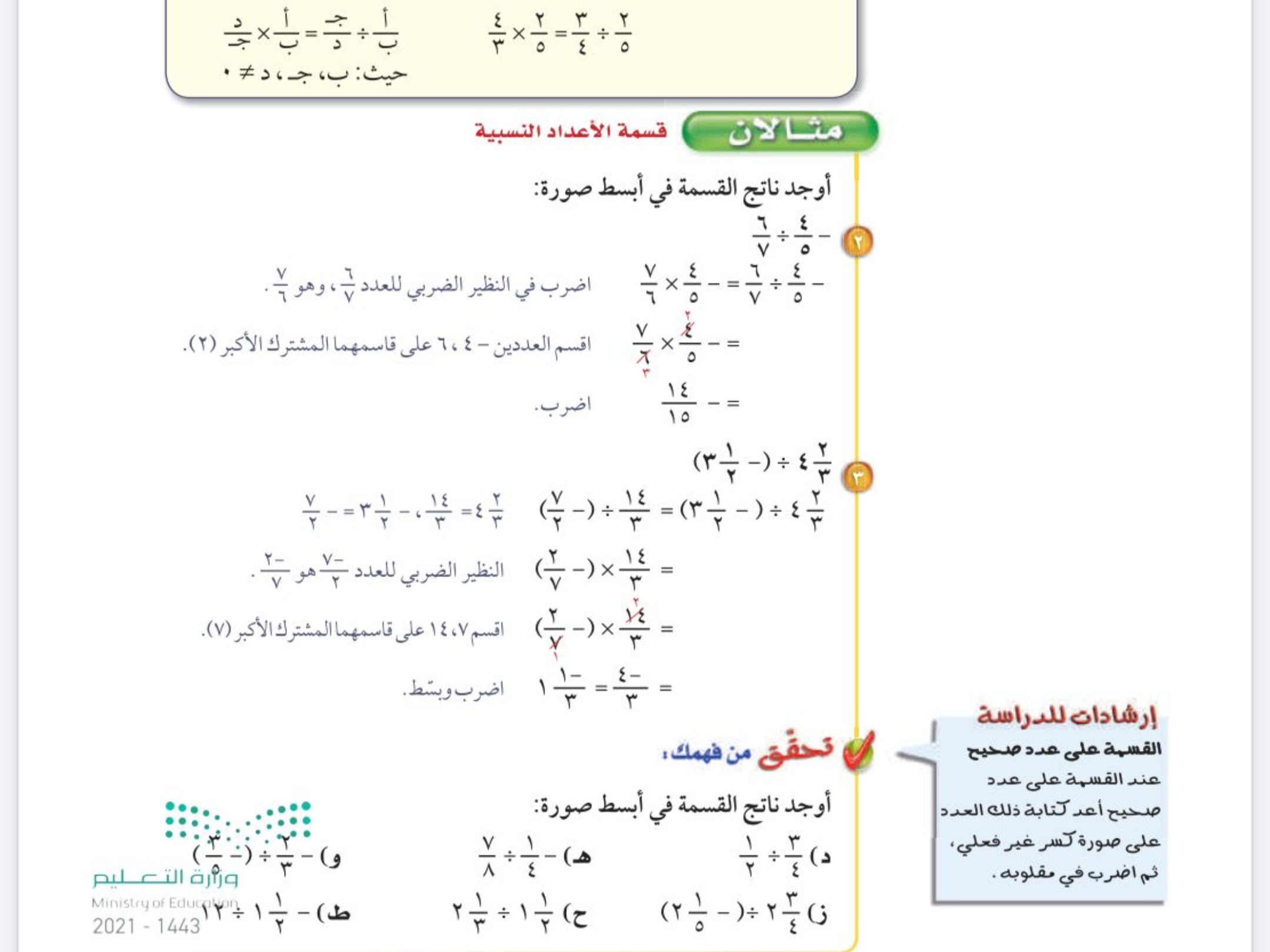 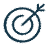 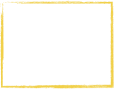 التقويم
الأهداف
النظير الضربي 
مقلوب العدد
المفردات
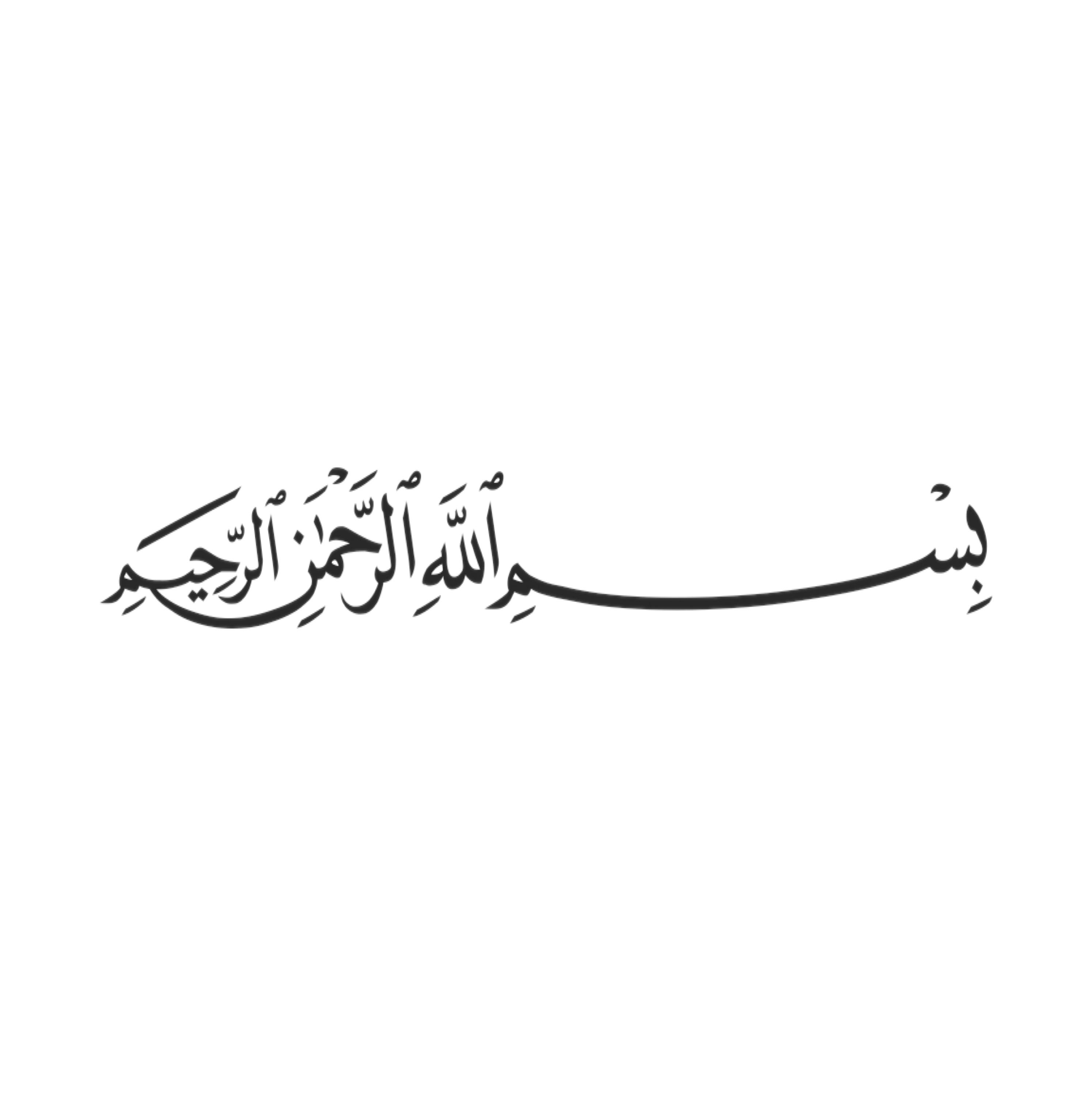 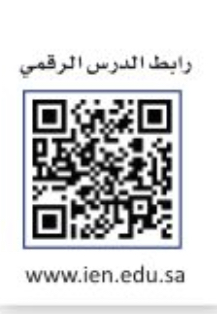 التركيز
قسمة الاعداد النسبية
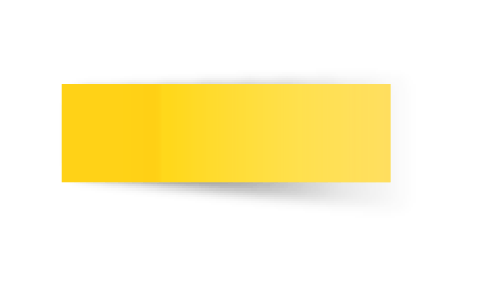 أ
ب
الفصل الأول 
الأعداد النسبية
التاريخ
صفحة
٣٠
لايساوي صفر
التدريس
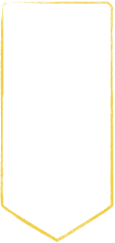 موضوع الدرس
🔹قسمة الاعداد النسبية
التدريب
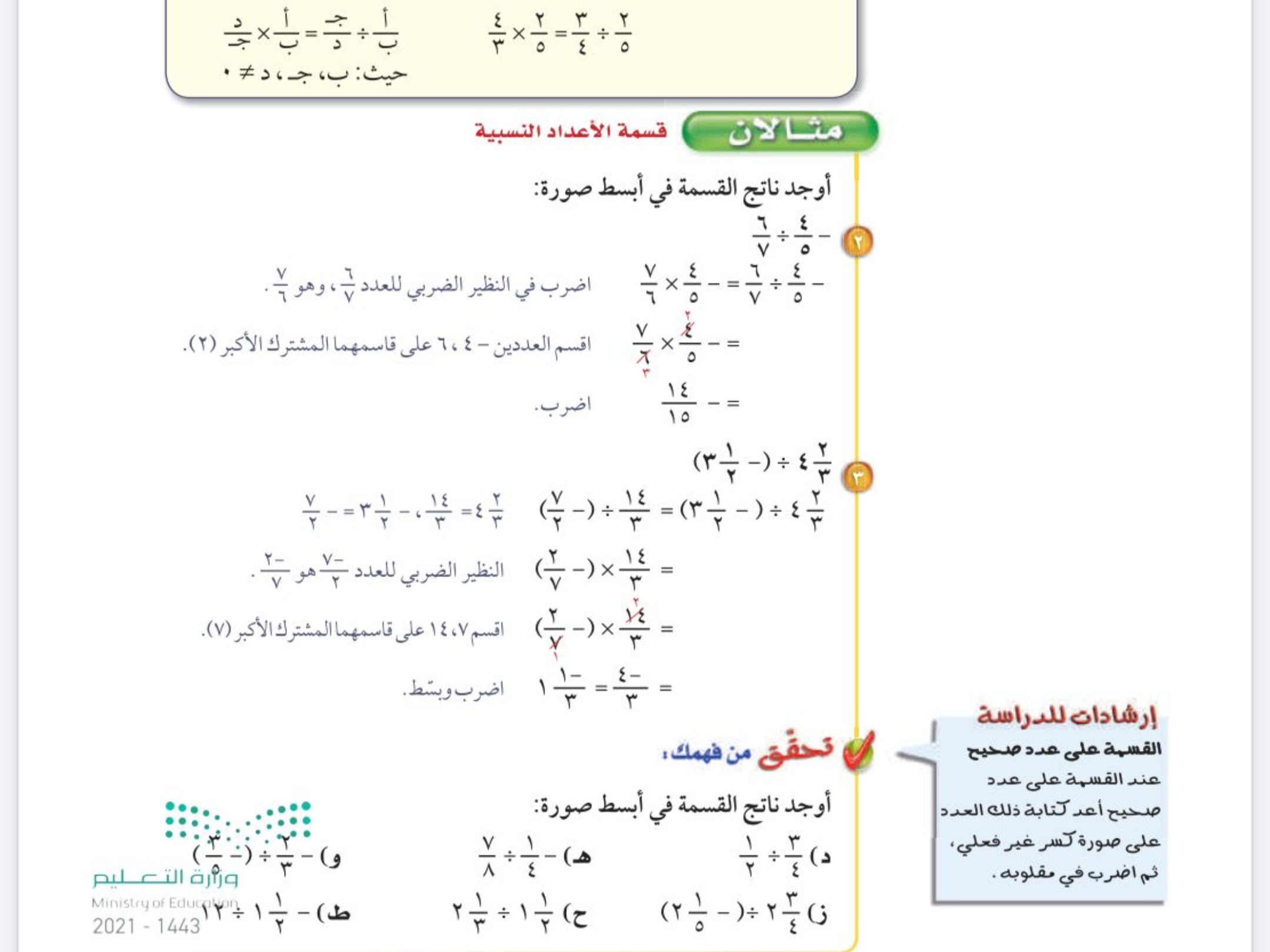 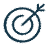 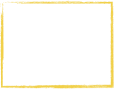 التقويم
الأهداف
النظير الضربي 
مقلوب العدد
المفردات
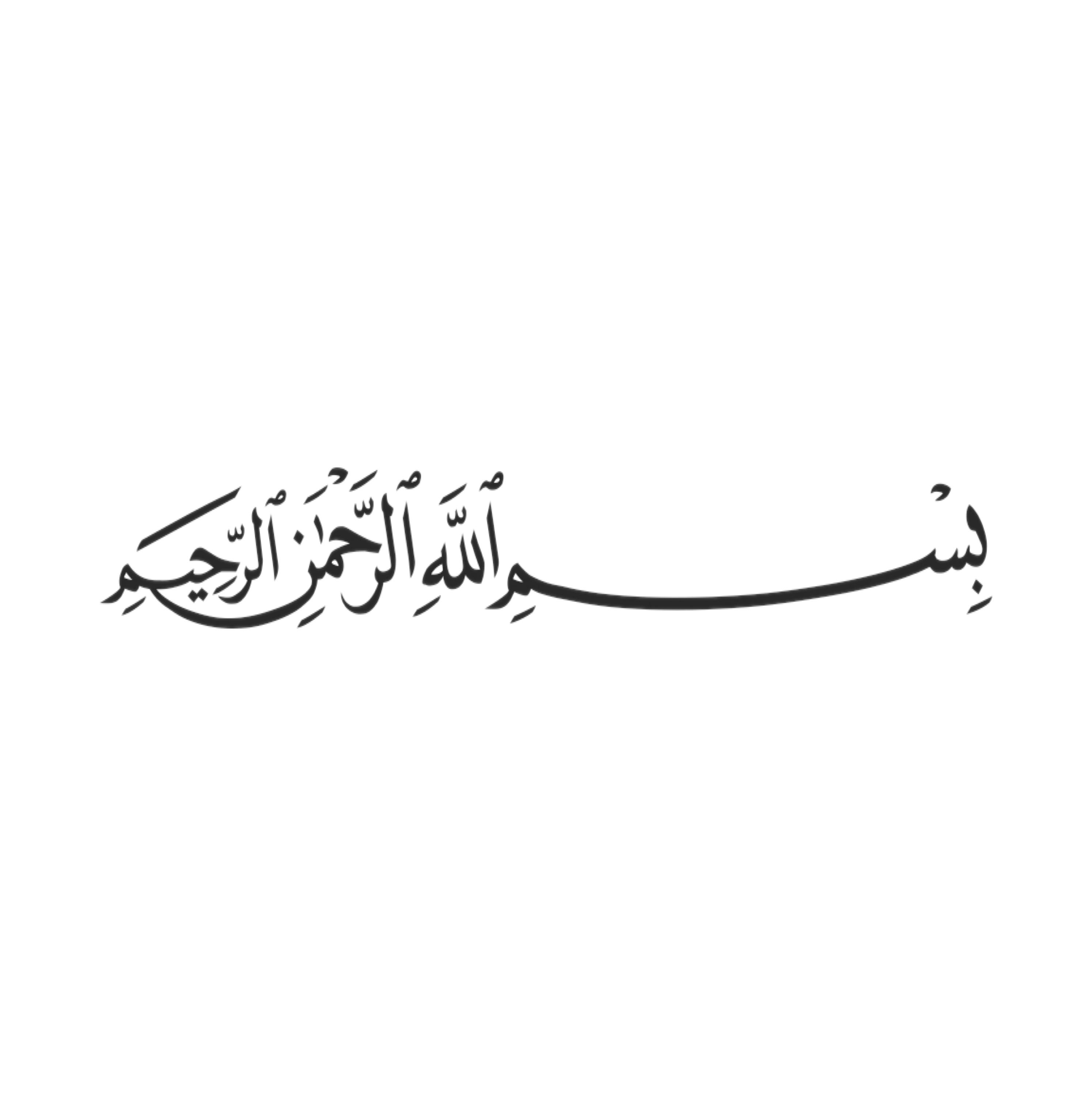 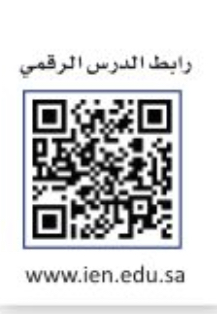 التركيز
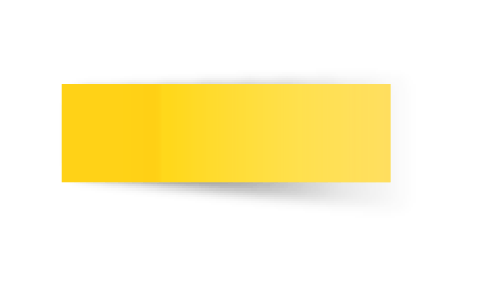 أ
ب
مهارة تفكير عليا
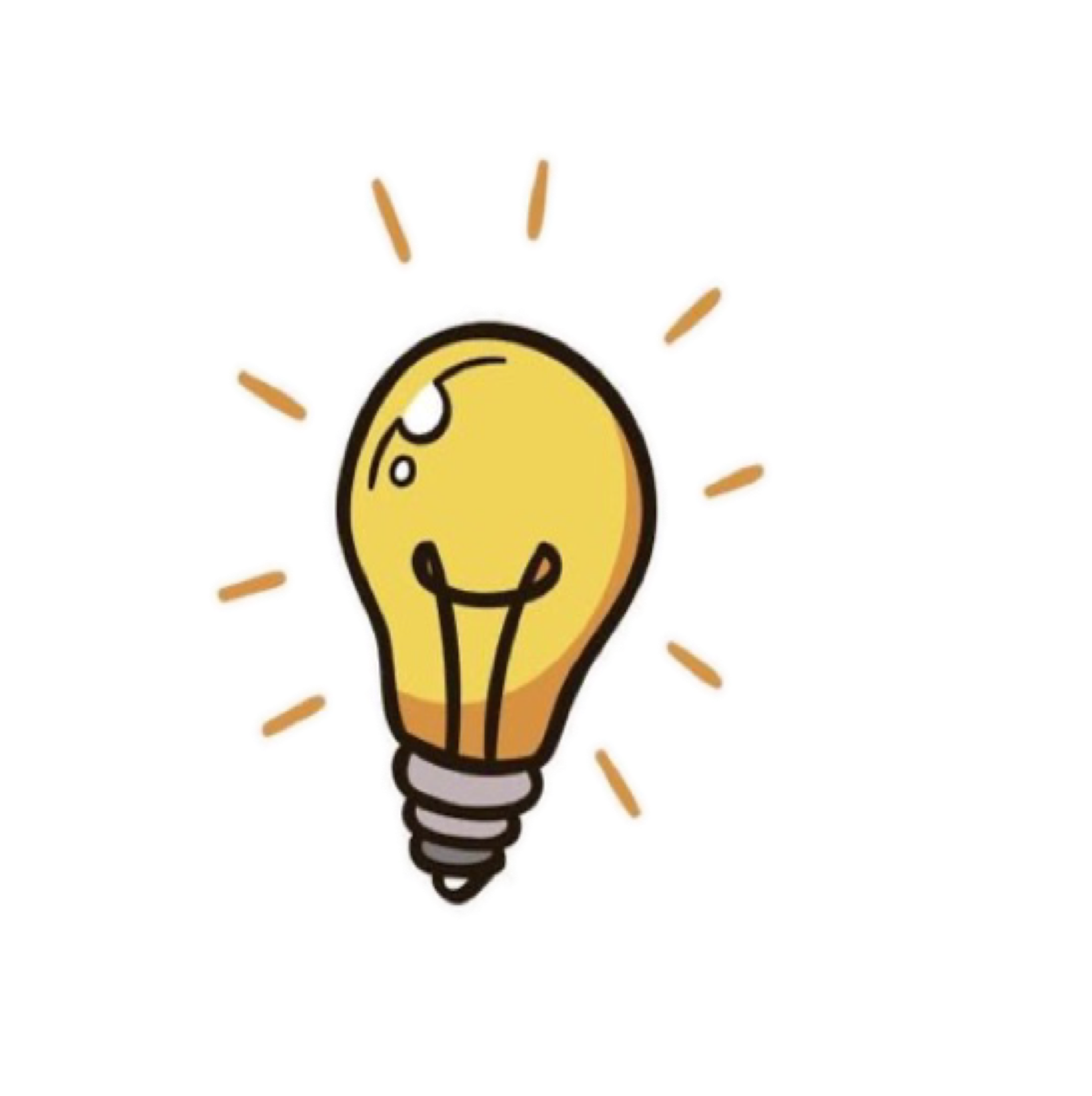 الفصل الأول 
الأعداد النسبية
التاريخ
صفحة
٣٣
لايساوي صفر
التدريس
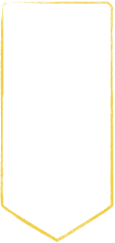 موضوع الدرس
التدريب
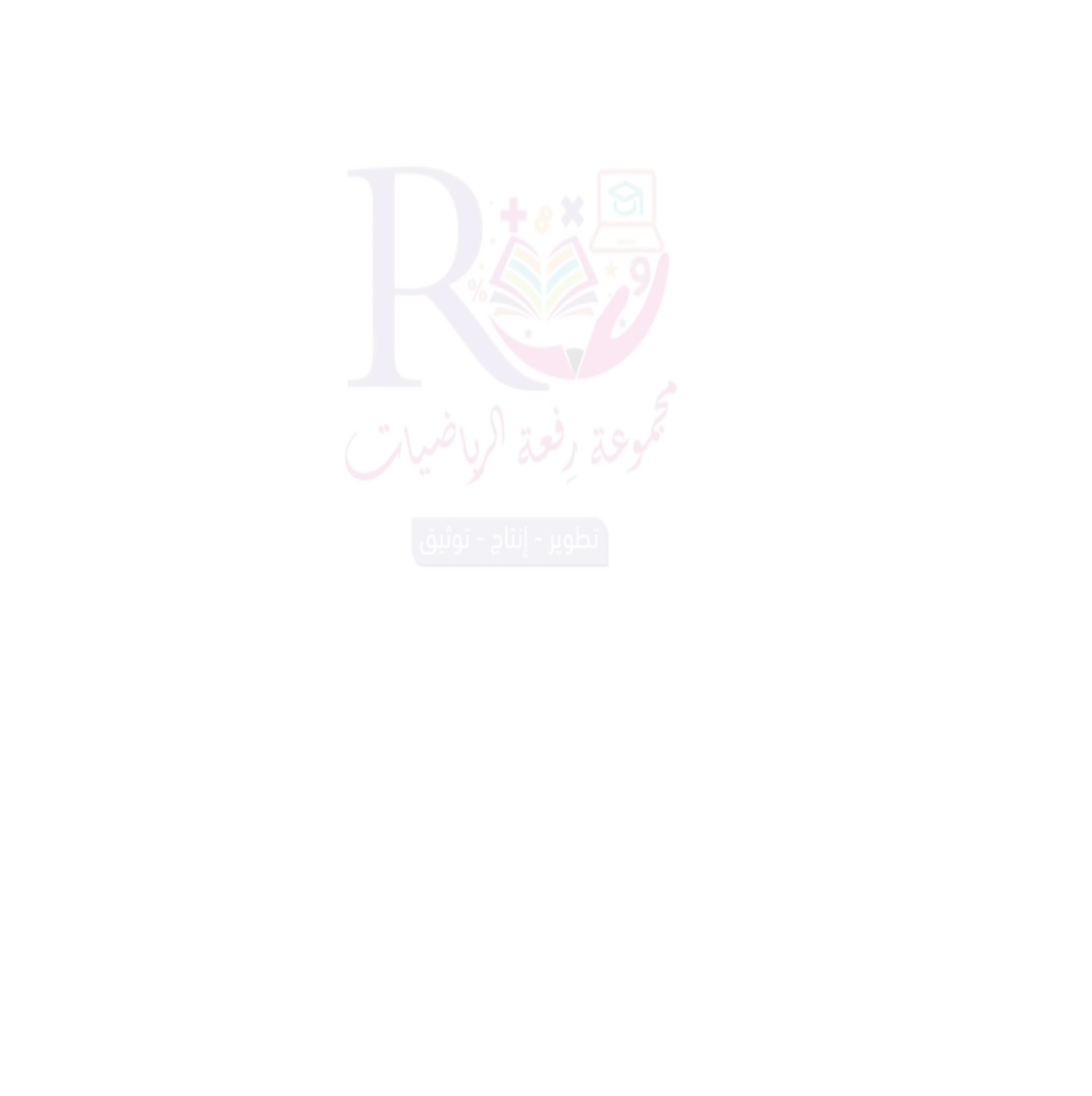 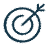 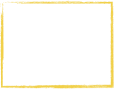 التقويم
الأهداف
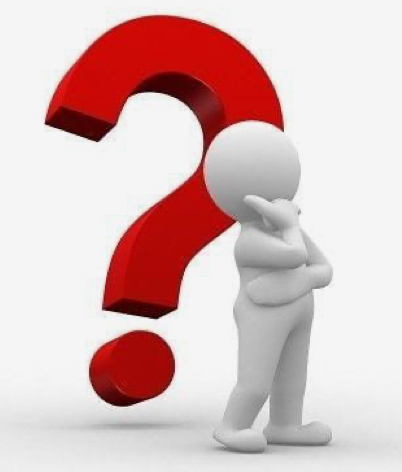 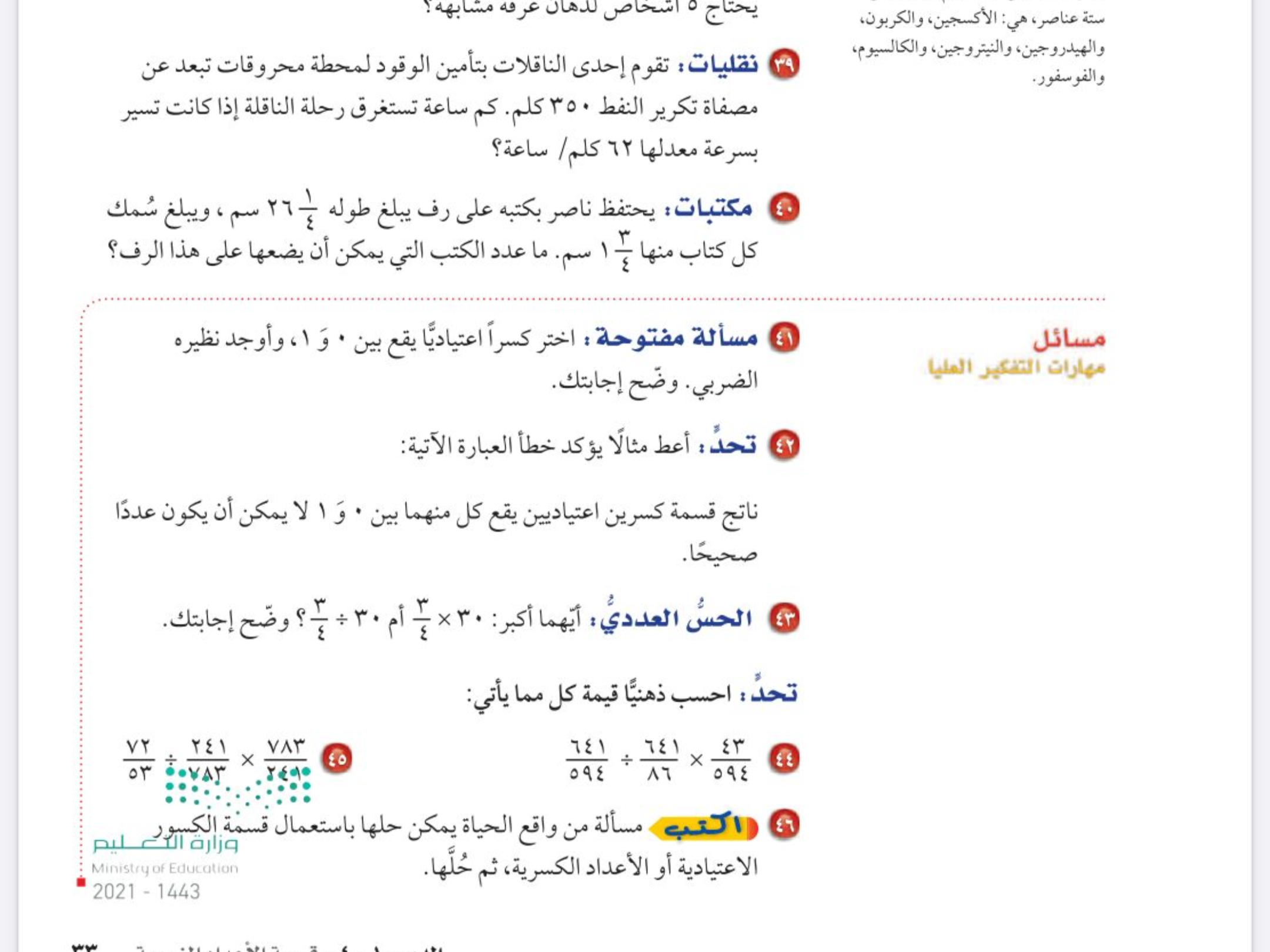 المفردات
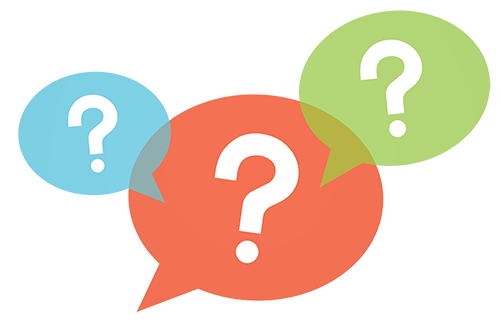 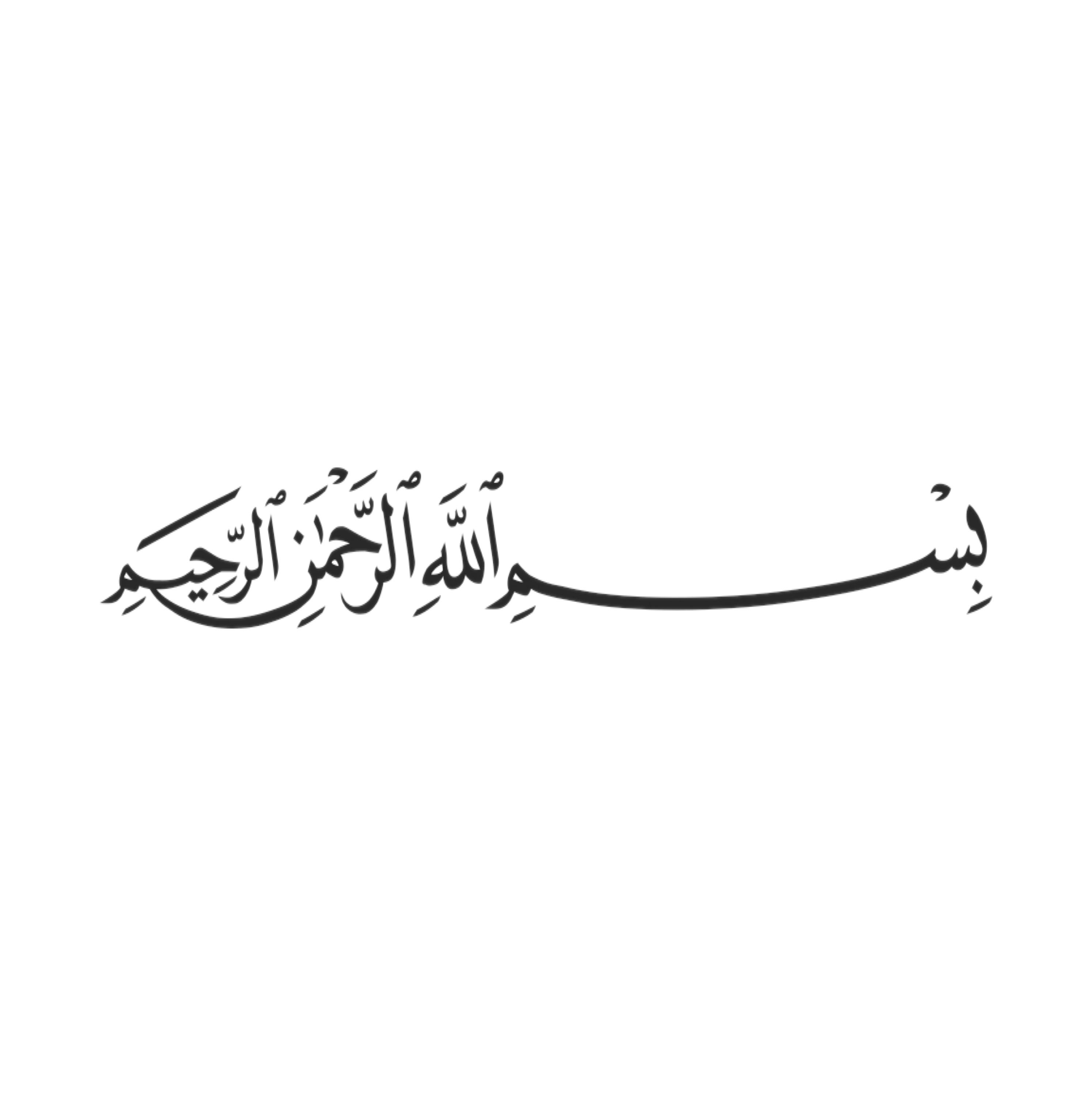 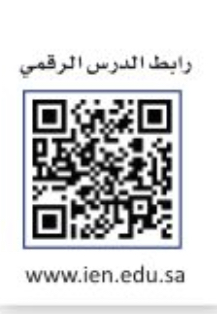 التركيز
قسمة الاعداد النسبية
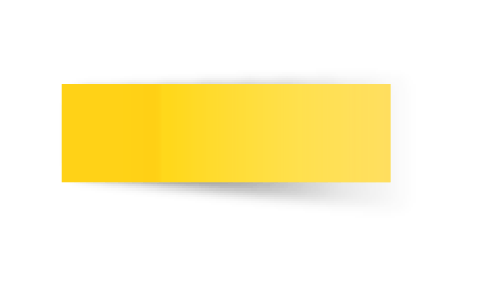 أ
ب
الفصل الأول 
الأعداد النسبية
التاريخ
صفحة
٣٢
لايساوي صفر
التدريس
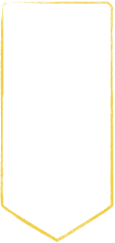 موضوع الدرس
🔹قسمة الاعداد النسبية
التدريب
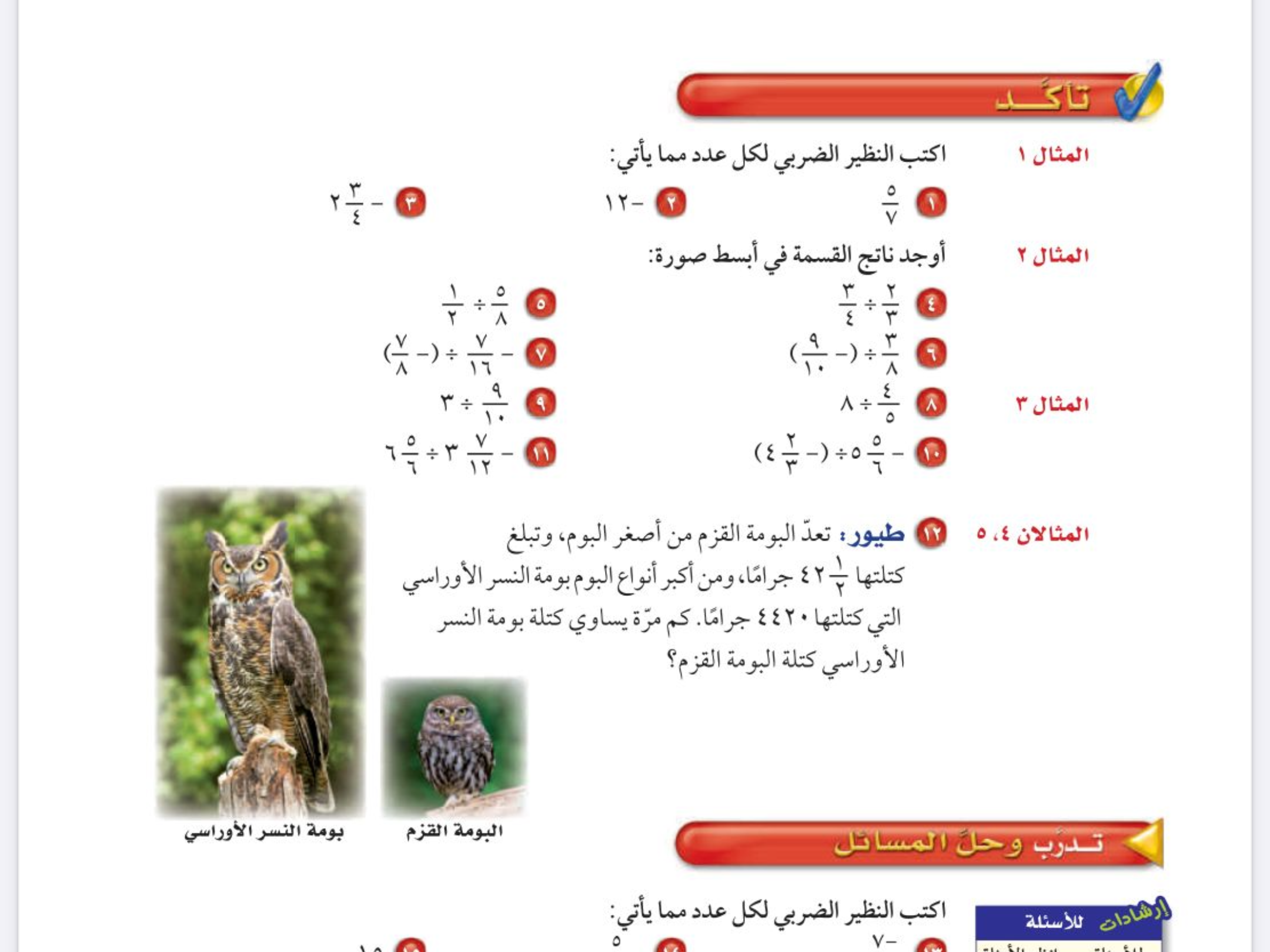 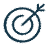 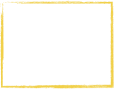 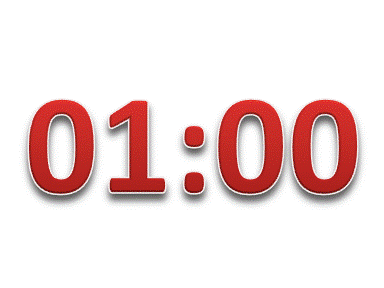 التقويم
الأهداف
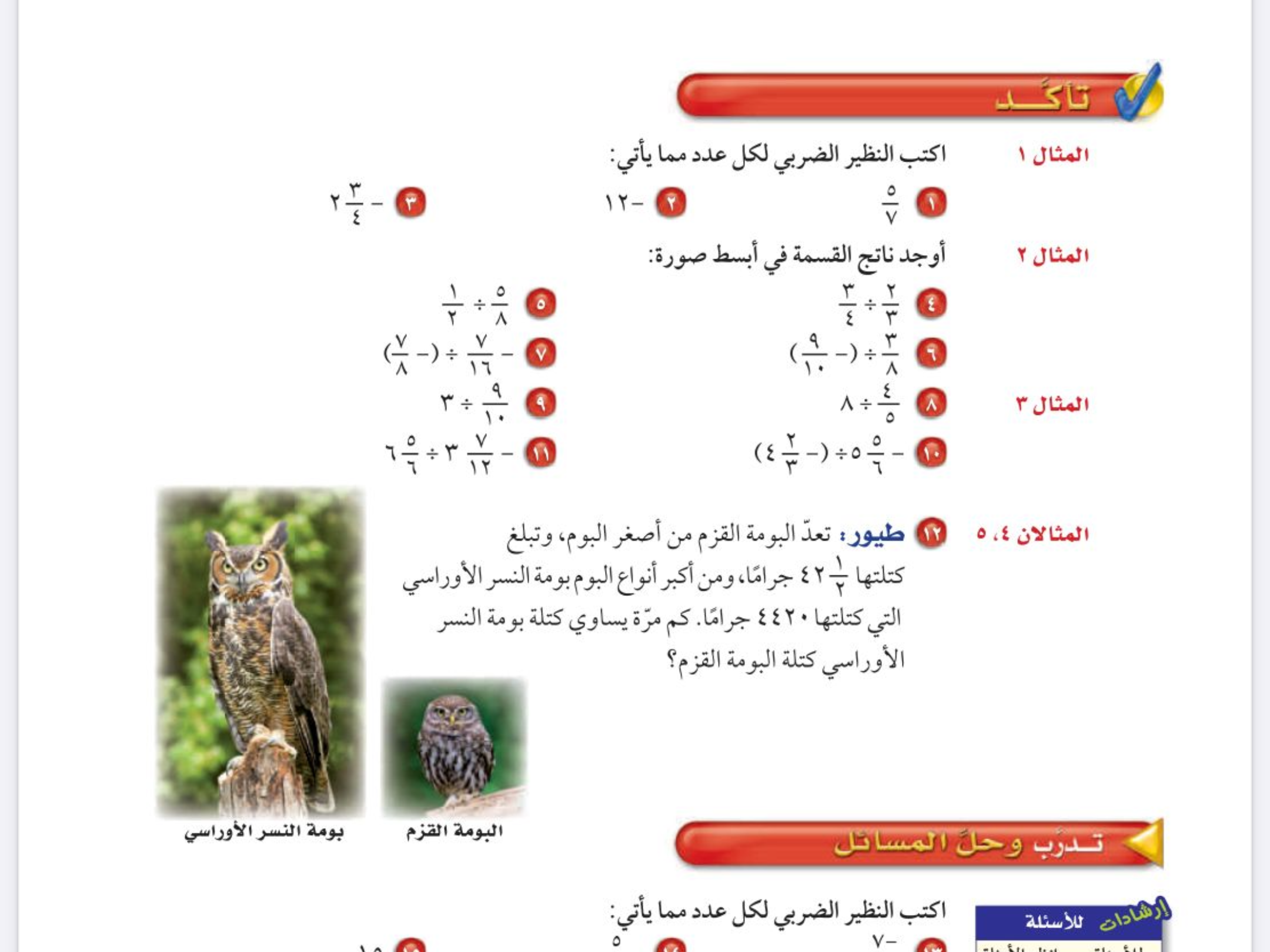 النظير الضربي 
مقلوب العدد
المفردات
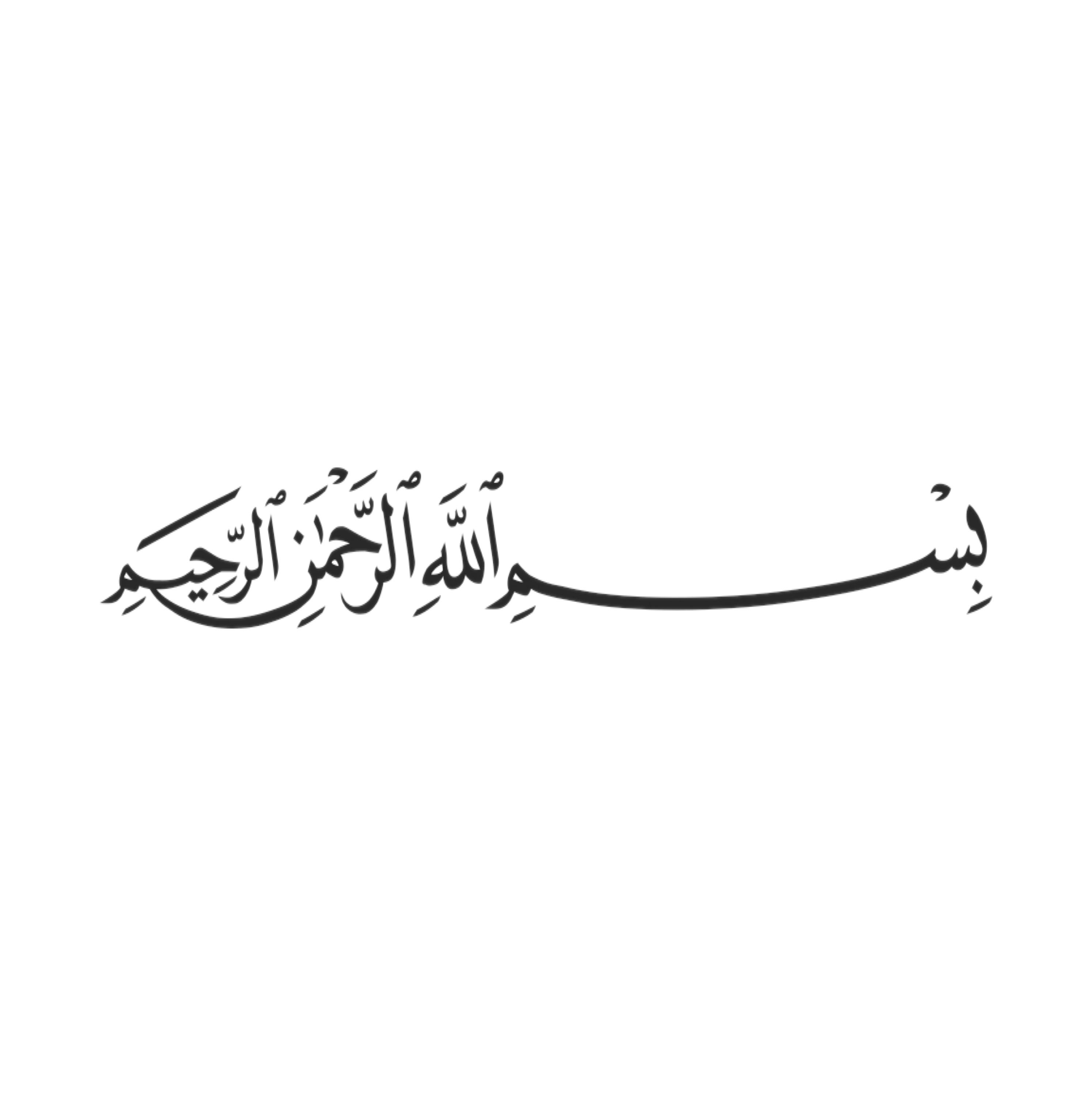 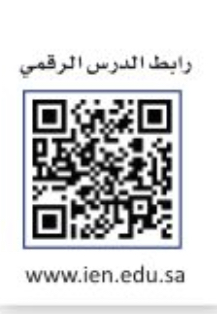 التركيز
قسمة الاعداد النسبية
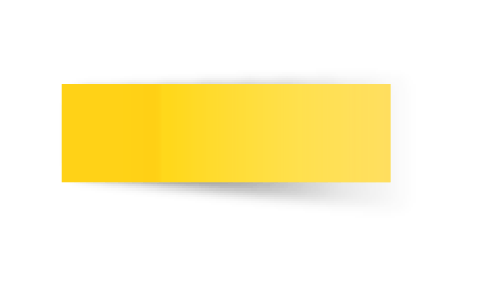 أ
ب
الفصل الأول 
الأعداد النسبية
التاريخ
صفحة
٣٢
لايساوي صفر
التدريس
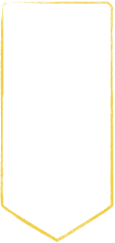 موضوع الدرس
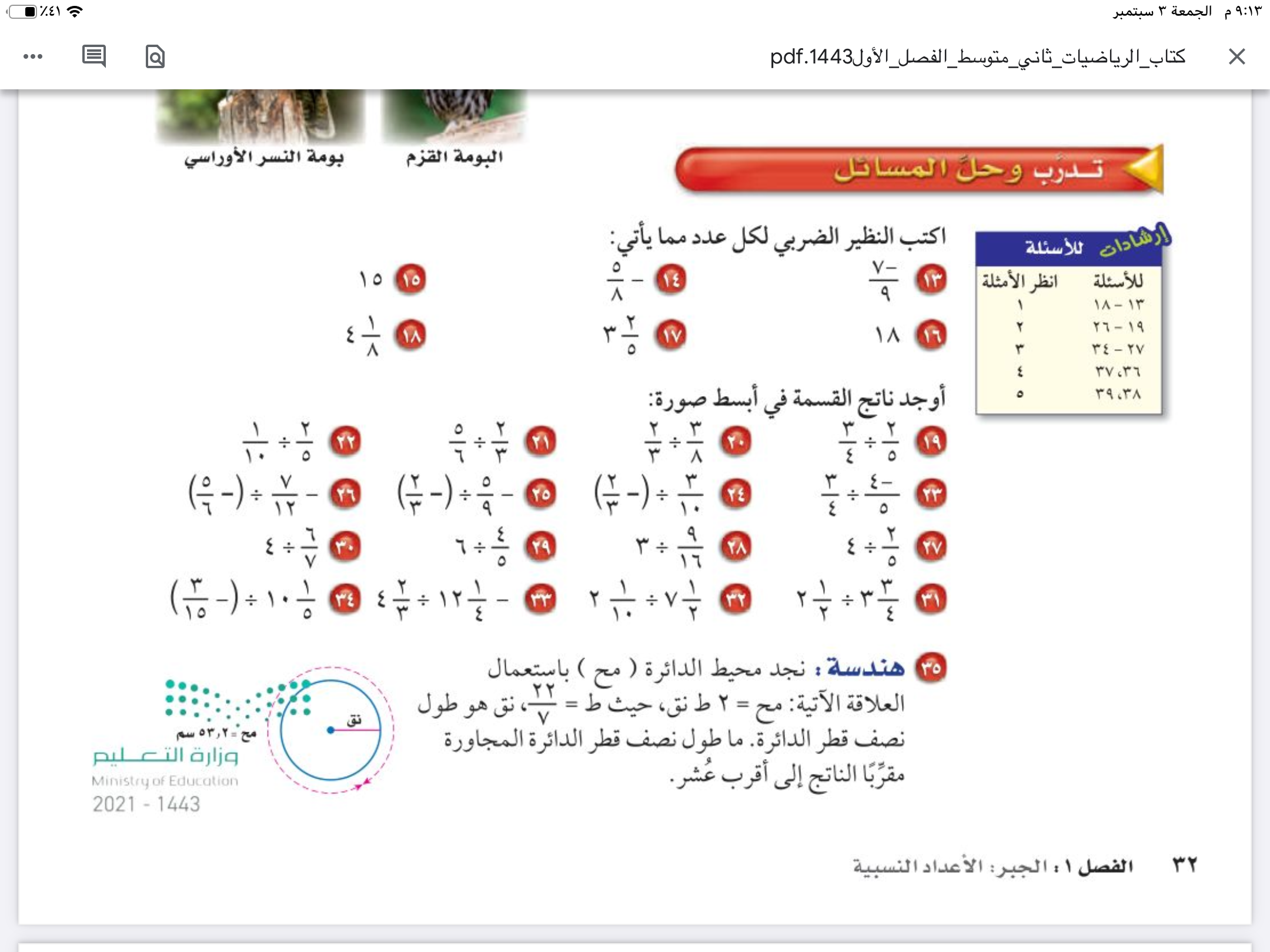 🔹قسمة الاعداد النسبية
التدريب
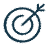 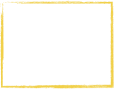 التقويم
الأهداف
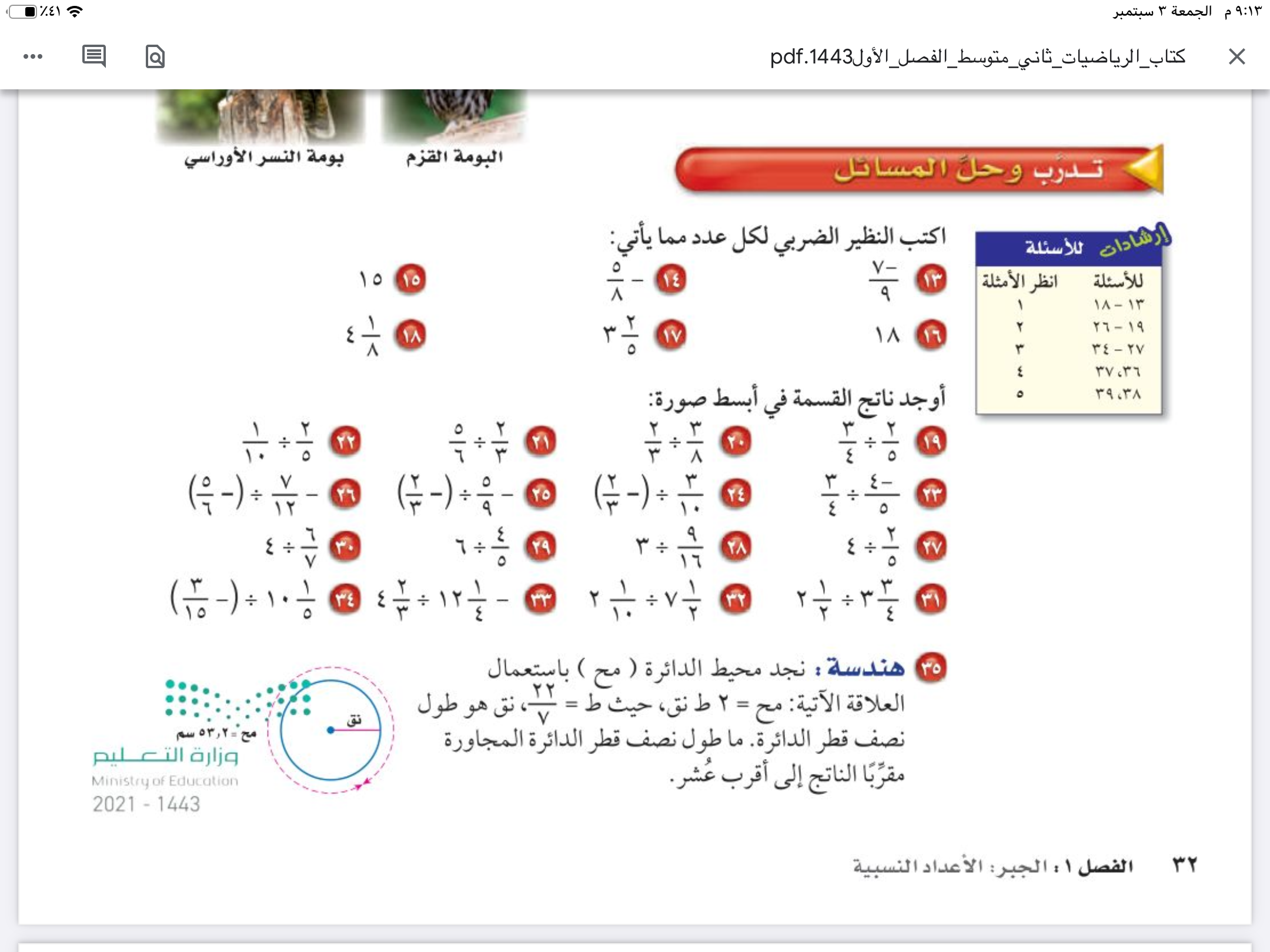 النظير الضربي 
مقلوب العدد
المفردات
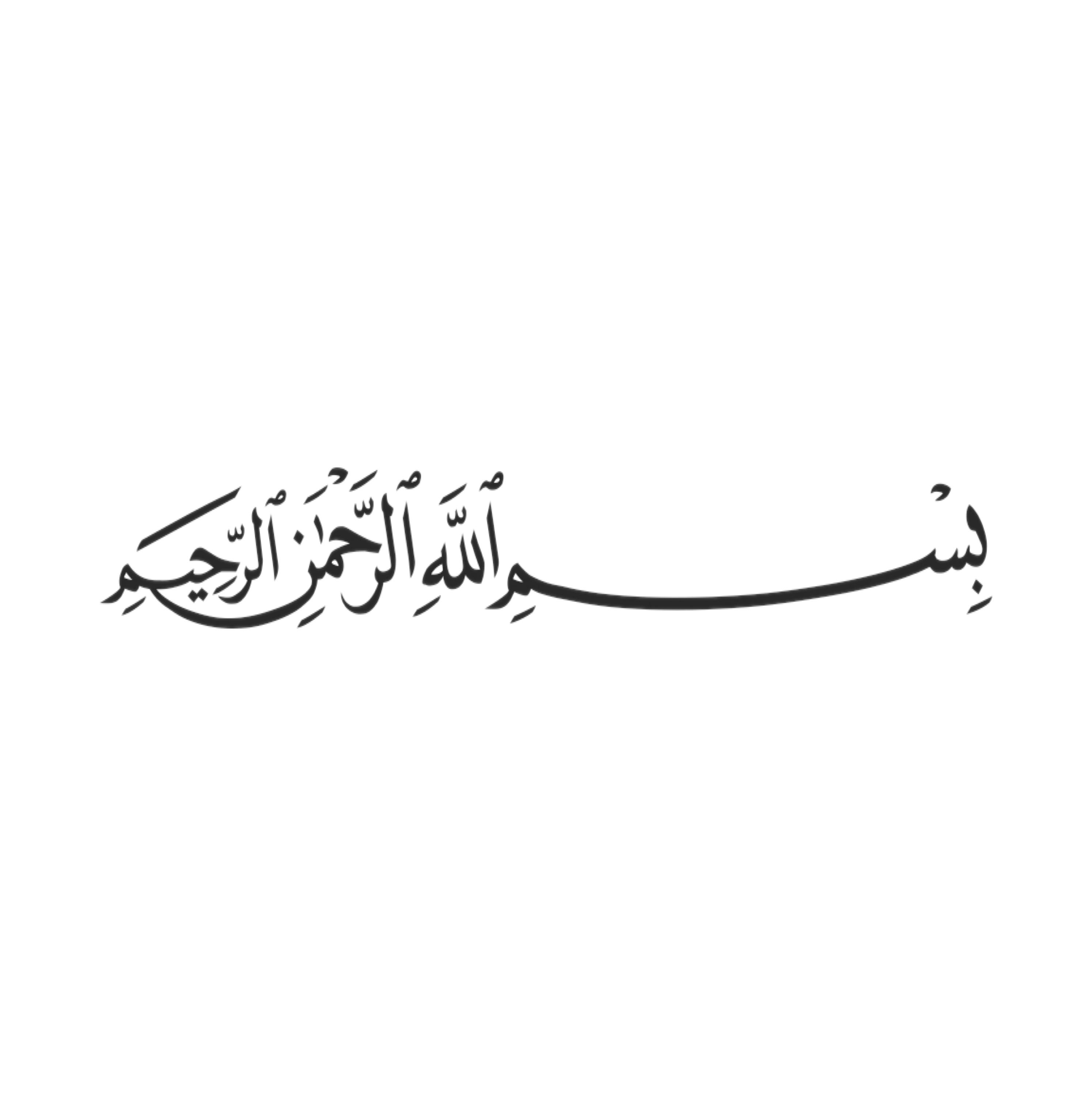 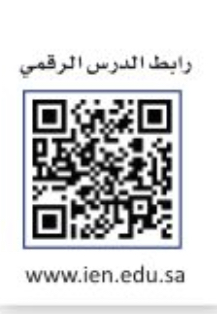 التركيز
قسمة الاعداد النسبية
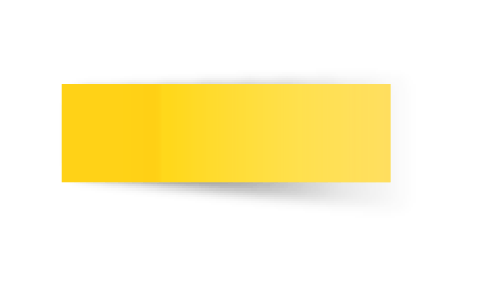 أ
ب
الفصل الأول 
الأعداد النسبية
التاريخ
لايساوي صفر
التدريس
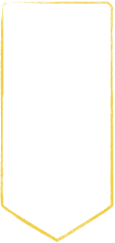 موضوع الدرس
🔹قسمة الاعداد النسبية
التدريب
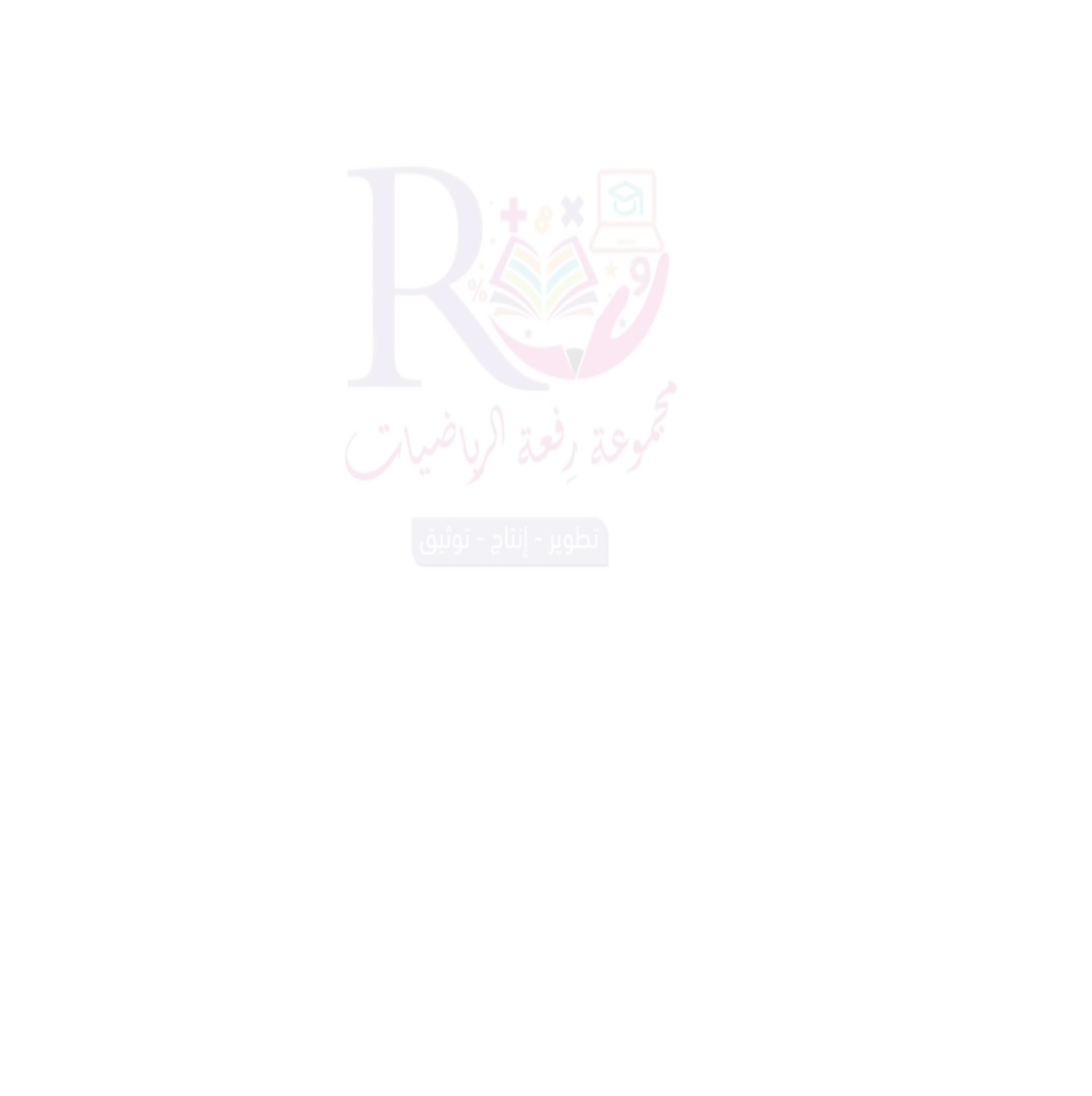 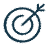 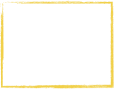 التقويم
الأهداف
النظير الضربي 
مقلوب العدد
الاستفسارات
المفردات
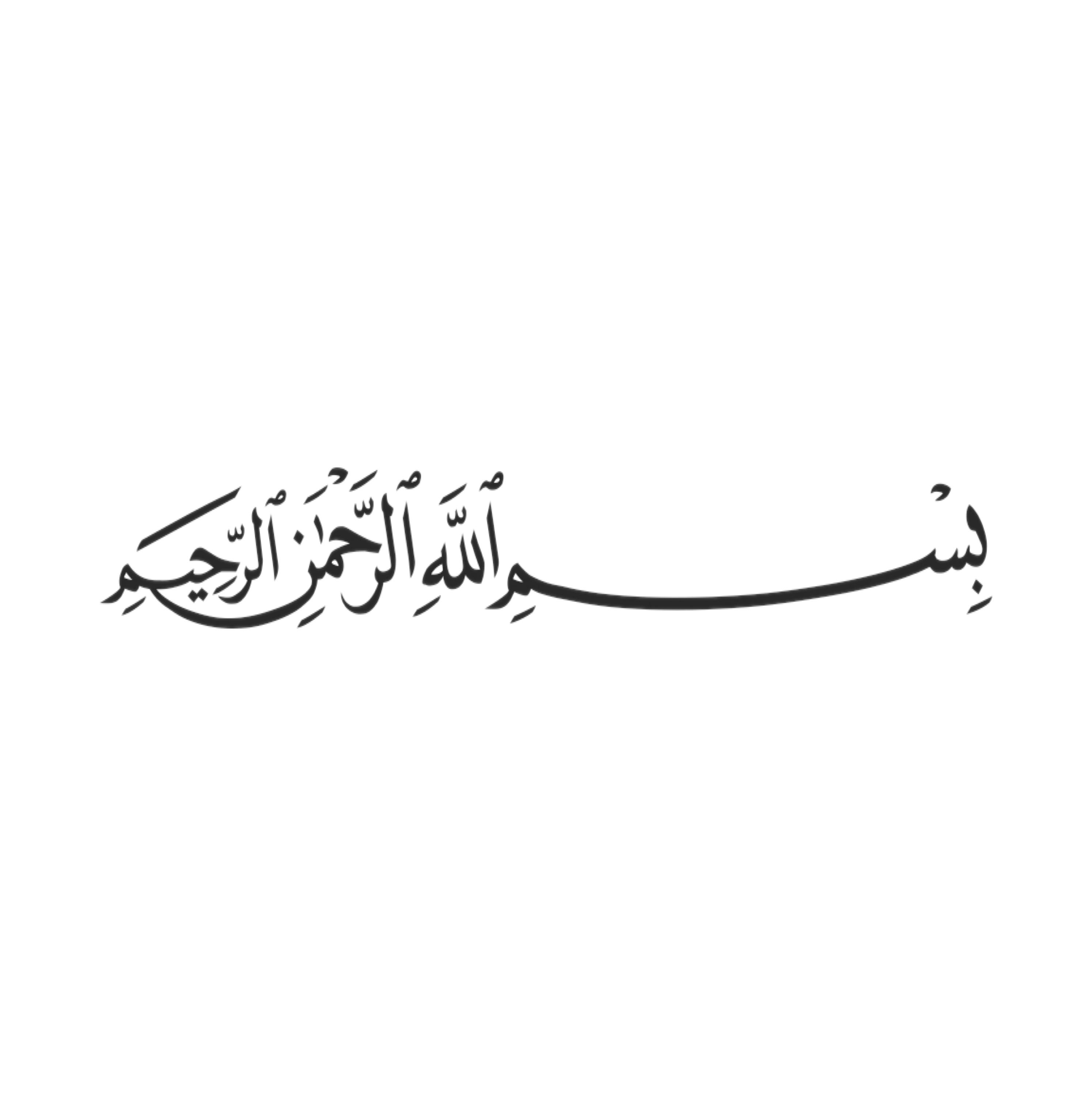 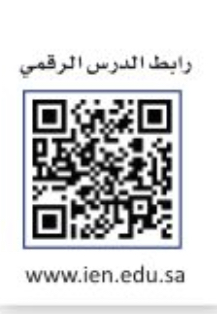 التركيز
قسمة الاعداد النسبية
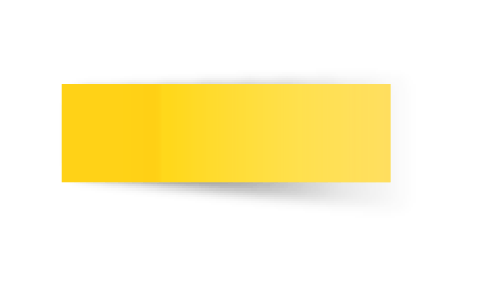 الفصل الأول 
الأعداد النسبية
التاريخ
التدريس
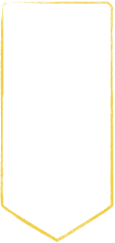 موضوع الدرس
🔹قسمة الاعداد النسبية
التدريب
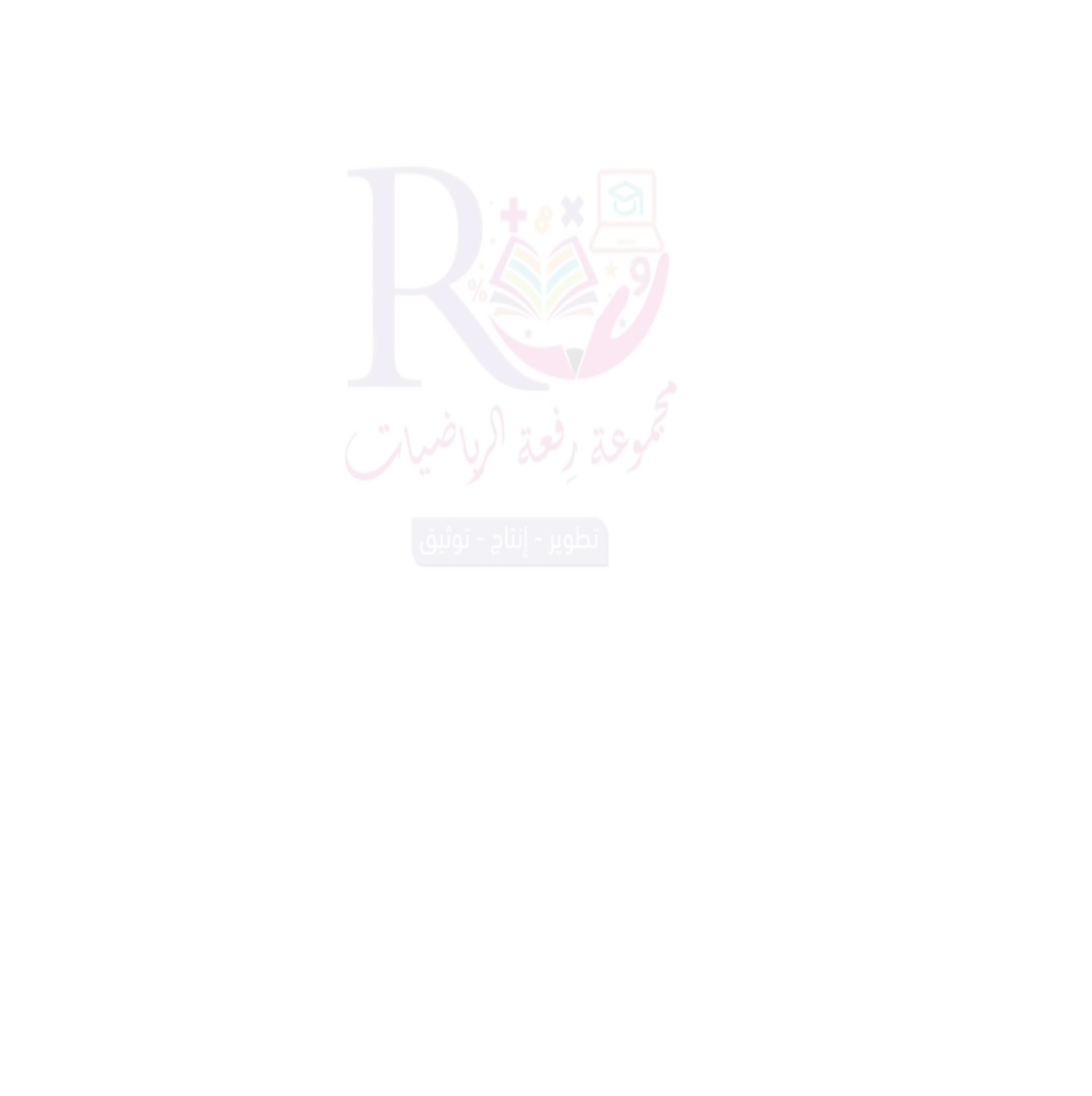 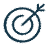 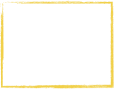 تعلمنا اليوم
التقويم
الأهداف
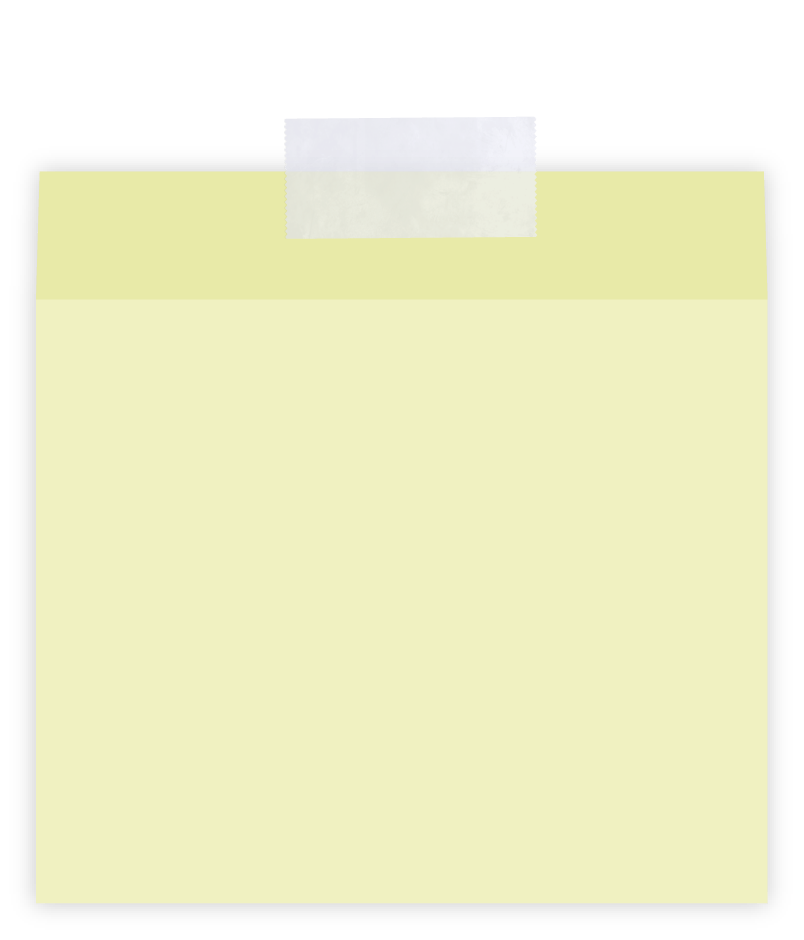 النظير الضربي 
مقلوب العدد
المفردات
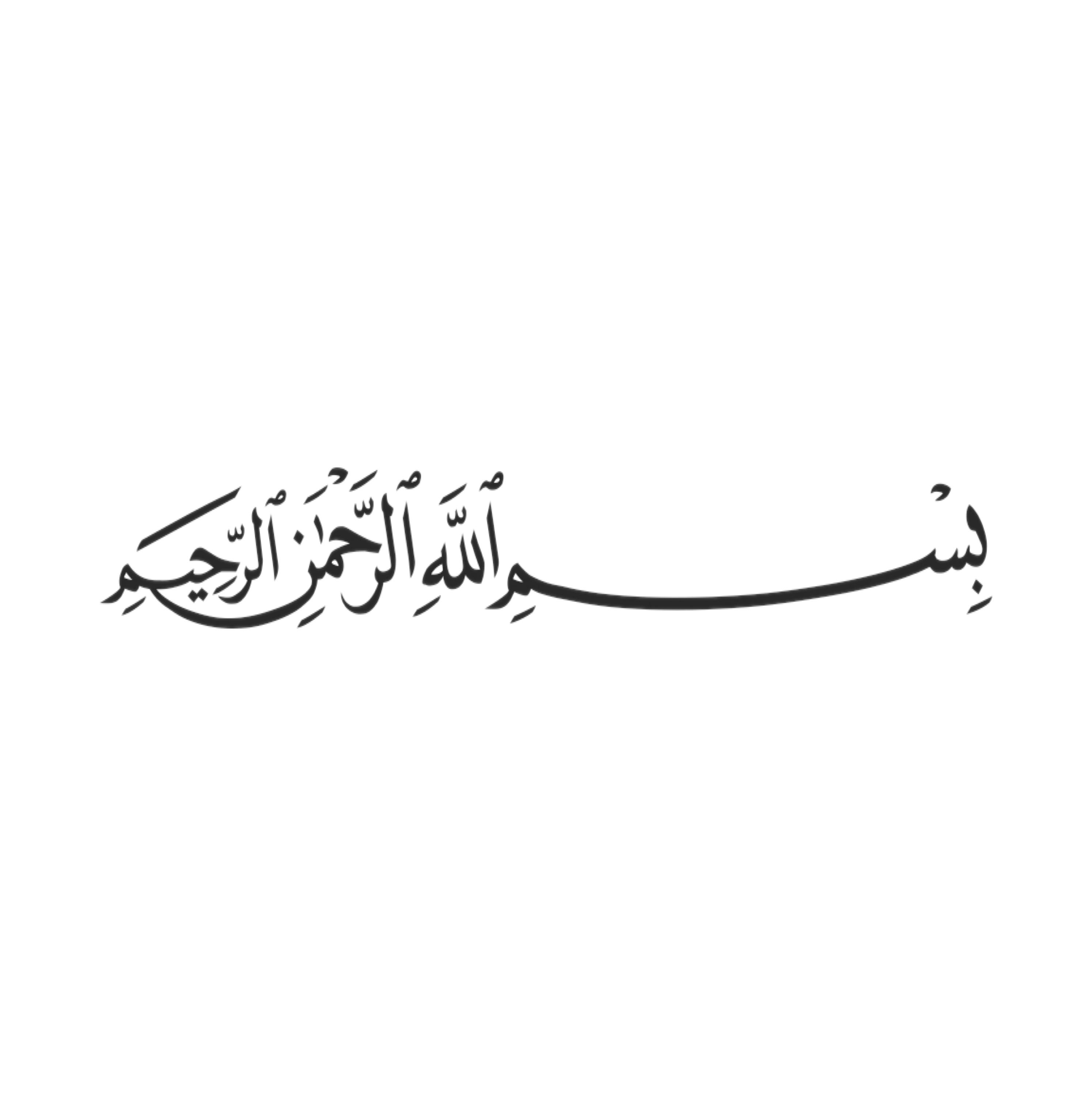 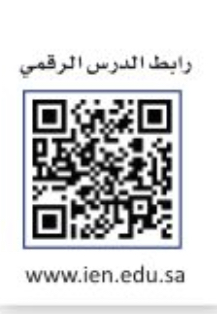 التركيز
قسمة الاعداد النسبية
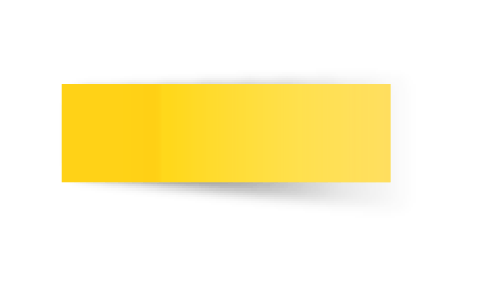 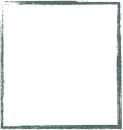 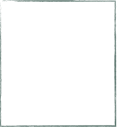 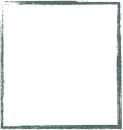 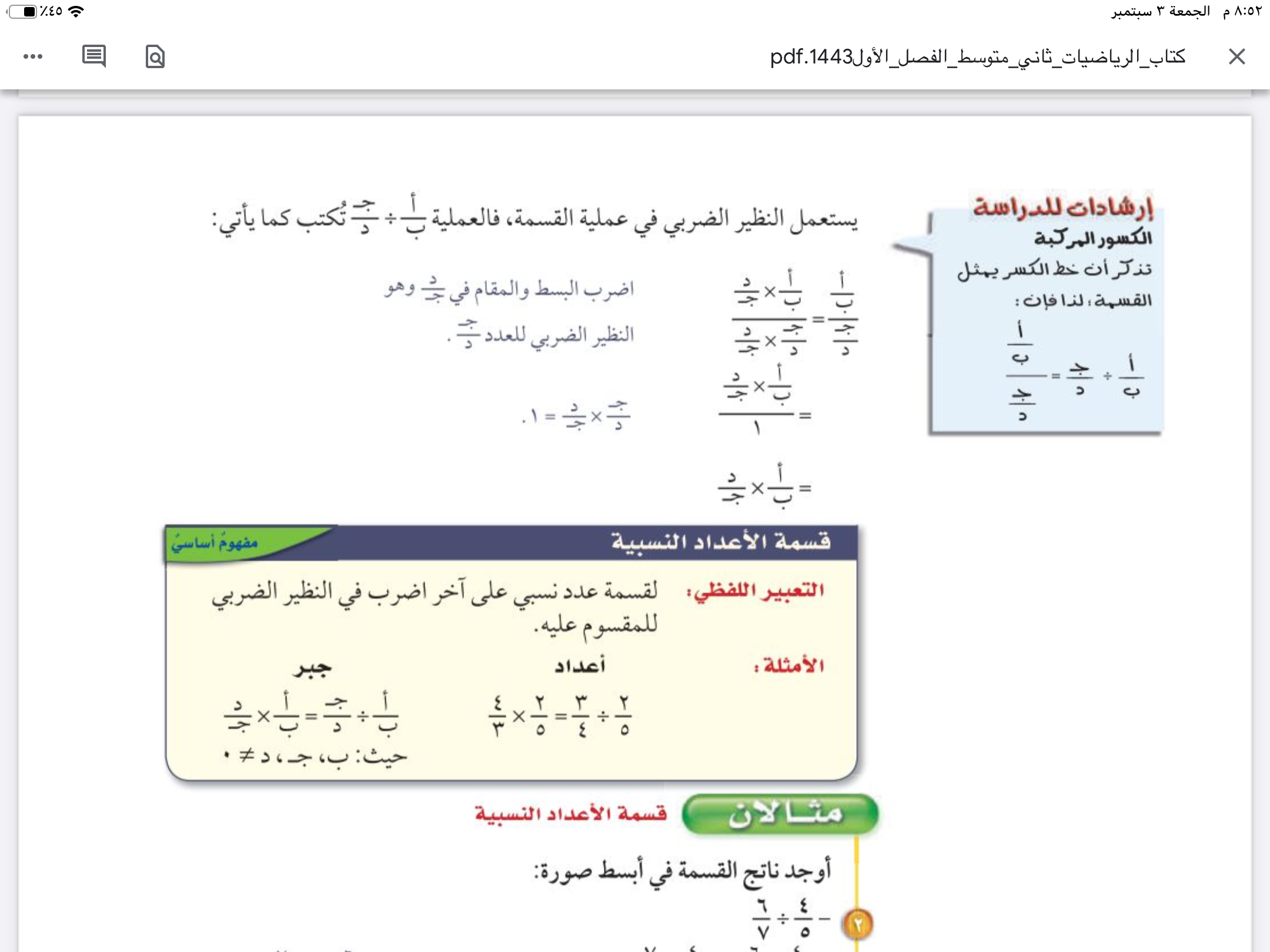 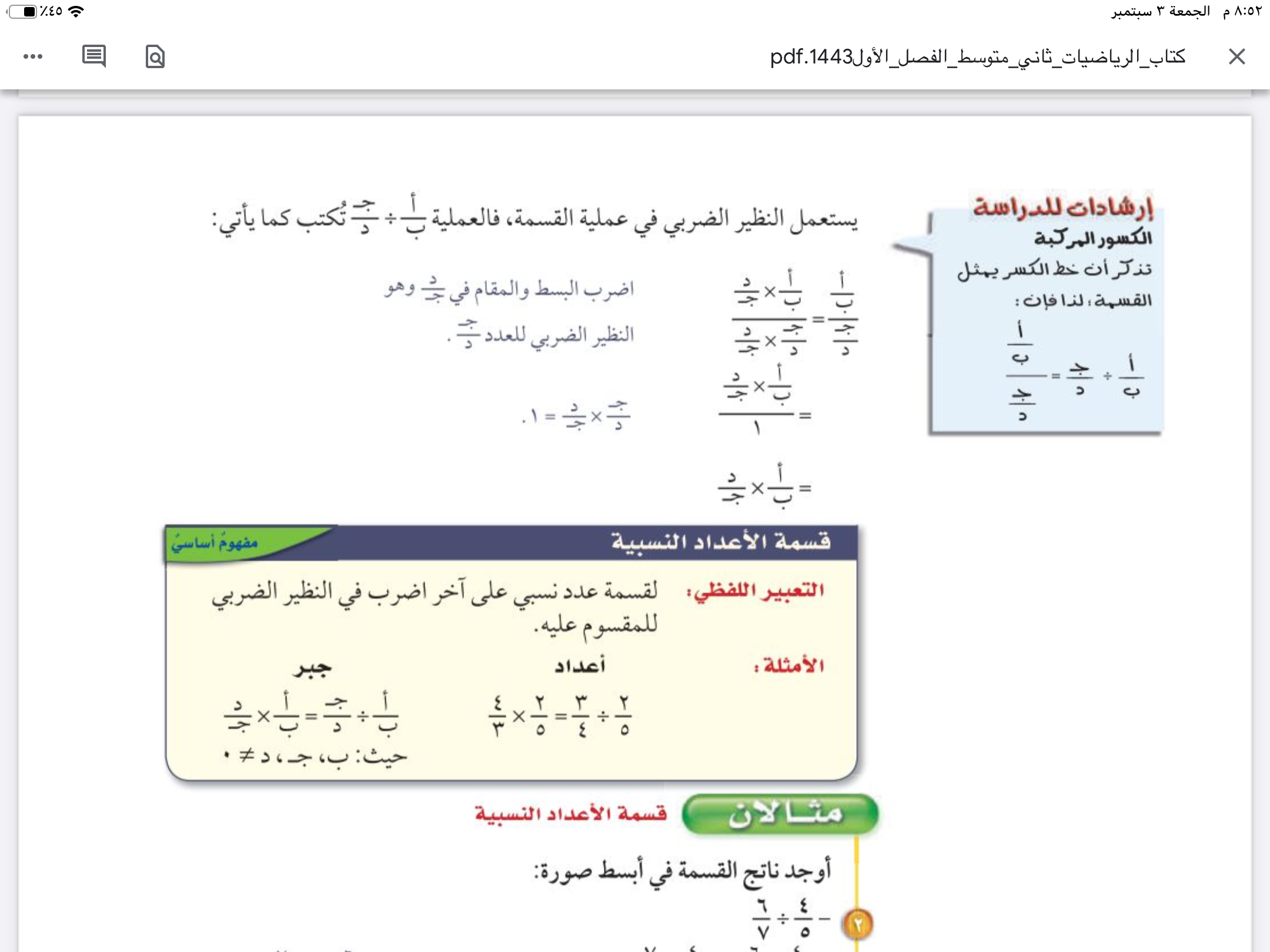 الفصل الأول 
الأعداد النسبية
التاريخ
التدريس
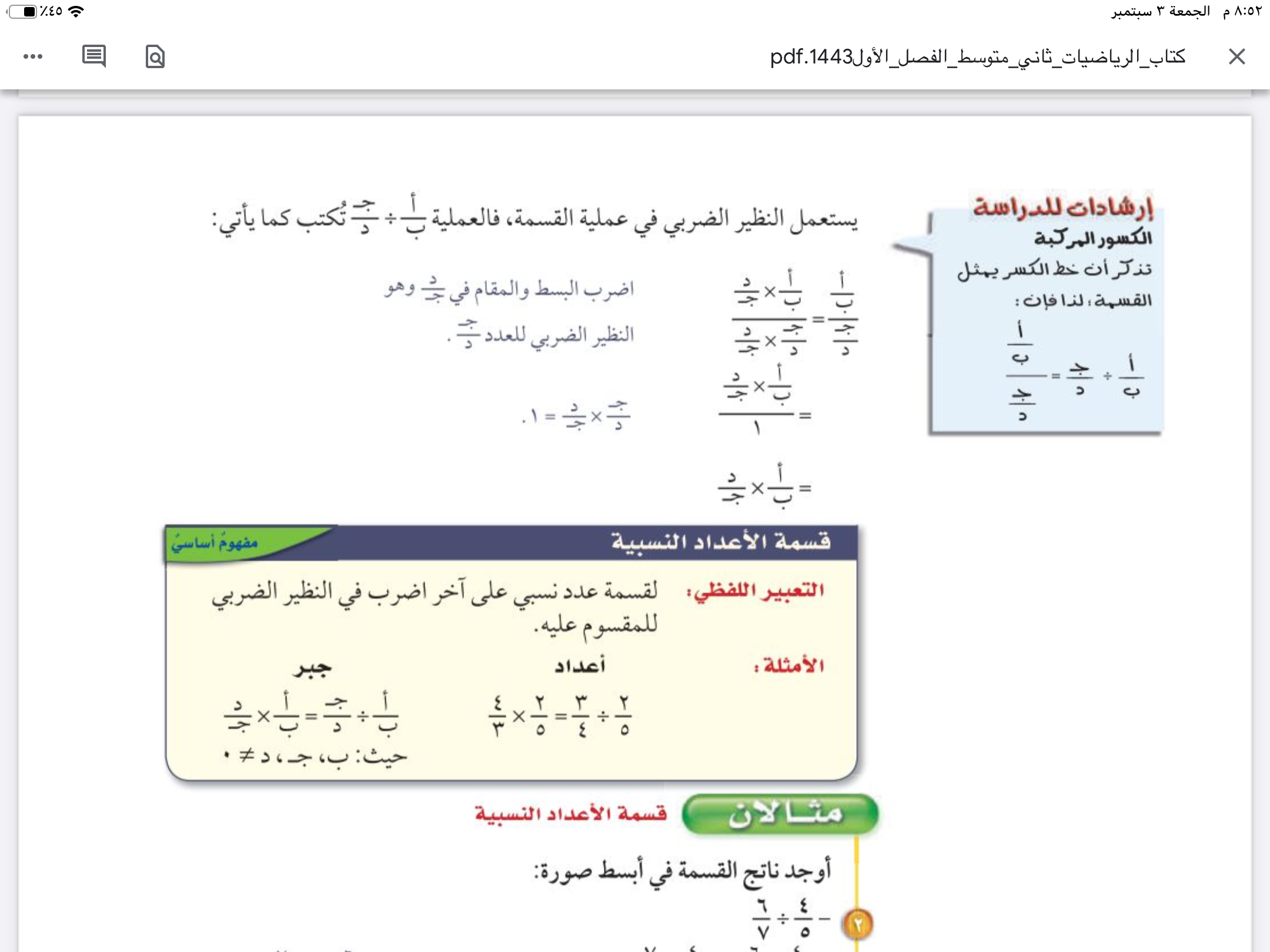 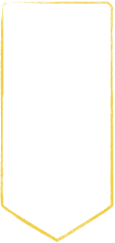 موضوع الدرس
🔹قسمة الاعداد النسبية
التدريب
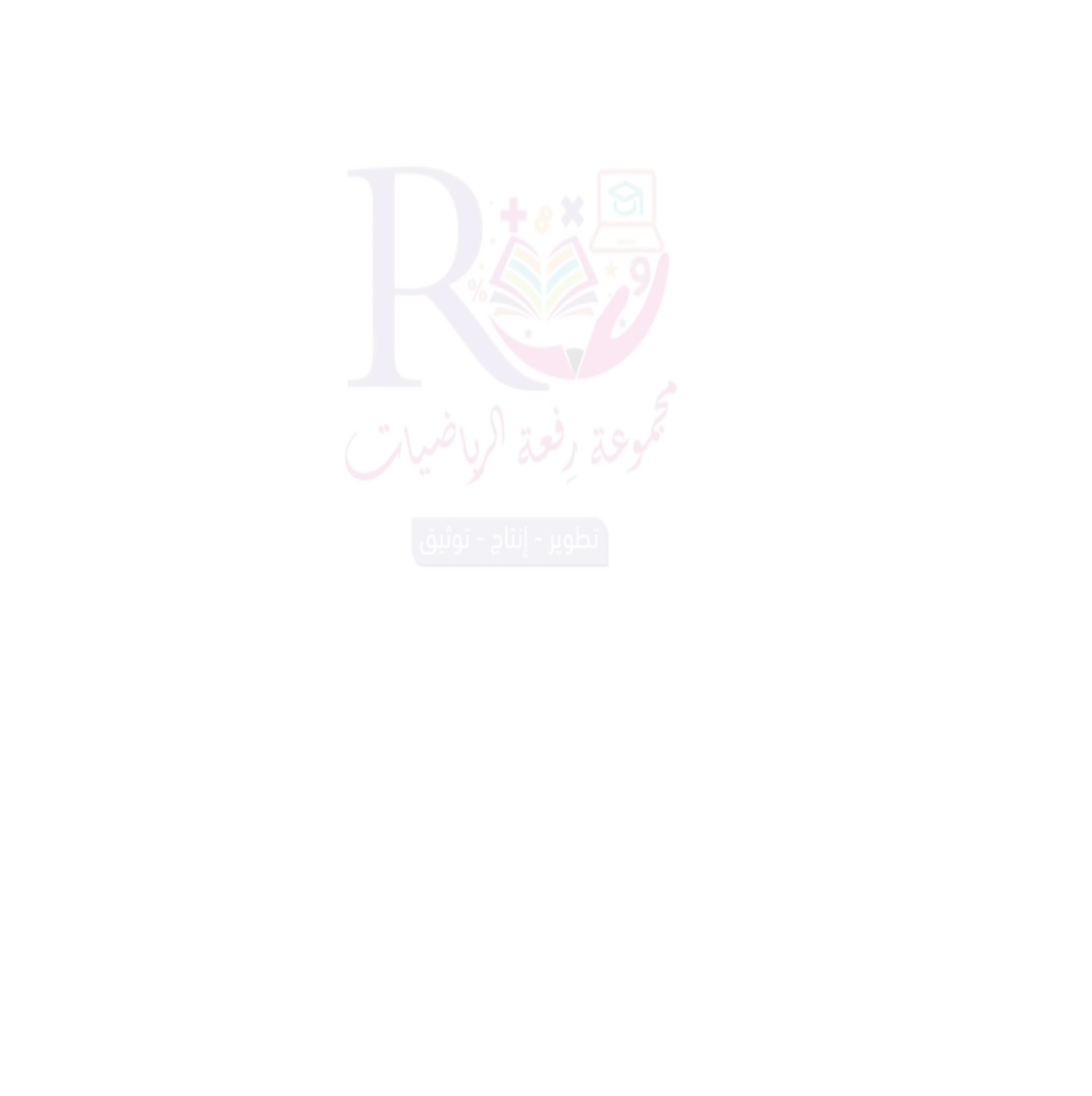 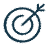 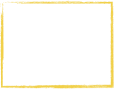 التقويم
جدول التعلم
الأهداف
النظير الضربي 
مقلوب العدد
المفردات
🔹قسمة
 الاعداد النسبية
النظير الضربي
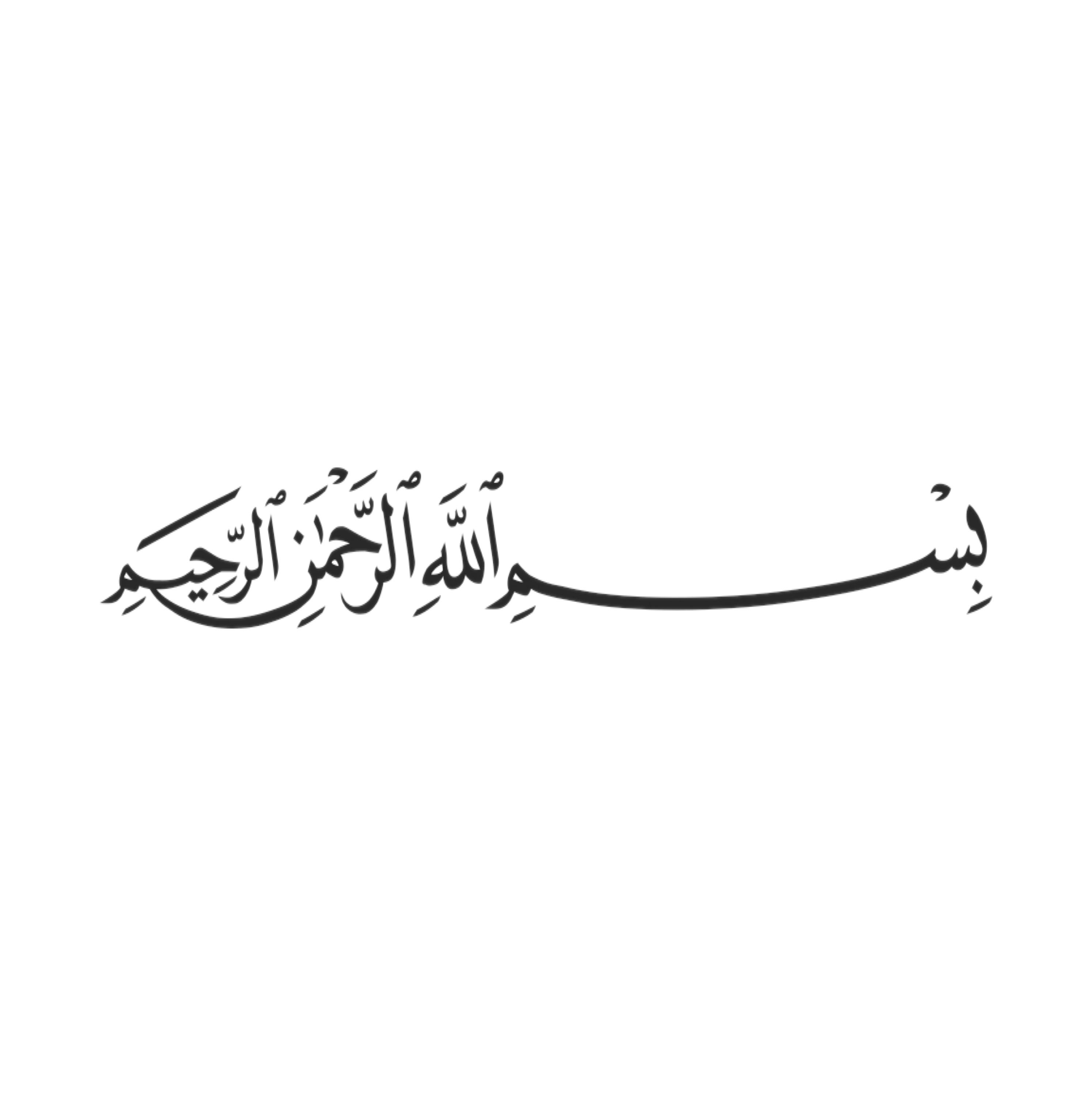 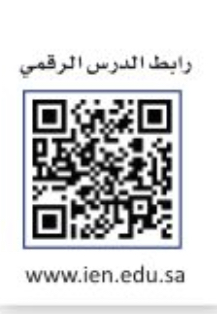 التركيز
قسمة الاعداد النسبية
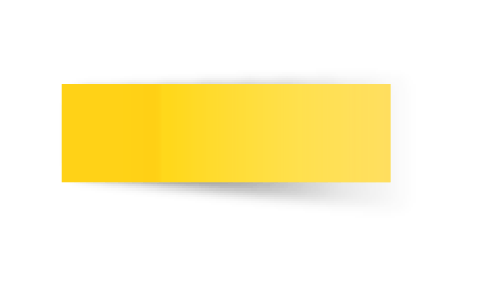 أ
ب
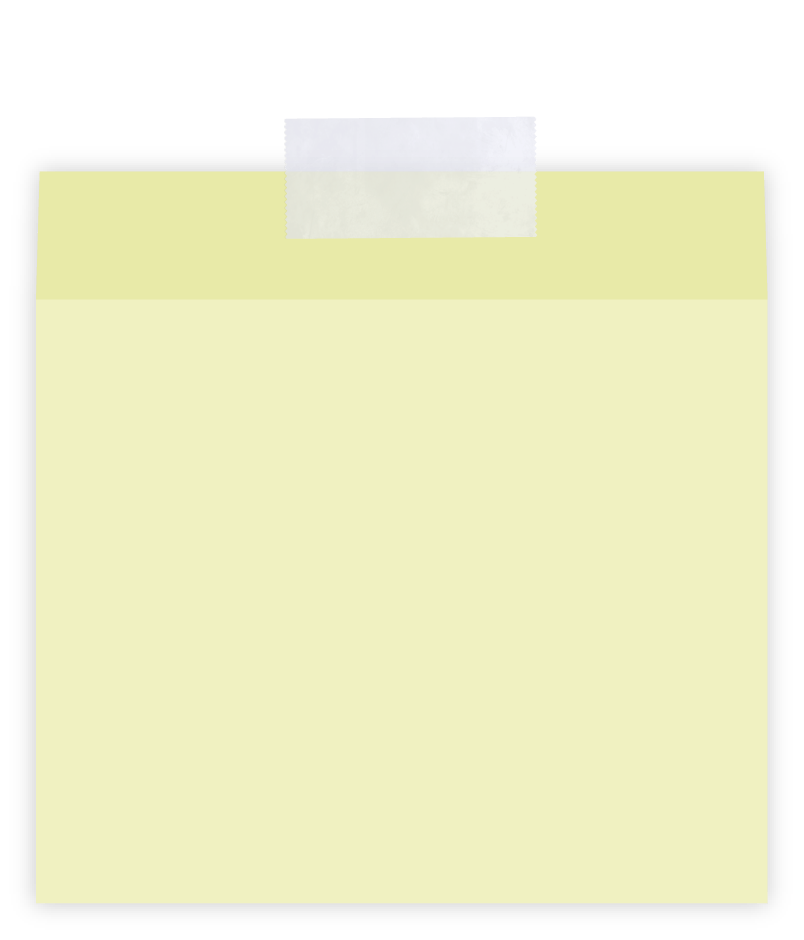 الفصل الأول 
الأعداد النسبية
التاريخ
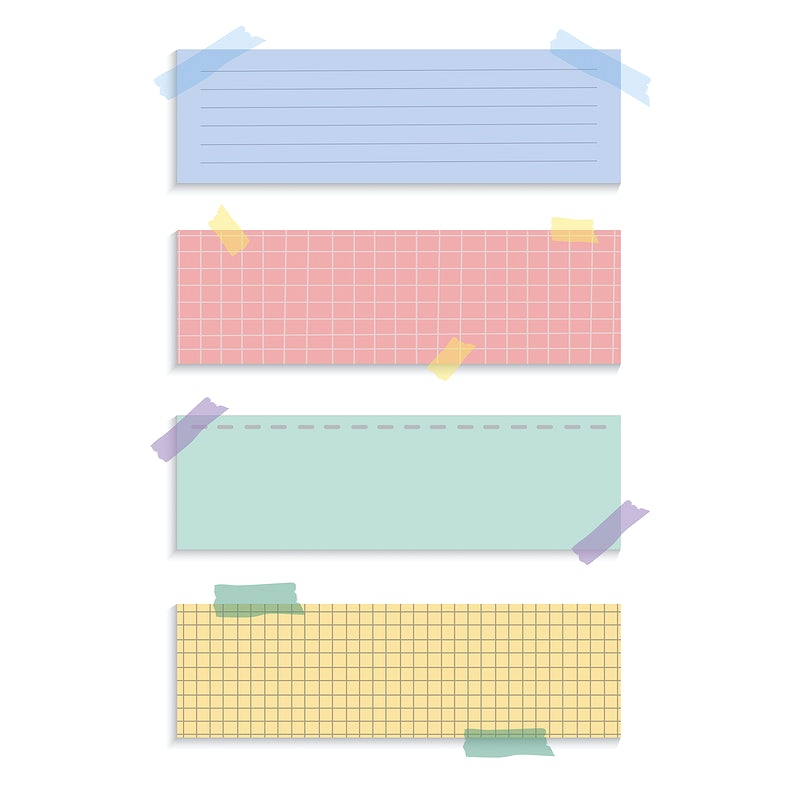 صفحة
٣٢
لايساوي صفر
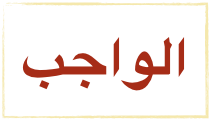 التدريس
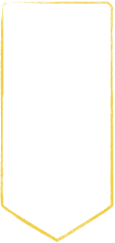 موضوع الدرس
🔹قسمة الاعداد النسبية
التدريب
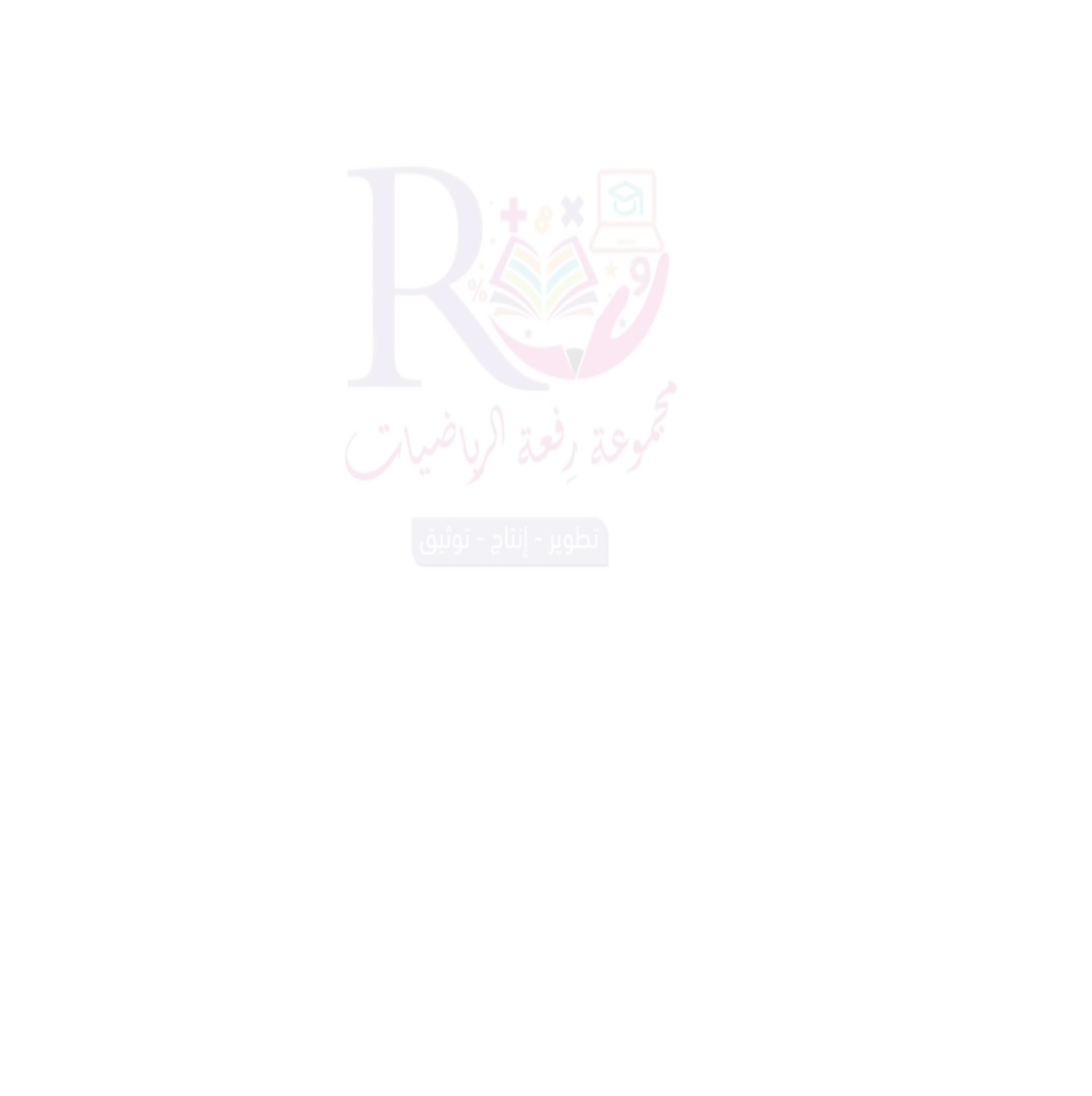 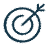 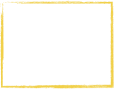 التقويم
الأهداف
النظير الضربي 
مقلوب العدد
سُبْحَانَكَ اللَّهُمَّ وَبِحَمْدِكَ، 
أَشْهَدُ أَنْ لَا إِلَهَ إِلَّا أَنْتَ 
أَسْتَغْفِرُكَ وَأَتُوبُ إِلَيْكَ
المفردات
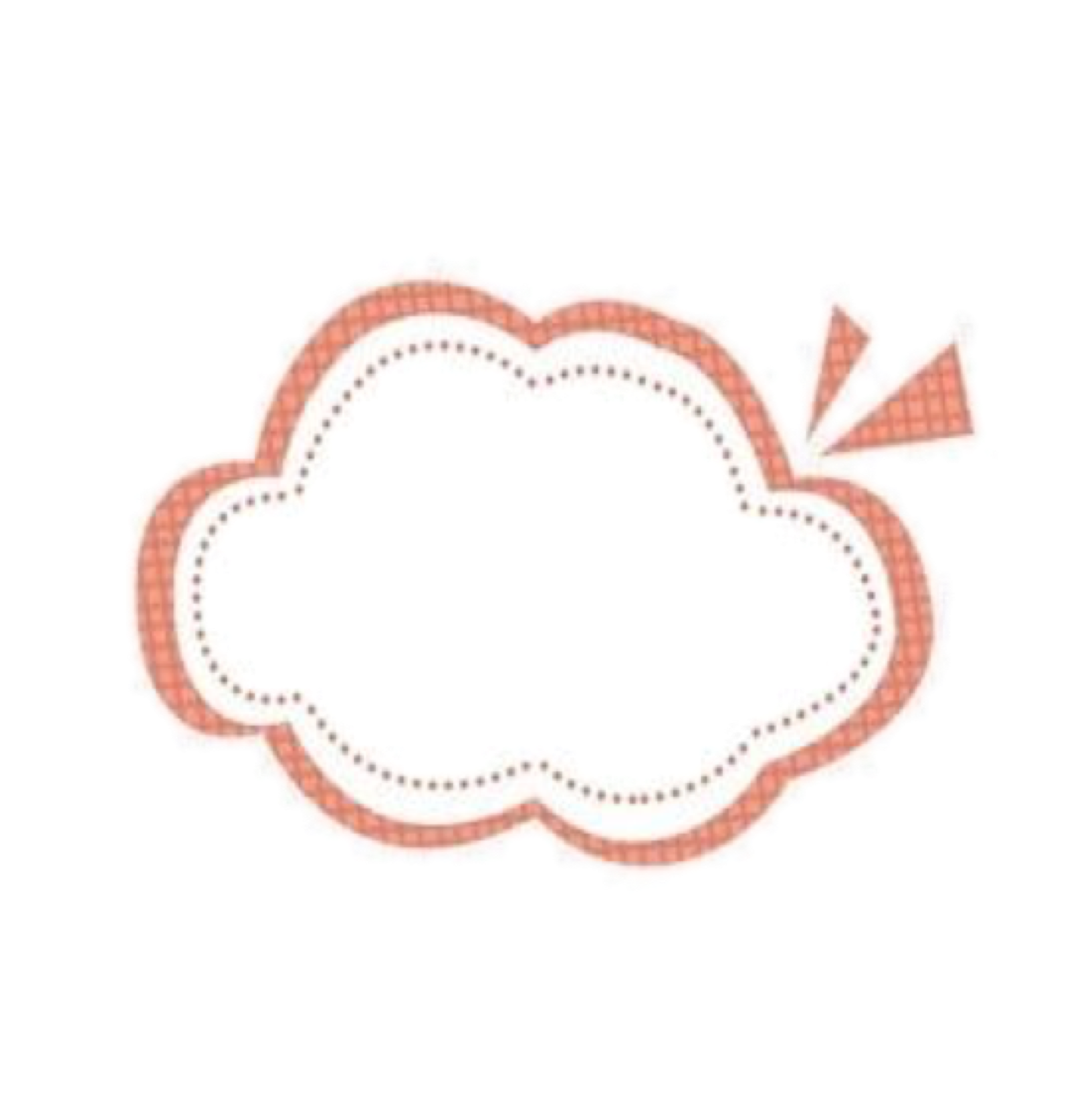 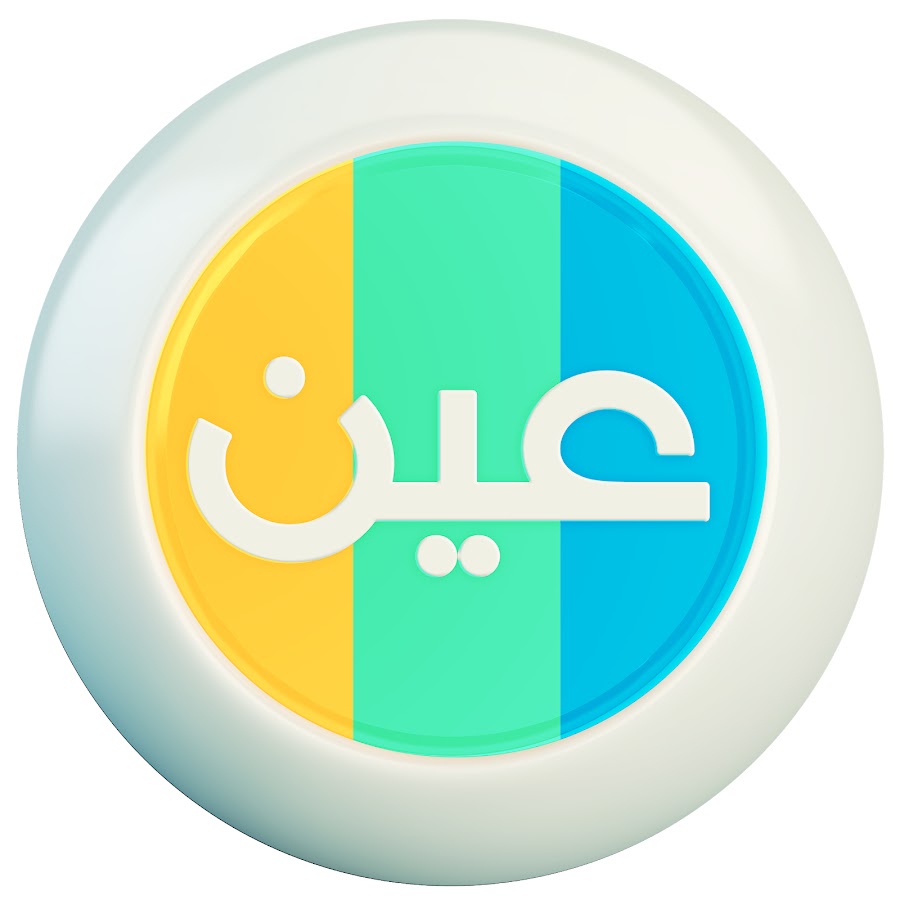 عزيزتي الطالبة  
يمكنك زيارة قناة عين التعليمية